ГБОУ ДПО РК «КРЫМСКИЙ РЕСПУБЛИКАНСКИЙ ИНСТИТУТ  ПОСТДИПЛОМНОГО ПЕДАГОГИЧЕСКОГО ОБРАЗОВАНИЯ»
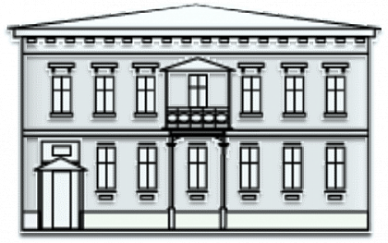 Приоритетные направления развития 
финансовой грамотности в соответствии с 
ФГОС начального общего и основного общего образования и Единой рамкой компетенций по финансовой грамотности
Рогатенюк Элана Владимировна, заведующий кафедрой естественно-математического образования и финансовой грамотности, кандидат экономических наук, доцент
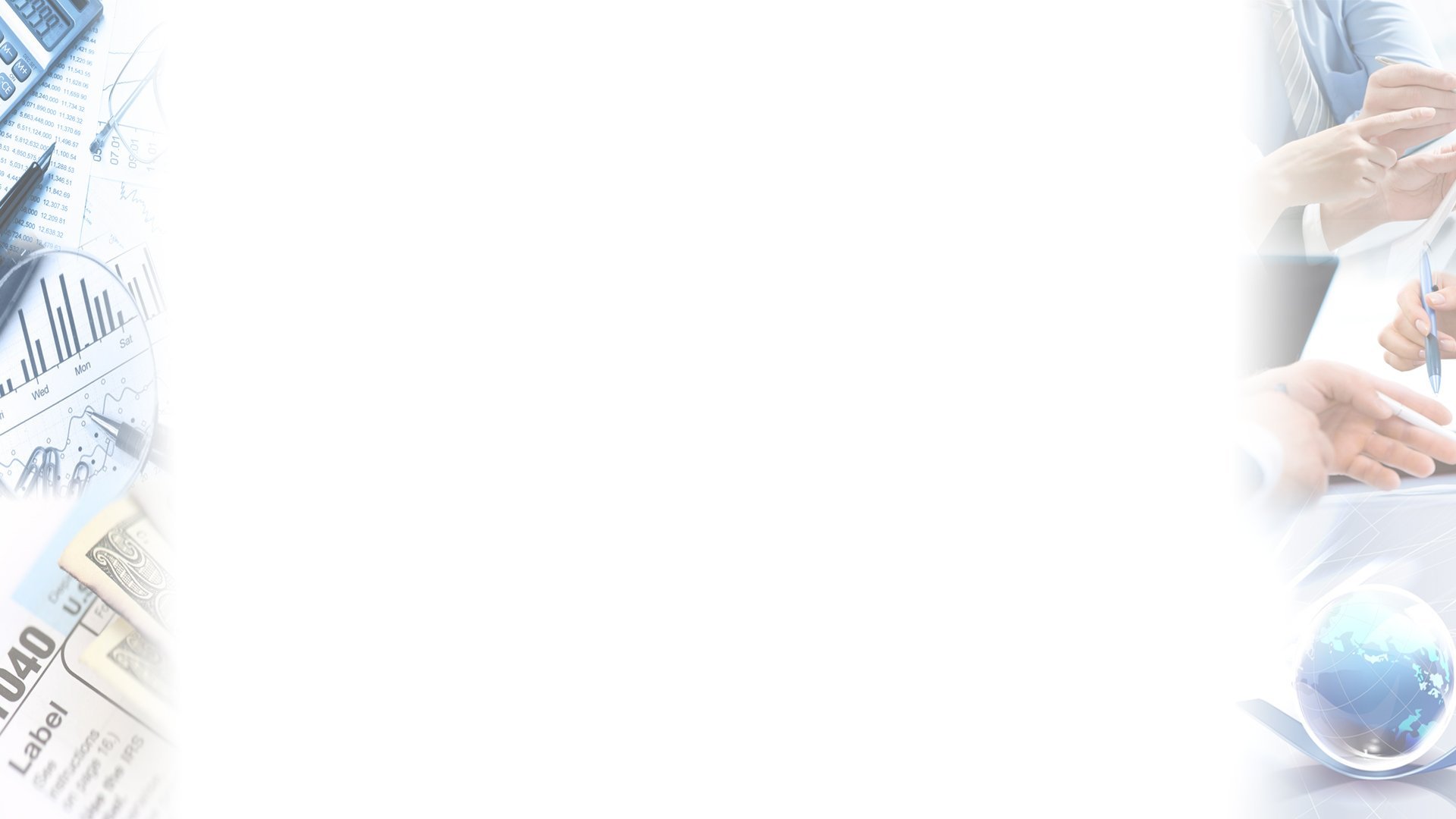 «Вопрос финансовой грамотности – это вопрос финансового благополучия наших семей, наших граждан, и это должно рассматриваться как один из важнейших приоритетов нашей социальной политики»
Антон Силуанов, министр финансов Российской Федерации
Система нормативно-правовых актов, регулирующих процессы реализации мероприятий, направленных на повышение финансовой грамотности
на уровне Российской Федерации:
Распоряжение Правительства РФ от 25.09.2017 № 2039-р «Об утверждении Стратегии повышения финансовой грамотности в Российской Федерации на 2017 – 2023 годы»
Постановление Правительства РФ от 01.02.2018 № 92 «О Межведомственной координационной комиссии по реализации Стратегии повышения финансовой грамотности в Российской   Федерации   на 2017-2023 годы»
Распоряжение Правительства РФ от 10.02.2021 № 291-р «Об определении образовательных организаций высшего образования, на базе которых осуществляют деятельность федеральные методические центры повышения финансовой грамотности населения»
на уровне 
Республики Крым:
Распоряжение Главы Республики Крым от 03.04.2018 № 134-рг «О создании Координационного совета по повышению финансовой грамотности населения Республики Крым»
Постановление Совета министров Республики Крым от 29.10.2018 № 528 «Об утверждении государственной программы Республики Крым «Управление финансами Республики Крым»
на международном уровне:
Рекомендации ОЭСР по финансовому образованию в школах и принципы формирования учебных программ для такого образования 
Проект INFE / ОЭСР по техническому содействию в области финансового образования в странах СНГ
Решение Совета правительств Содружества Независимых государств от 30 октября 2015 года «О повышении уровня финансовой грамотности и развитии финансового образования  в государствах – участниках СНГ»
План мероприятий («дорожная карта») реализации второго этапа 
Стратегии повышения финансовой грамотности в Российской Федерации на 2017-2023 годы 
https://app-dev.xn--80apaohbc3aw9e.xn--p1ai/storage/17702/doroznaya-karta-2021.pdf
Раздел 1. Разработка и реализация образовательных программ
1.1. Актуализация единой рамки компетенций в области финансовой грамотности, в том числе инвестиционной, налоговой, пенсионной, бюджетной грамотности, а также инициативного бюджетирования, цифровой и киберграмотности, финансовой грамотности для предпринимателей, для всех уровней образования и взрослого населения
1.2. Разработка сквозной рамки индикаторов достижения компетенции и методических рекомендаций для общего образования, среднего профессионального и высшего образования по актуализации индикаторов достижения компетенции в области финансовой грамотности
1.3. Включение компетенций в области финансовой грамотности в ФГОС СОО; разработка и актуализация ПООП общего образования, обеспечивающих формирование компетенций в области финансовой грамотности
1.4. Разработка методических рекомендаций по обеспечению общеобразовательными организациями достижения результатов реализации основных образовательных программ в области финансовой грамотности на уровне НОО и ООО.
1.12. Расширение внедрения в образовательных организациях, осуществляющих деятельностьна территории субъектов РФ, образовательных программ в области финансовой грамотности на всех уровнях системы образования 
1.13. Контроль качества образования в области финансовой грамотности в системе общего, среднего профессионального и высшего образования
1.14. Организация мониторинга внедрения в образовательных организациях, осуществляющих деятельность на территории субъектов РФ, образовательных программ в области финансовой грамотности на всех уровнях системы образования
Эффективная координация мероприятий, направленных на повышение финансовой грамотности (федеральный уровень)
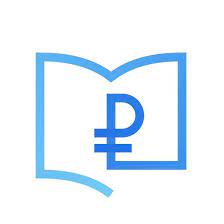 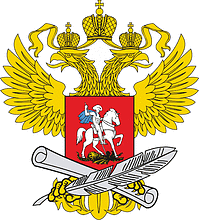 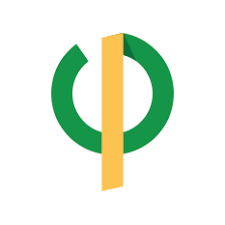 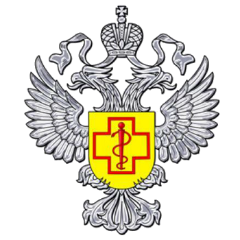 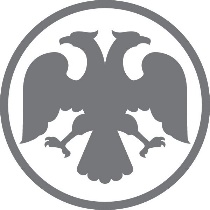 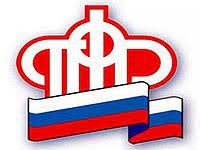 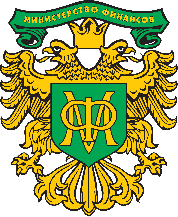 БАНК
РОССИИ
НИФИ МИНФИНА  РОССИИ
ПЕНСИОННЫЙ  ФОНД РОССИИ
МИНПРОСВЕЩЕНИЯ
РОССИИ
АРФГ
МИНФИН  РОССИИ
РОСПОТРЕБНАДЗОР
ДОМ.рф
Минобороны России
Росфинмониторинг	ФНС России
Росмолодежь
Рособрнадзор
Агентство стратегических  инициатив
Минстрой России	Минцифры России
Минтруд России
Минобрнауки России
Минэкономразвития России
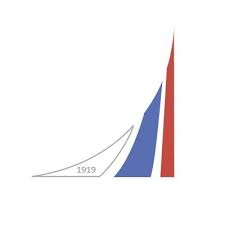 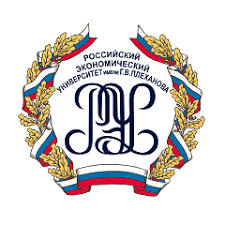 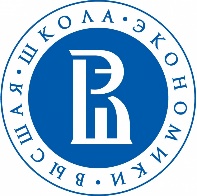 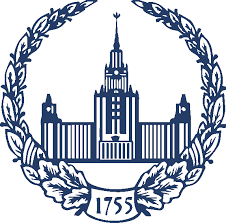 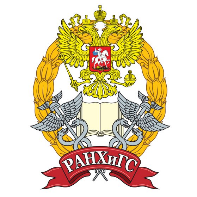 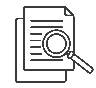 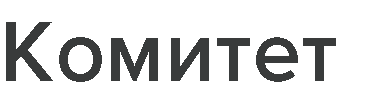 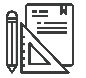 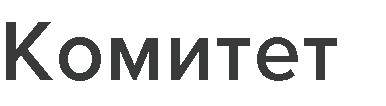 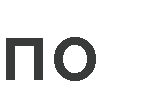 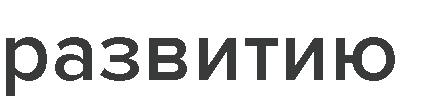 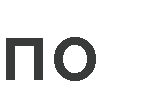 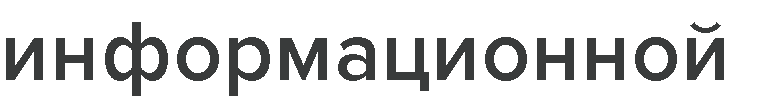 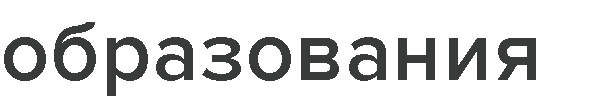 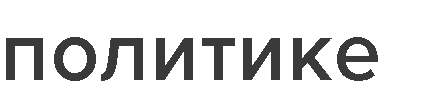 РЭУ им. Г.В. Плеханова
Финуниверситет
НИУ ВШЭ
РАНХиГС
МГУ им. М.В. Ломоносова
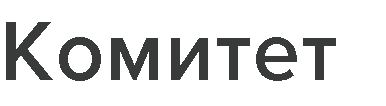 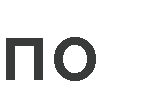 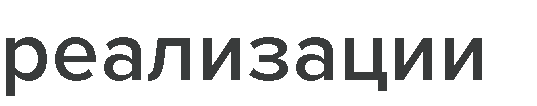 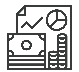 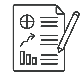 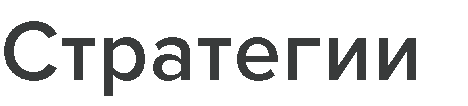 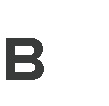 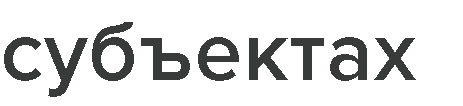 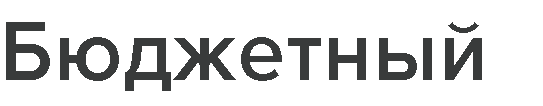 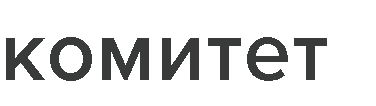 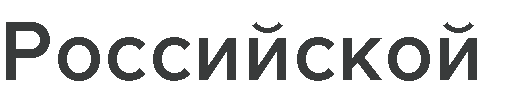 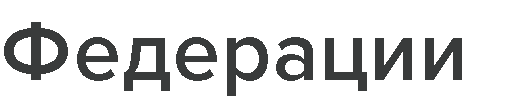 Межведомственная координационная комиссия 
(МВКК)
Государственная программа Республики Крым «Управление финансами Республики Крым» (утверждена Постановлением Совета министров Республики Крым от 29.10.2021 № 628)
https://app-dev.xn--80apaohbc3aw9e.xn--p1ai/storage/31732/553227699.pdf
Основное мероприятие 6.
 «Повышение финансовой грамотности населения Республики Крым»
Мероприятие 6.1. Мониторинг и оценка уровня финансовой грамотности.
Мероприятия 6.2. Обеспечение деятельности регионального центра финансовой грамотности.
Мероприятие 6.3. Развитие кадрового и институционального потенциала, в том числе повышение квалификации и методическая поддержка педагогов, проведение мероприятий по обмену опытом в сфере повышения финансовой грамотности населения.
Мероприятие 6.4. Проведение в образовательных организациях всех уровней образования викторин, творческих конкурсов, деловых игр, направленных на формирование ответственного распоряжения личными и семейными финансами.
Мероприятие 6.5. Проведение разовых и систематических офлайн- и онлайн-мероприятий по финансовой грамотности, в том числе обеспечение образовательными, информационными и презентационными материалами и оборудованием.
Мероприятие 6.6. Внедрение информационных кампаний по повышению финансовой грамотности.
Мероприятие 6.7. Организация и проведение обучения педагогов дополнительного образования, вожатых детских лагерей отдыха, педагогов, методистов и воспитателей организаций для детей-сирот и детей, оставшихся без попечения родителей, по программам Банка России.
Мероприятие 6.8. Содействие участию взрослого населения и населения пенсионного возраста, организаций всех уровней образования, организаций для детей-сирот и детей, оставшихся без попечения родителей, субъектов малого и среднего предпринимательства в онлайн-проектах Банка России.
Мероприятие 6.9. Обеспечение участия отдыхающих в детских оздоровительных лагерях и учащихся образовательных организаций в «ДОЛ-ИГРЕ» по финансовой грамотности, других просветительских мероприятиях.
Мероприятие 6.10. Формирование основ рационального финансового поведения субъектов малого и среднего предпринимательства.
Эффективная координация мероприятий, направленных на повышение финансовой грамотности (региональный уровень)
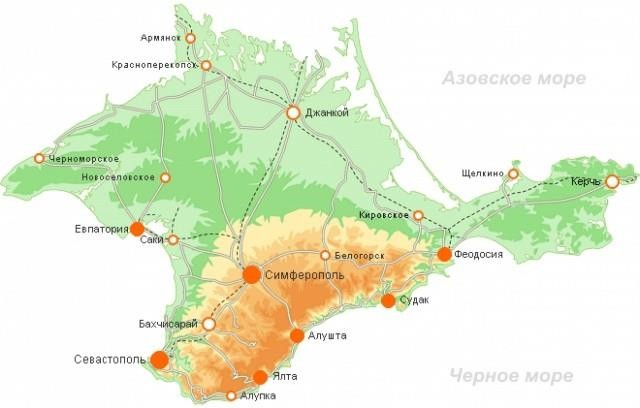 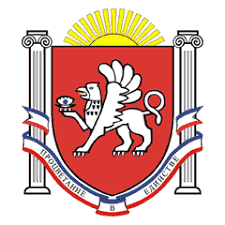 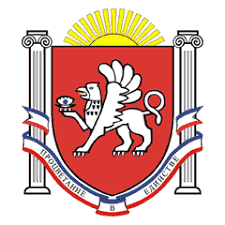 МИНИСТЕРСТВО ФИНАНСОВ РЕСПУБЛИКИ КРЫМ
МИНИСТЕРСТВО ОБРАЗОВАНИЯ, НАУКИ И МОЛОДЕЖИ РЕСПУБЛИКИ КРЫМ
ГБОУ ДПО РК
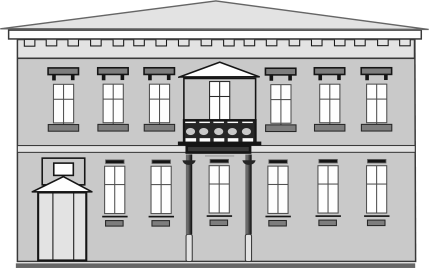 Банк России
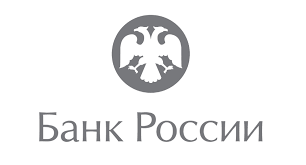 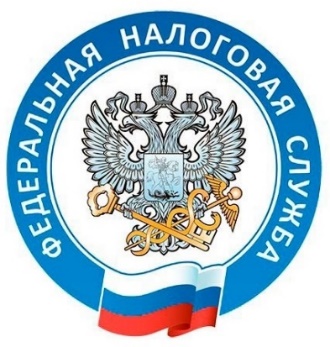 КРИППО
ОТДЕЛЕНИЕ ПО РЕСПУБЛИКЕ КРЫМ ЮГУ ЦБ РФ
УФНС РОССИИ ПО РЕСПУБЛИКЕ КРЫМ
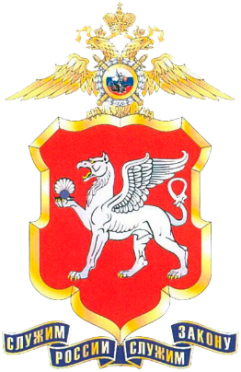 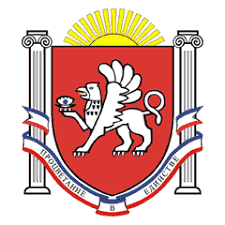 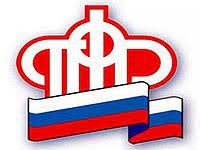 СЛУЖБА ФИНАНСОВОГО НАДЗОРА ПО РЕСПУБЛИКЕ КРЫМ
МВД ПО РЕСПУБЛИКЕ КРЫМ
УПРАВЛЕНИЕ ПФР  ПО РЕСПУБЛИКЕ КРЫМ
В соответствии с решением Координационного совета по повышению финансовой грамотности населения Республики Крым в 2018 году на базе ГБОУ ДПО  РК «Крымский республиканский институт постдипломного педагогического образования»  был создан Региональный центр финансовой  грамотности.
Миссия ЦФГ ГБОУ ДПО РК КРИППО – содействие созданию в Республике Крым кадрового потенциала и эффективной инфраструктуры, направленной на поддержку деятельности педагогов дошкольных и общеобразовательных организаций региона по реализации программ финансовой грамотности.
ГБОУ ДПО РК
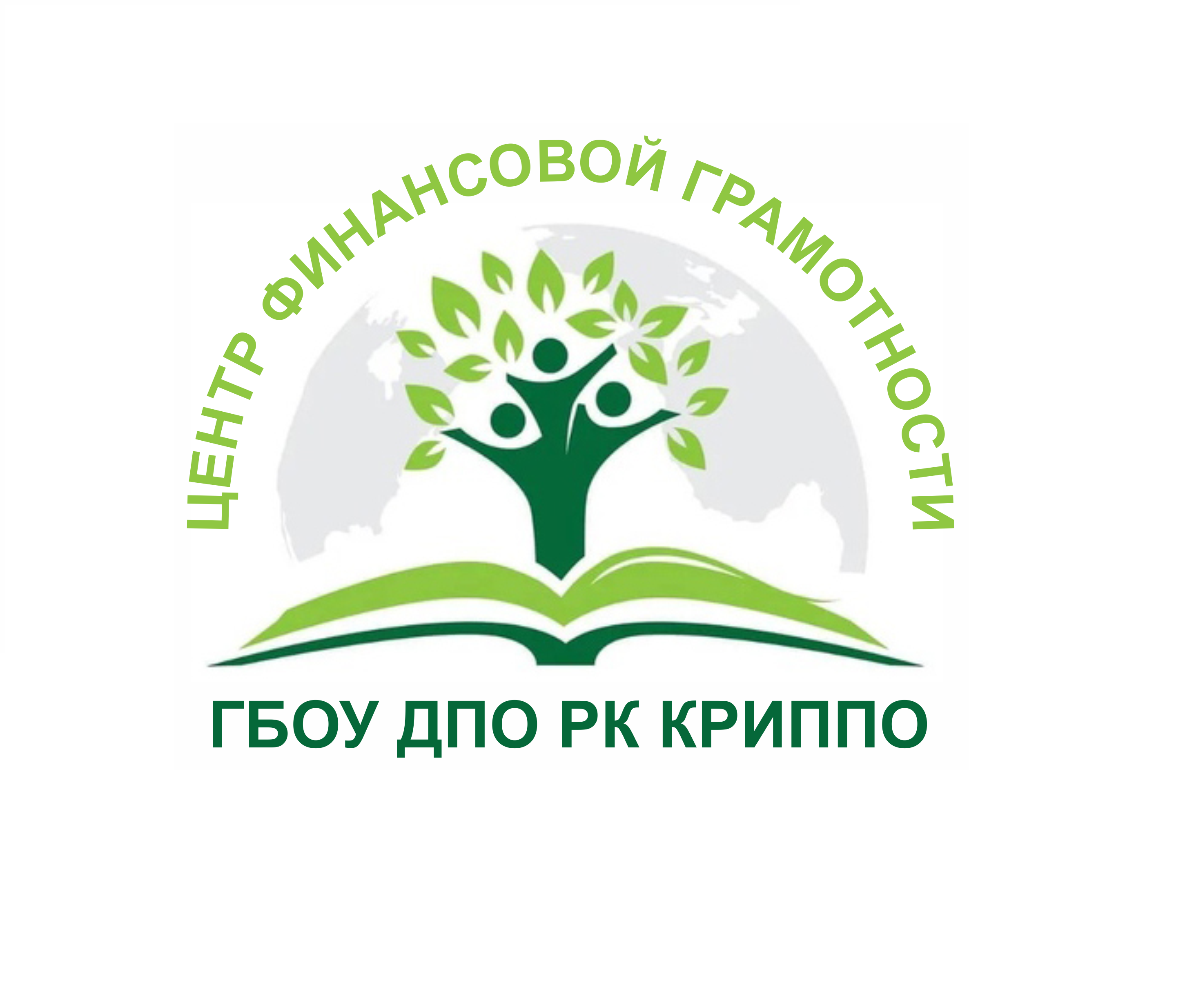 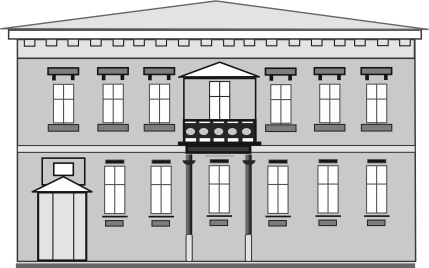 КРИППО
СОДЕЙСТВИЕ ПОВЫШЕНИЮ ФИНАНСОВОЙ ГРАМОТНОСТИ ДЕТЕЙ И МОЛОДЕЖИ 
РЕСПУБЛИКИ КРЫМ
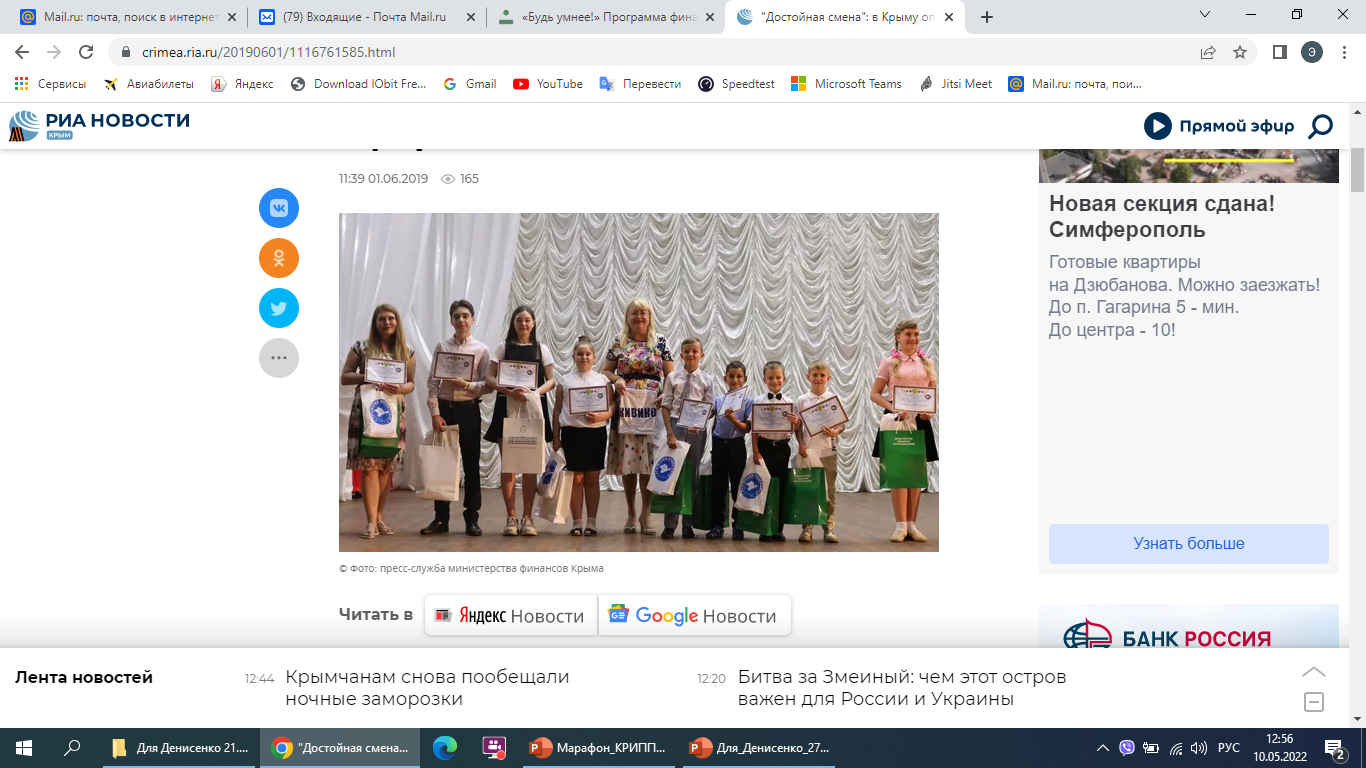 Фестиваль детского творчества «Крымский вундеркинд», номинация «Дружи с финансами» 2019, 2020, 2021, 2022
Республиканская олимпиада по финансовой грамотности, финансовому рынку и  защите прав потребителей финансовых услуг 2019, 2021, 2022
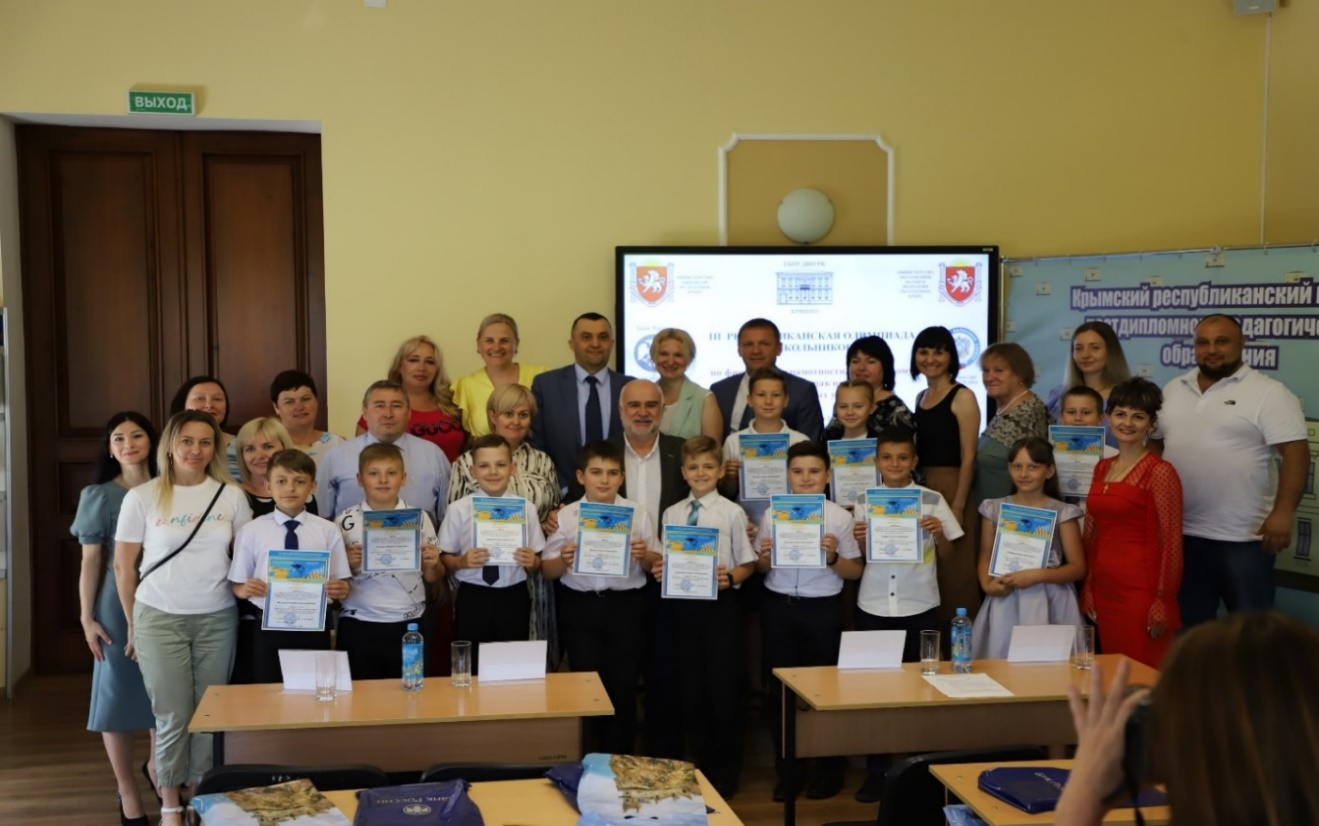 Конкурс для учащихся начальных классов на лучшее литературное произведение «Копейка рубль бережет», проводимый совместно с Минфином РК
Деловые игры, проводимые совместно с Отделением по РК ЮГУ ЦБ РФ
Онлайн-квест «Финквест» в ГБОУ ДПО РК КРИППО
День финансовой грамотности в  МБОУ «Лицей» Симферопольского района Республики Крым
СОДЕЙСТВИЕ ПОВЫШЕНИЮ ФИНАНСОВОЙ ГРАМОТНОСТИ ПЕДАГОГОВ ДОШКОЛЬНЫХ И ОБЩЕОБРАЗОВАТЕЛЬНЫХ ОРГАНИЗАЦИЙ РЕСПУБЛИКИ КРЫМ
Реализация ДПП ПК по финансовой грамотности, интеграция модулей / тем по финансовой  грамотности в ДПП ПК учителей-предметников 2019, 2020, 2021, 2022
Учебно-методические мероприятия: Региональный семинар  «Об особенностях преподавания экономики и финансовой грамотности в общеобразовательных организациях Республики Крым»  2019, 2020, 2021, 2022; Региональный семинар «Финансовая грамотность детей и молодежи как актуальная задача современного образования»  2019, 2020, 2021, 2022; Вебинары по интеграции учебных материалов по финансовой грамотности в содержание школьных предметов 2020
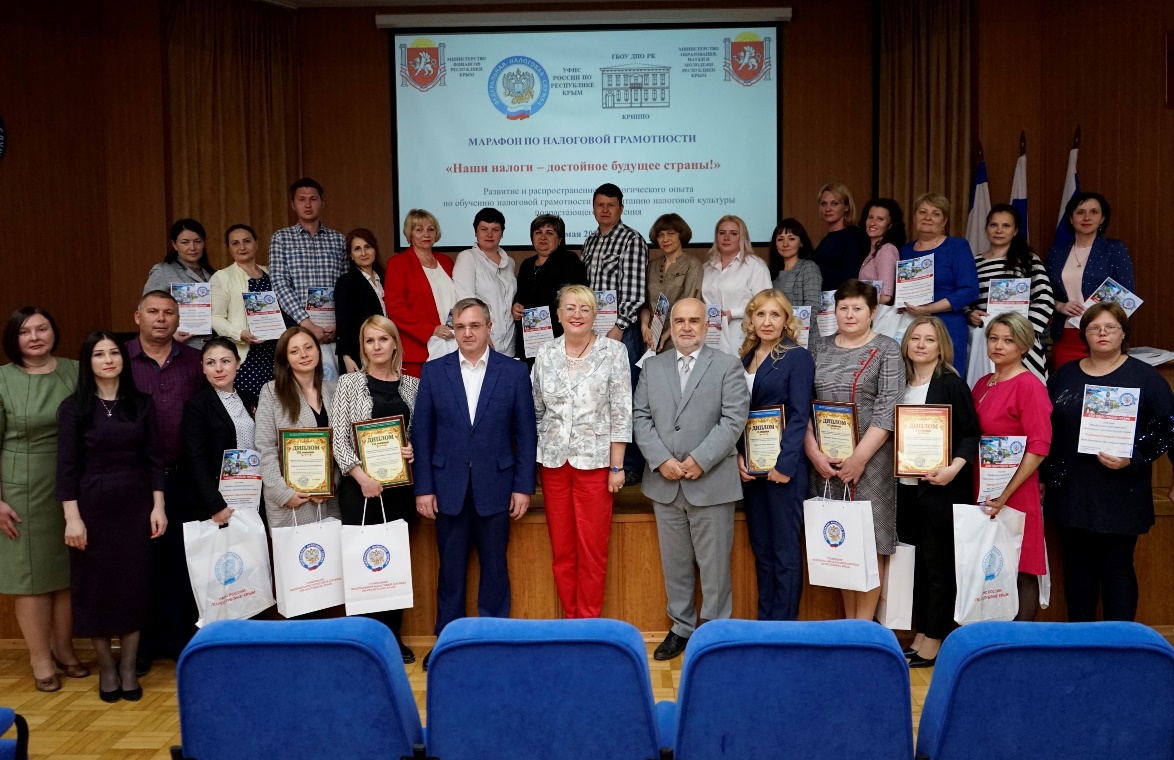 Просветительские мероприятия: Мероприятия в рамках Всероссийской недели  сбережений, Мероприятия в рамках Всероссийской программы «Дни финансовой грамотности в учебных заведениях», Марафон по налоговой грамотности «Наши налоги – достойное будущее страны», Крымский фестиваль педагогических инициатив, номинация «Дружи с финансами» 2019, 2020, 2021, 2022
Научные конференции: Всероссийская научно-практическая конференция «Доходы консолидированных бюджетов субъектов Российской Федерации: практика регионов и резервы роста» 2019, 2021. Секция 3. «Финансовая грамотность как основа благосостояния населения», Региональная научно-методическая конференция «Финансовая грамотность в системе образования Республики Крым» 2019, 2020, 2021, 2022
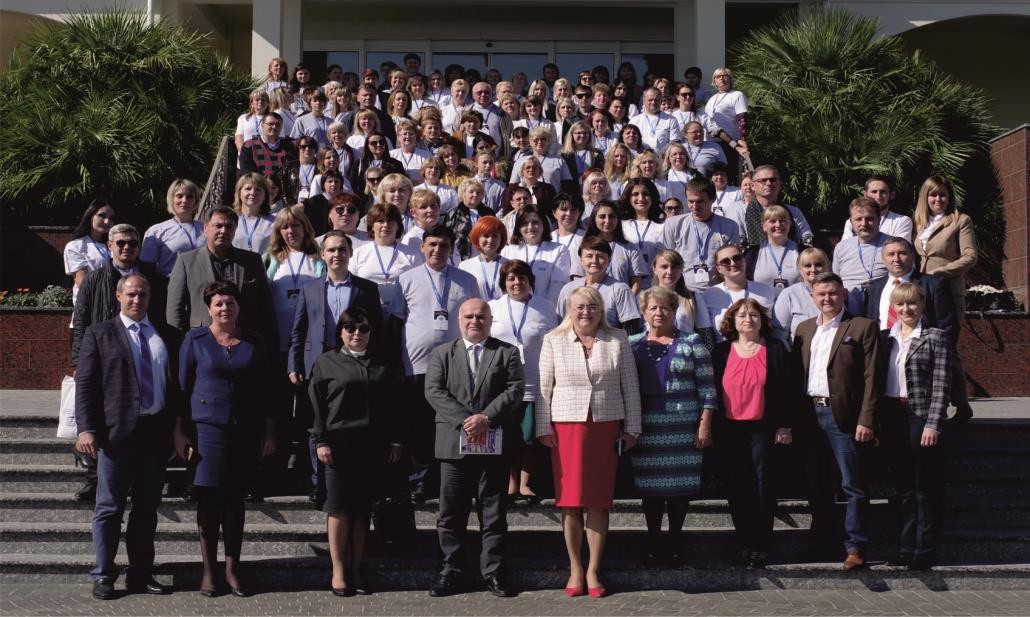 УЧЕБНО-МЕТОДИЧЕСКОЕ ОБЕСПЕЧЕНИЕ ПРЕПОДАВАНИЯ ФИНАНСОВОЙ ГРАМОТНОСТИ В ДОШКОЛЬНЫХ И ОБЩЕОБРАЗОВАТЕЛЬНЫХ ОРГАНИЗАЦИЯХ 
РЕСПУБЛИКИ КРЫМ
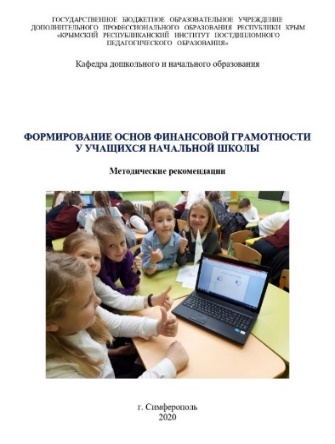 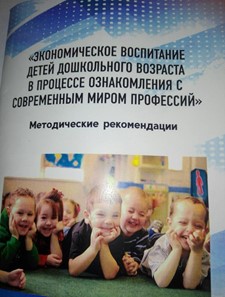 Методистами и преподавателями ГБОУ ДПО РК КРИПО разработаны учебно-методические пособия и методические рекомендации; анкеты для родителей дошкольников «Мой ребенок и финансовая грамотность» и «Мое отношение к финансовой грамотности», а для самих дошкольников разных возрастов – комплекты диагностических материалов «Финансовое воспитание детей дошкольного возраста».
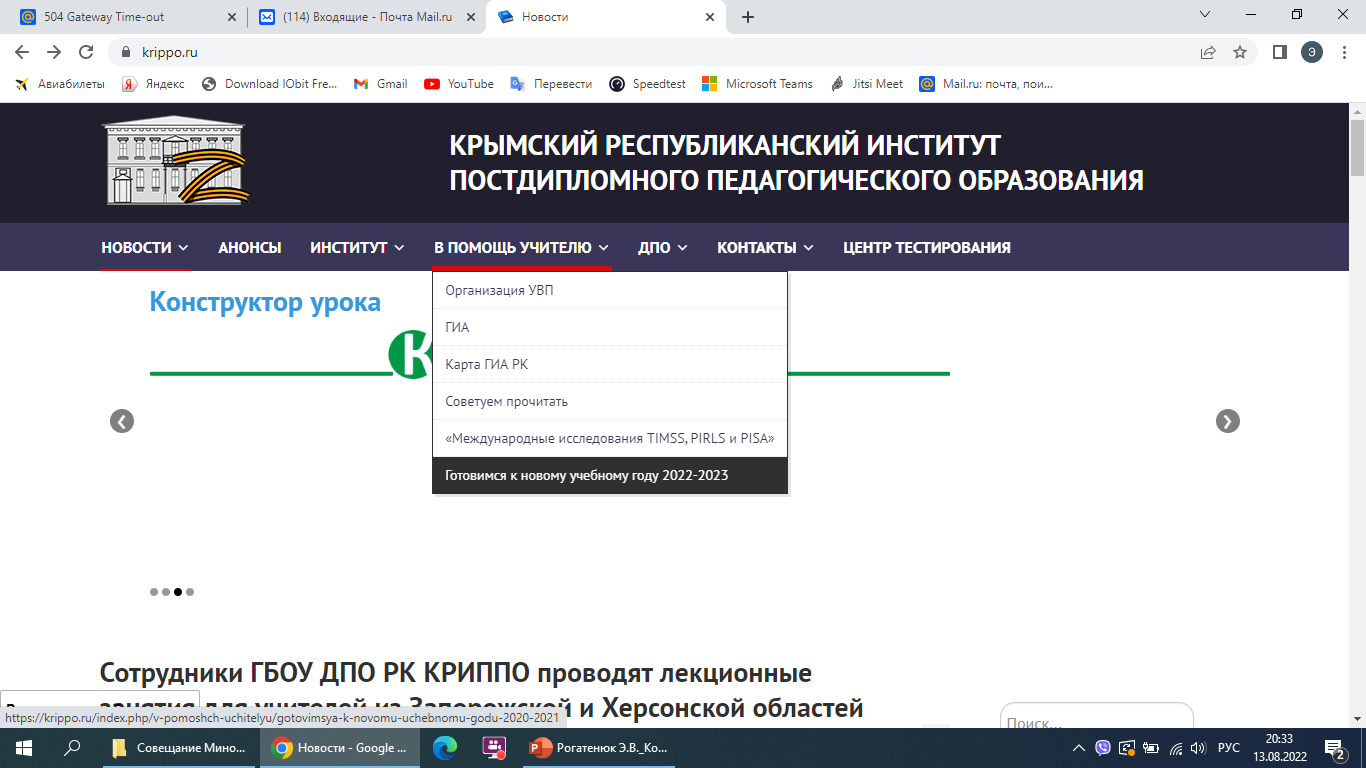 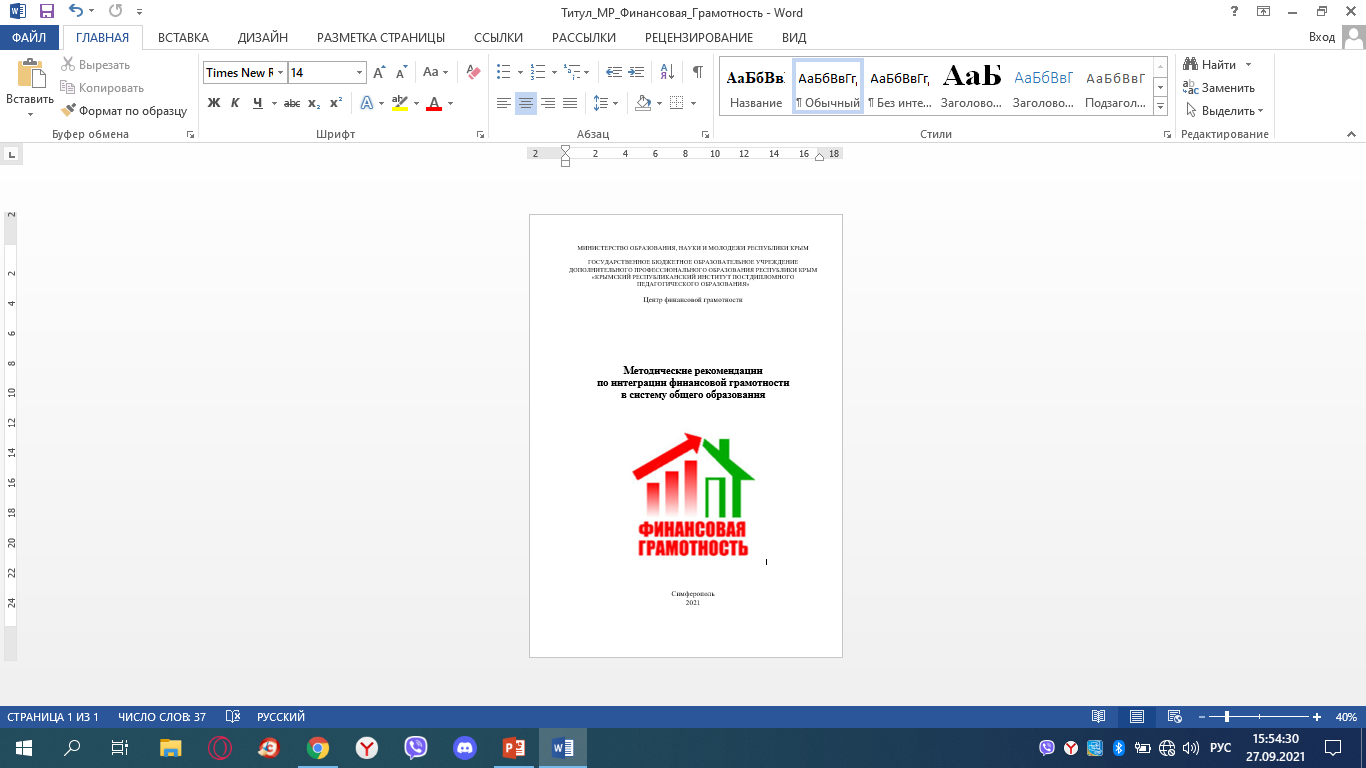 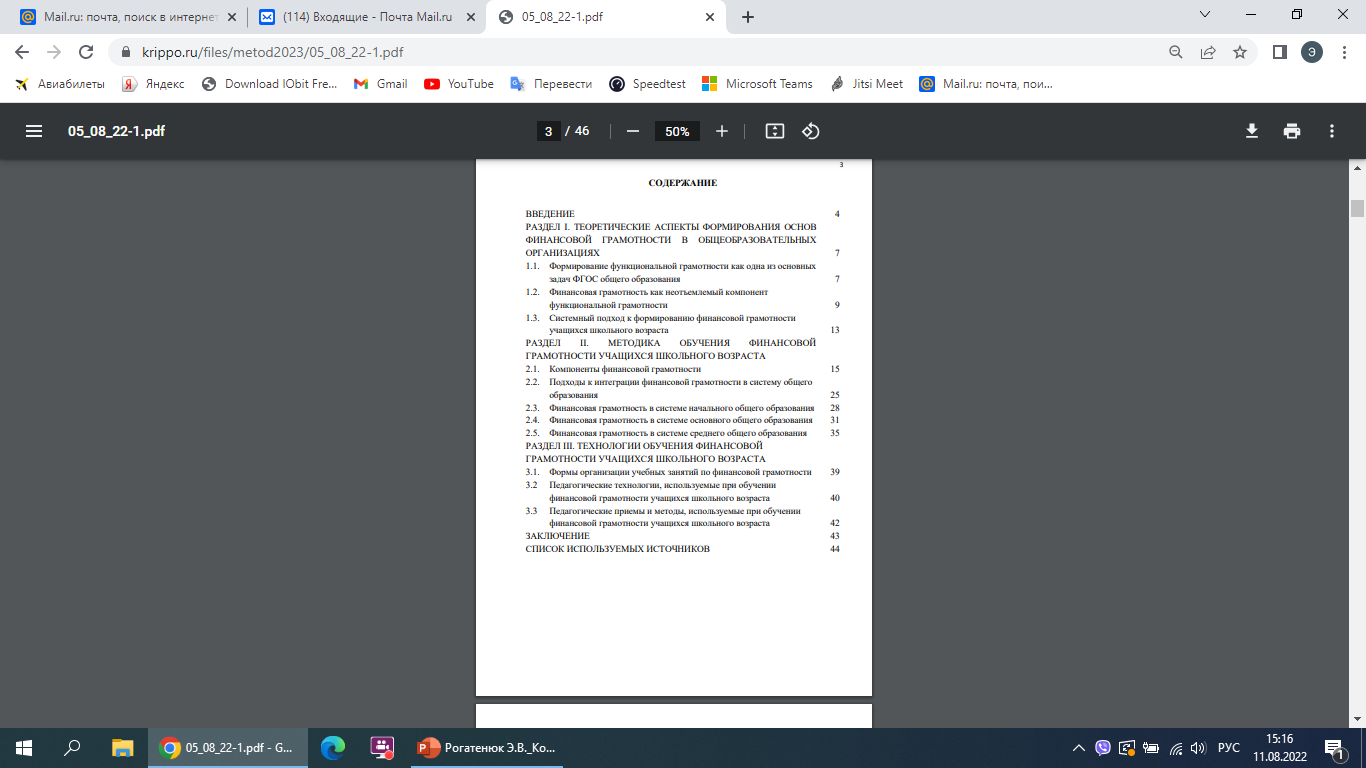 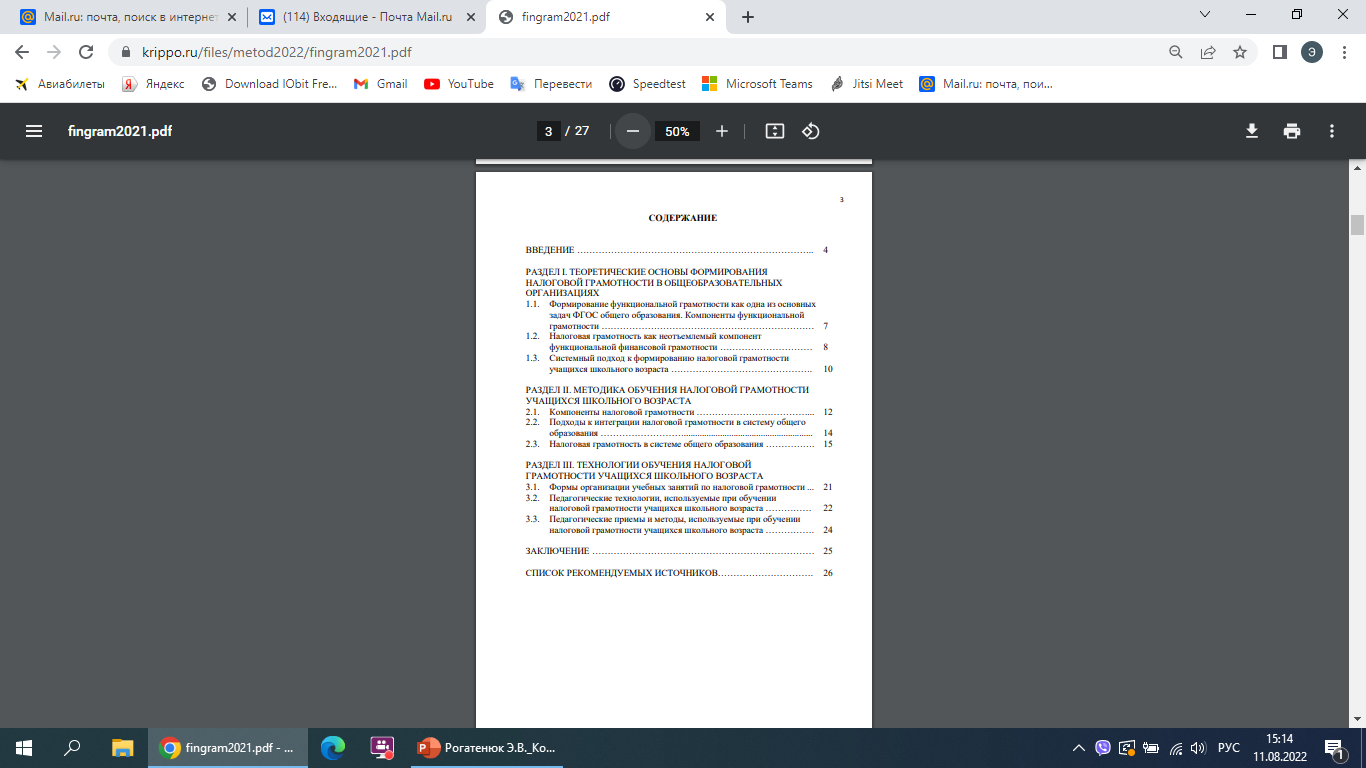 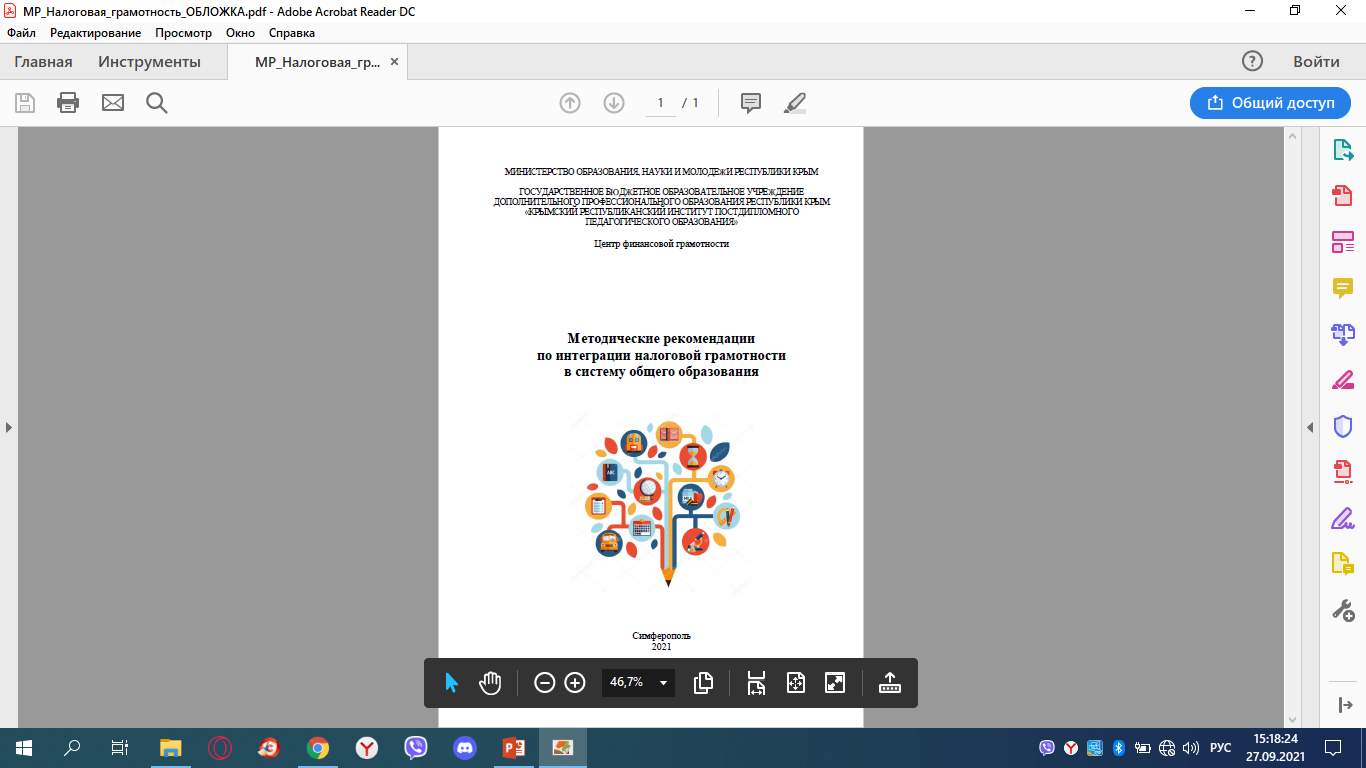 https://krippo.ru/#
ОБЕСПЕЧЕНИЕ ИНФОРМАЦИОННОЙ ОТКРЫТОСТИ РАБОТЫ ЦФГ ГБОУ ДПО РК КРИППО
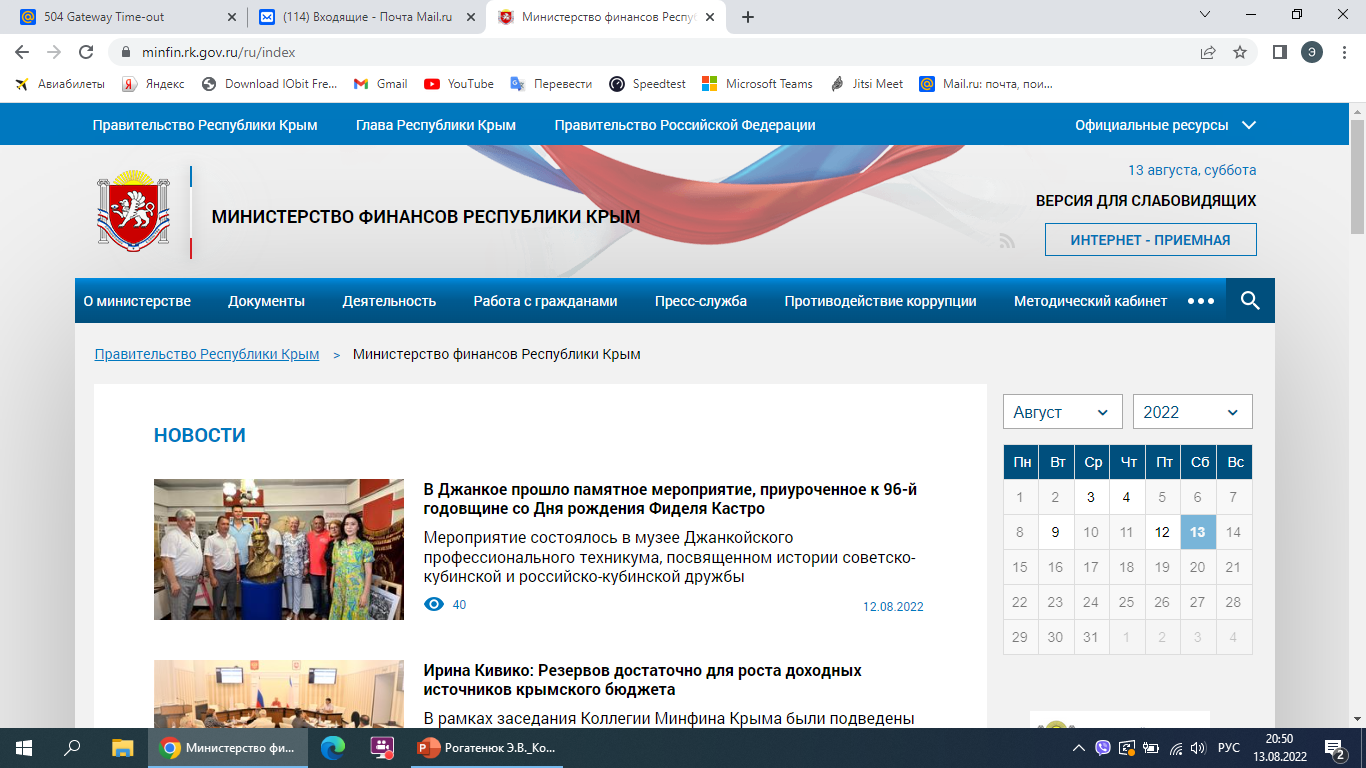 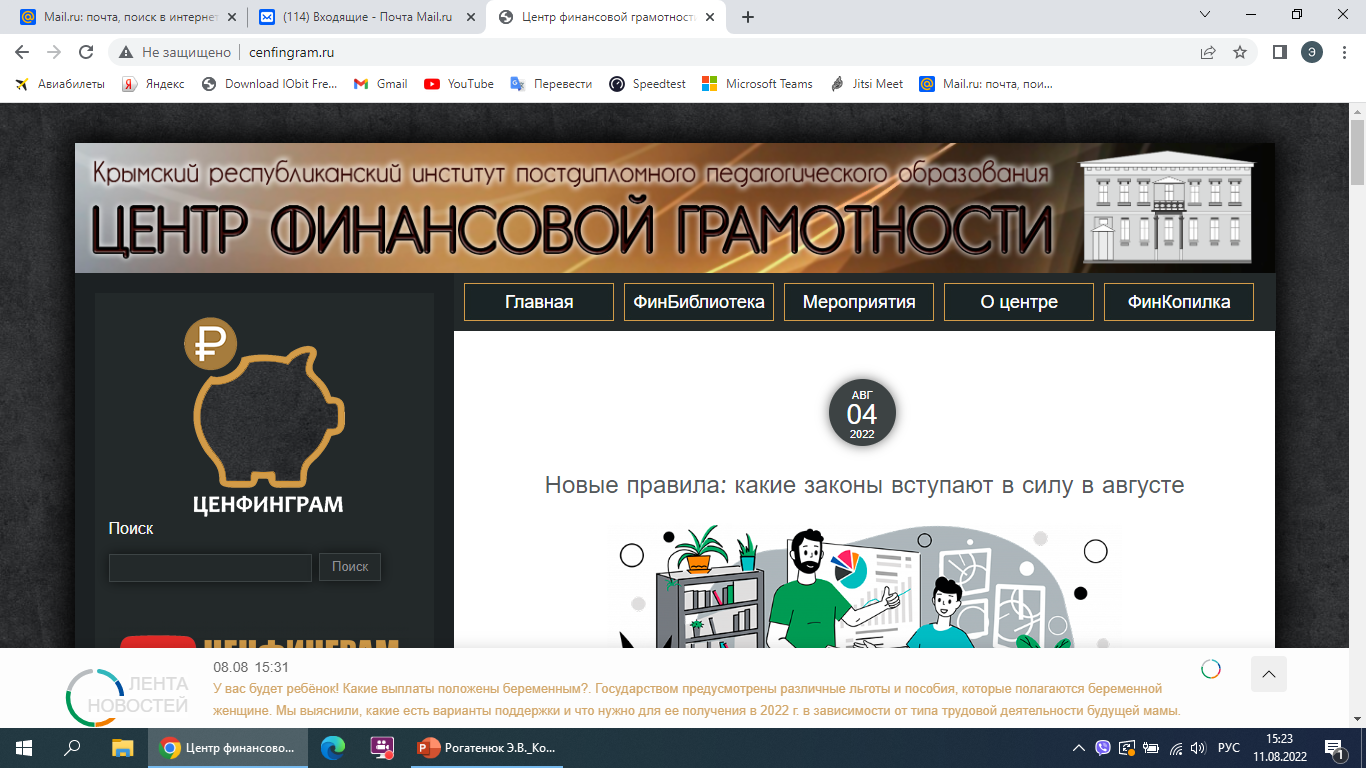 Официальный сайт ЦФГ ГБОУ ДПО РК КРИППО - http://cenfingram.ru/
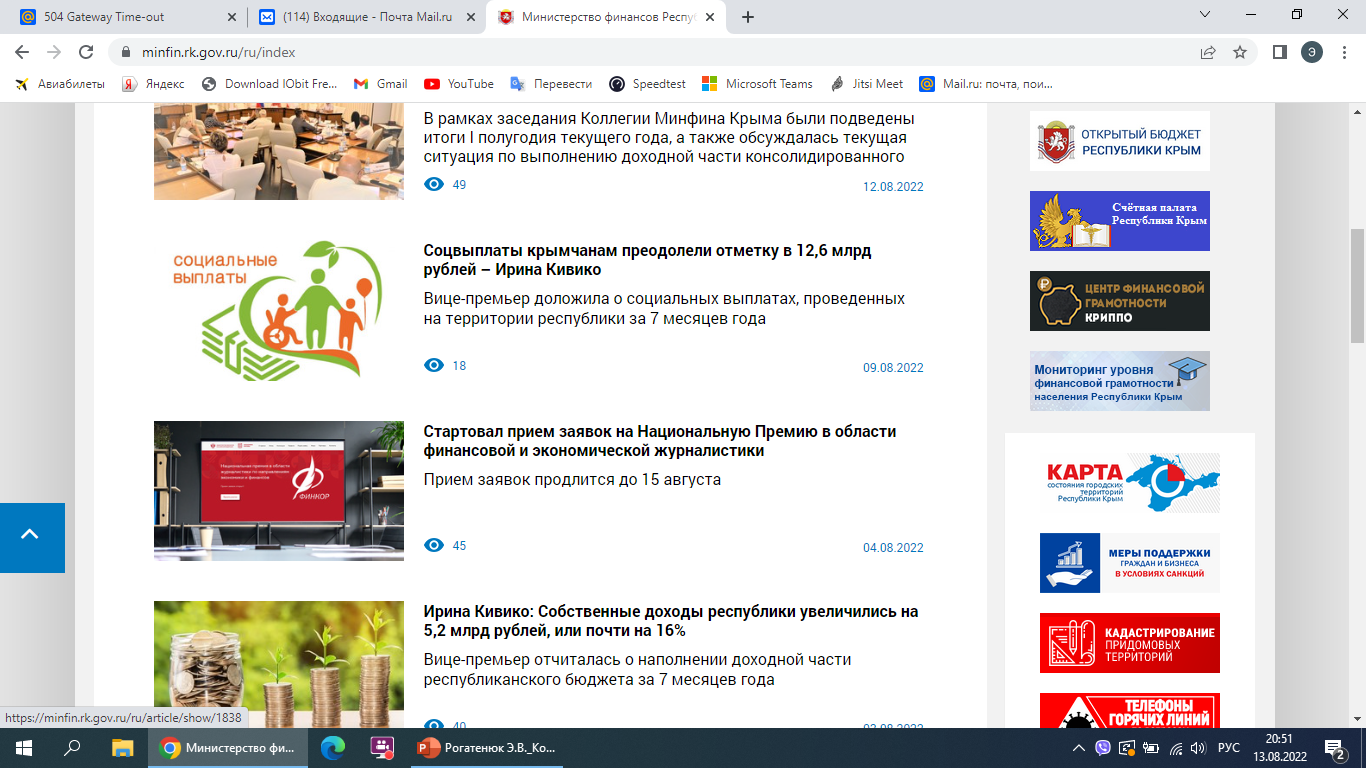 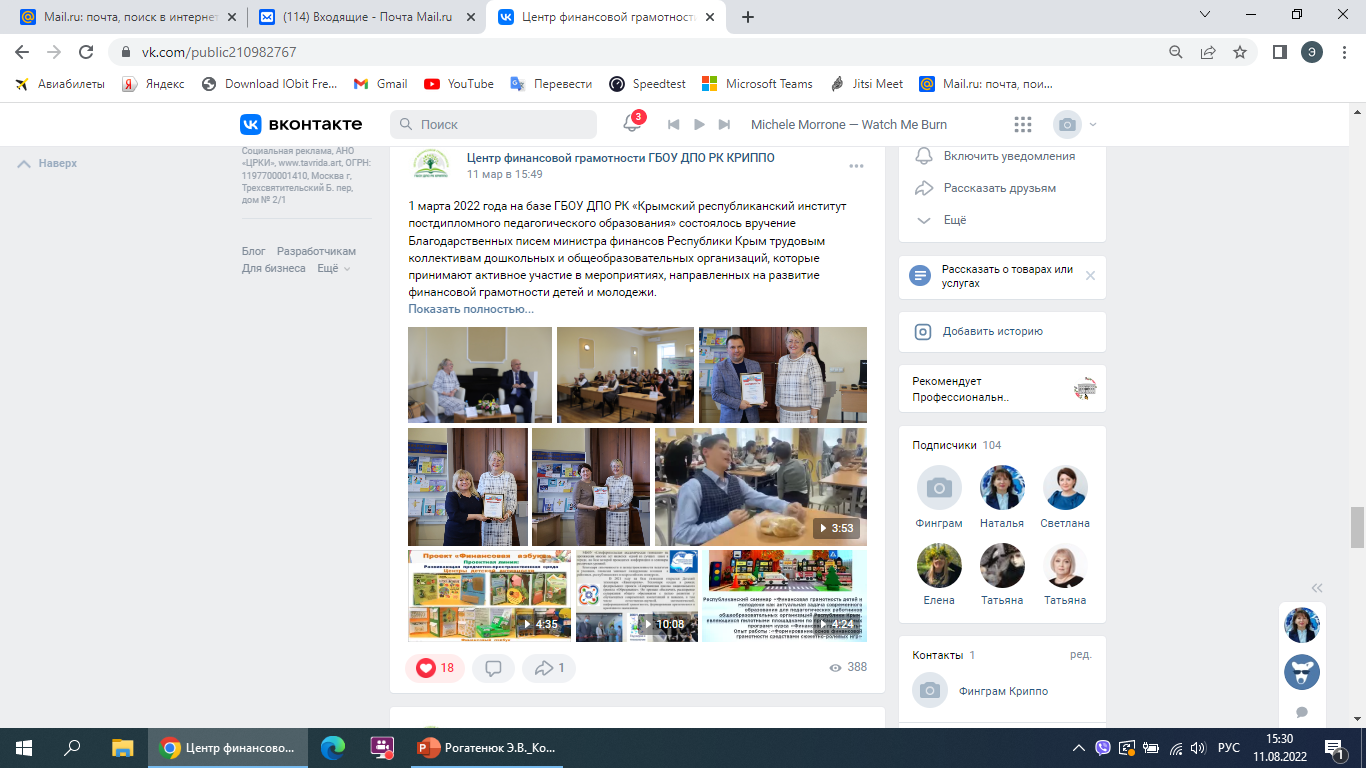 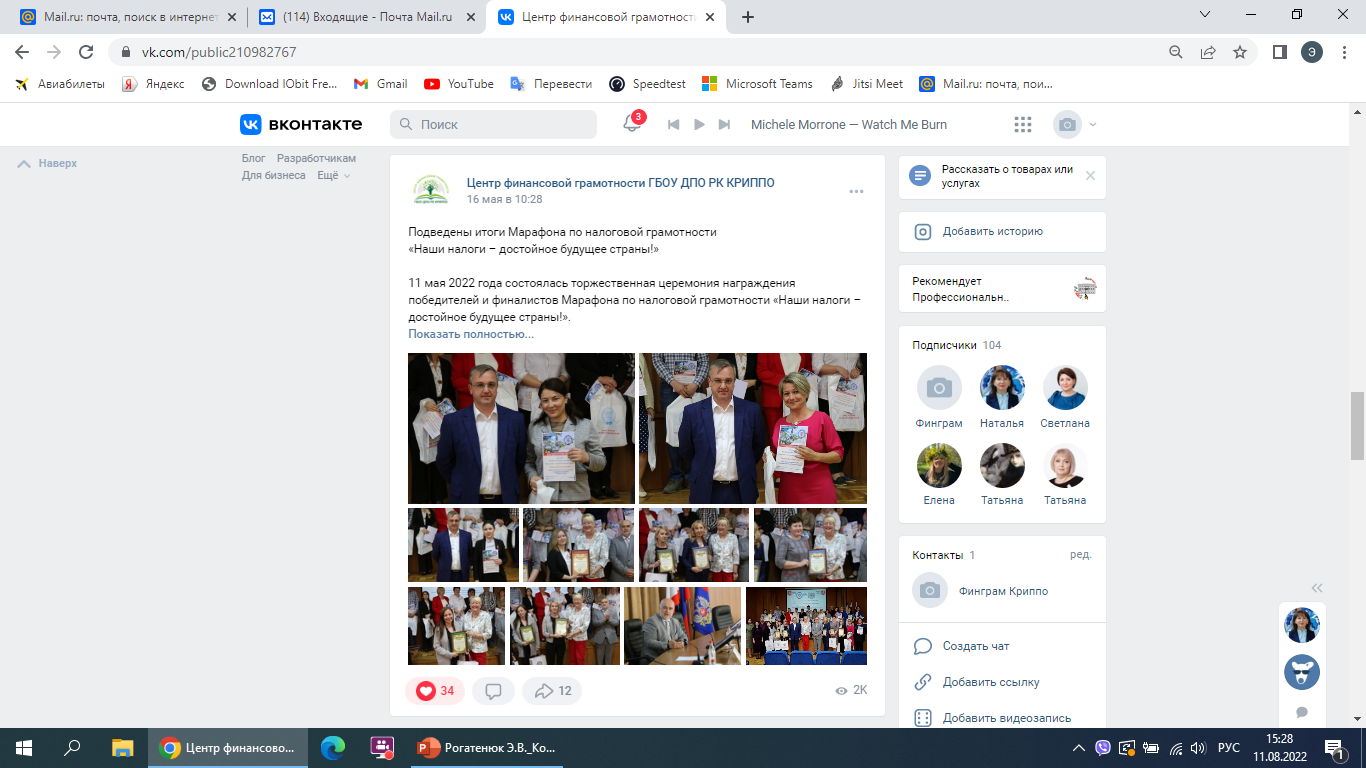 https://minfin.rk.gov.ru/ru/index
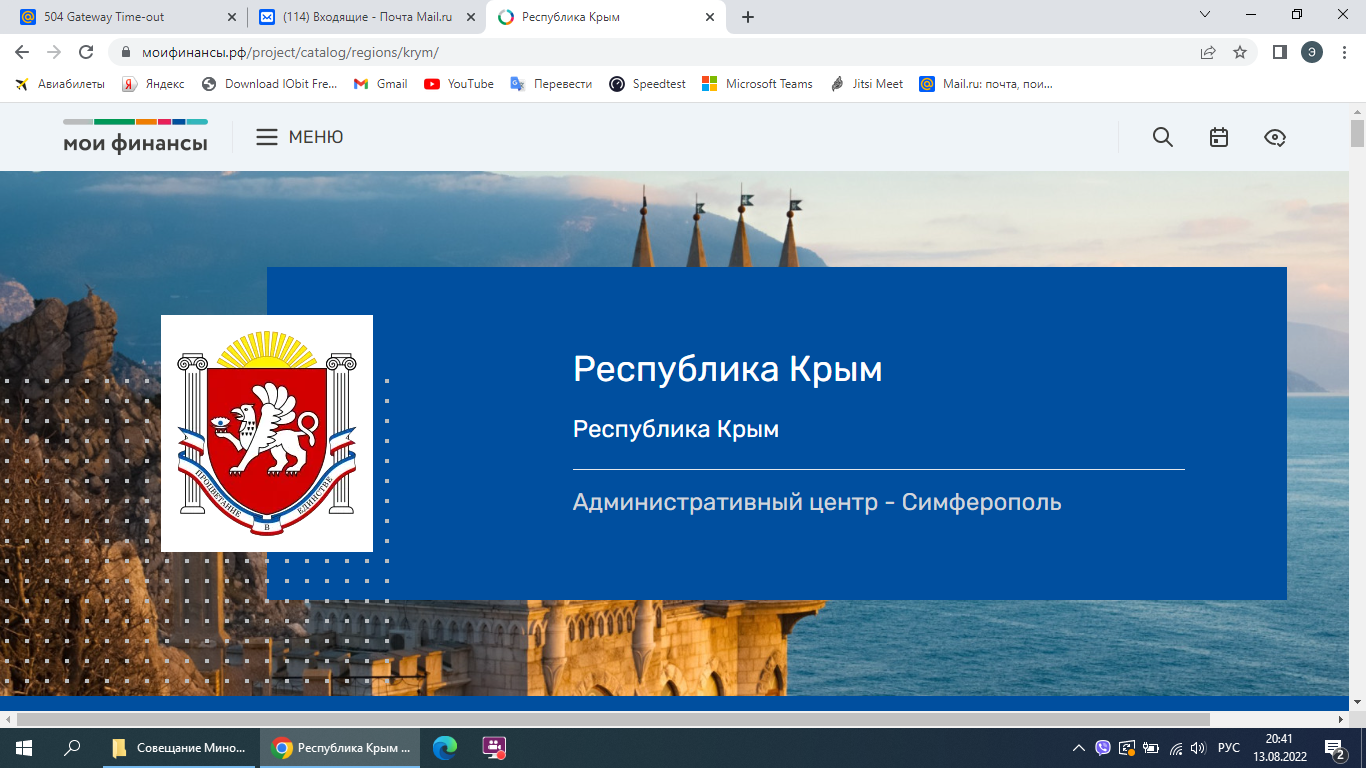 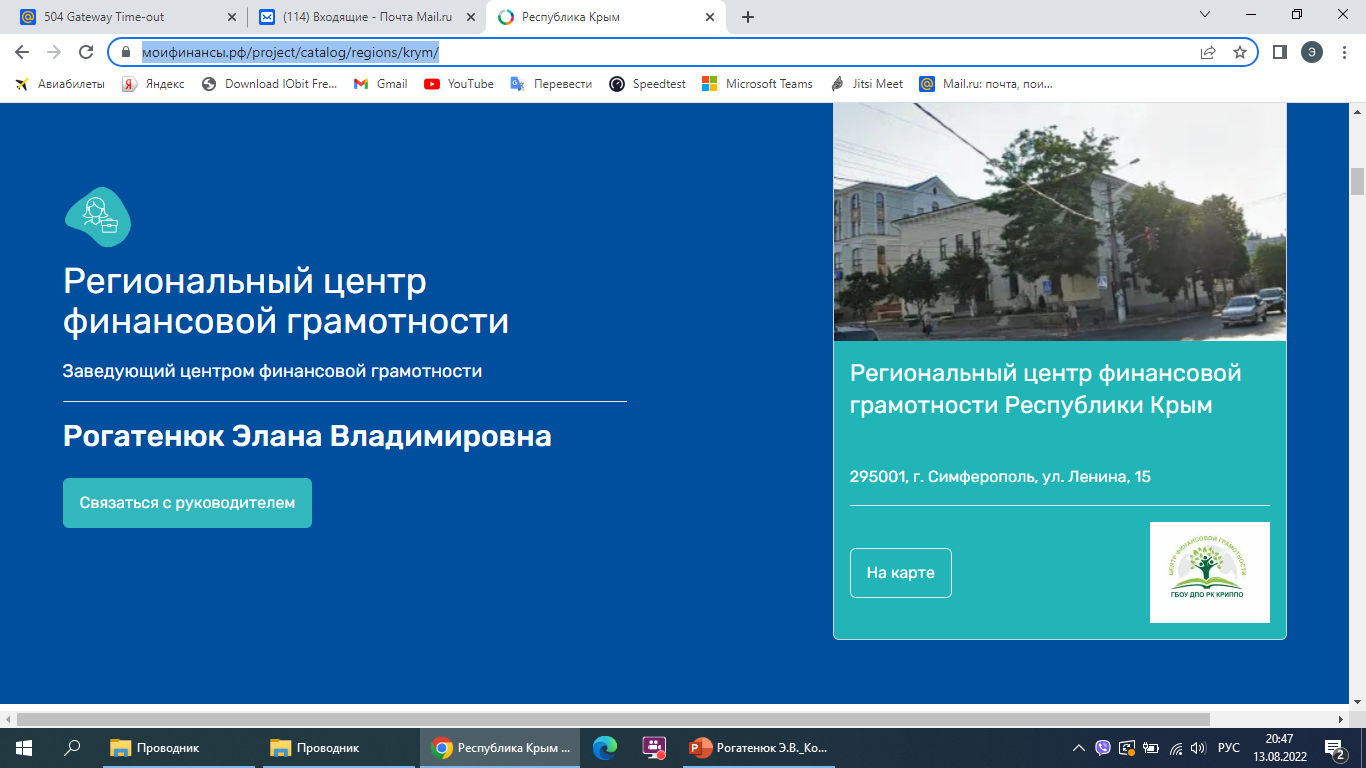 ЦФГ ГБОУ ДПО РК КРИППО – «ВКонтакте» https://vk.com/public210982767
https://xn--80apaohbc3aw9e.xn--p1ai/project/catalog/regions/krym/
Возможности для включения программ по финансовой грамотности в образовательную практику общеобразовательной организации:
Вариант № 1: реализация программ обязательных предметов (в рамках обязательной части основной образовательной программы).
Вариант № 2: реализация программы самостоятельного курса «Финансовая грамотность» или «Основы финансовой грамотности» в рамках внеурочной деятельности, в качестве факультативного или элективного курса.
Вариант № 3: включение тематики финансовой грамотности в программу воспитания и социализации: а) в рамках классных мероприятий классного руководителя, б) в рамках образовательных событий образовательной организации.
Вариант № 4: реализация дополнительных программ в образовательной организации (кружки, клубы, профильные тематические смены в детских лагерях дневного пребывания на базе образовательных организаций, выездные оздоровительно-просветительские детские лагеря (тематические смены).
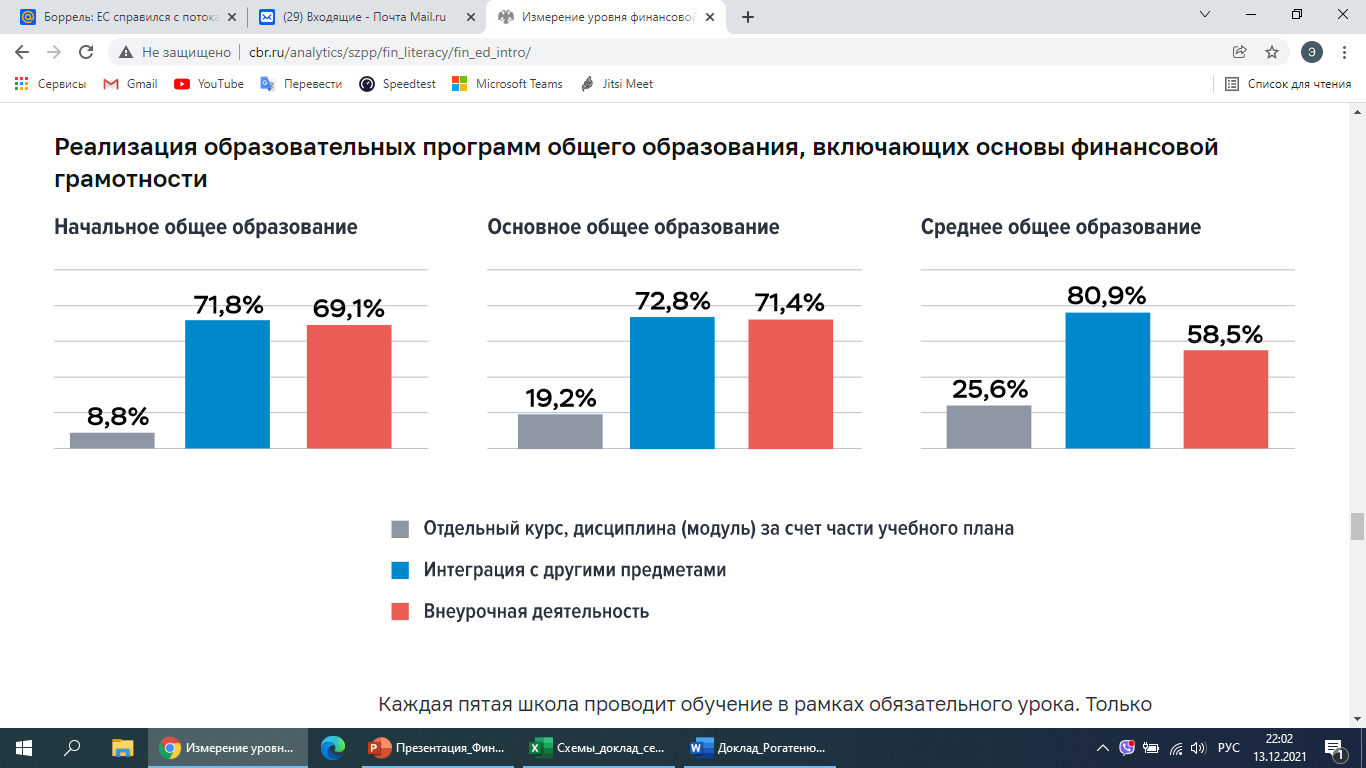 Рисунок  1 –  Реализация образовательных программ общего образования, включающих основы финансовой грамотности, %  - http://www.cbr.ru/analytics/szpp/fin_literacy/fin_ed_intro/
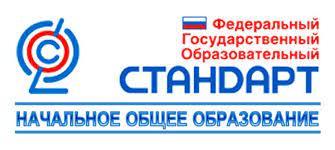 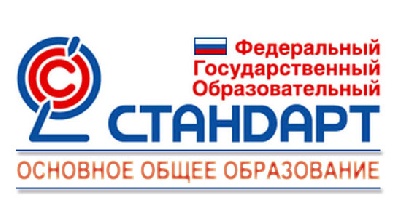 Нормативные основы обучения финансовой грамотности в общеобразовательной организации
Приказ Министерства просвещения РФ от 31.05.2021 №286  «Об утверждении ФГОС НОО»
Приказ Министерства просвещения РФ от 31 мая 2021 г. № 287 «Об утверждении ФГОС ООО»
Примерные рабочие программы (ПРП) по основным учебным предметам НОО и ООО, включенные в Реестр примерных основных общеобразовательных программ Министерства просвещения Российской Федерации https://fgosreestr.ru/oop?page=14
Единая рамка компетенций по финансовой грамотности для учащихся школьного возраста (ЕРКФГ) https://app-dev.xn--80apaohbc3aw9e.xn--p1ai/storage/18922/edinaya-ramka-fg.pdf
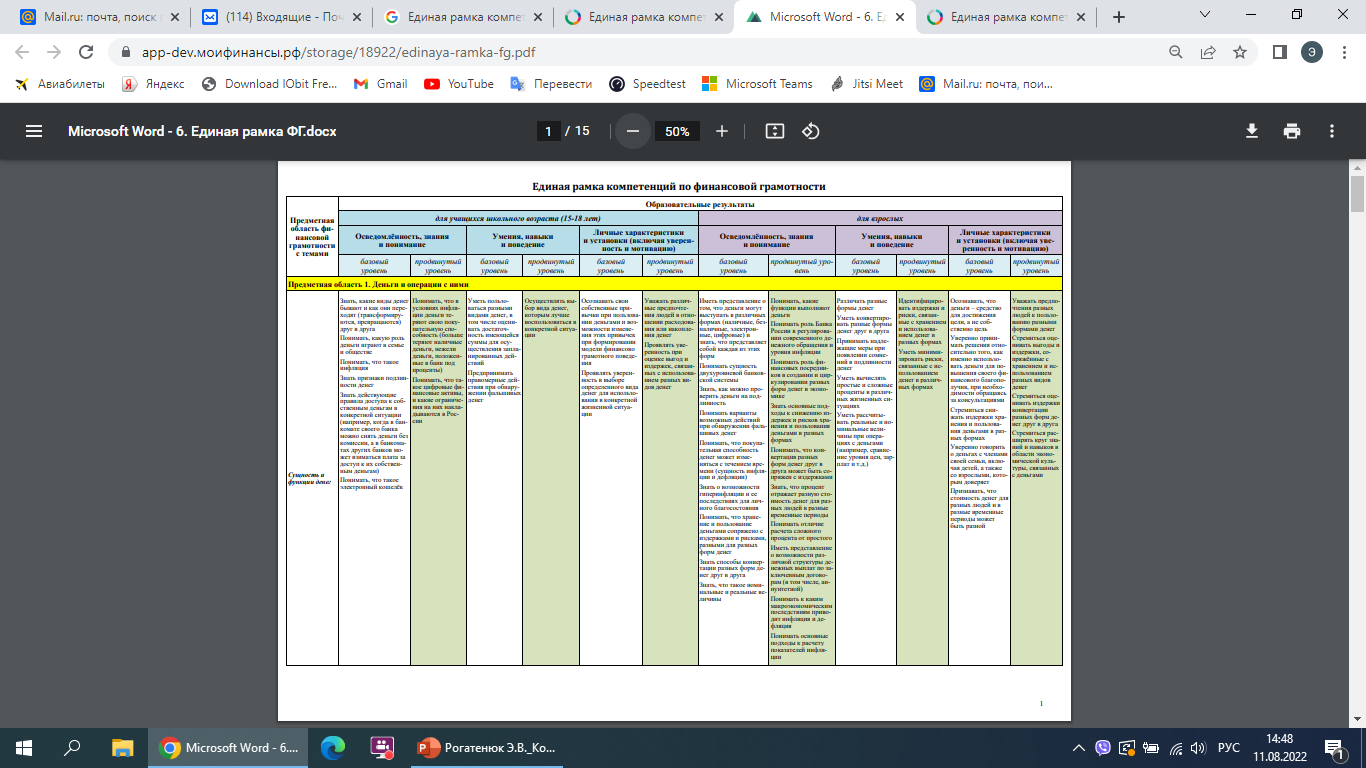 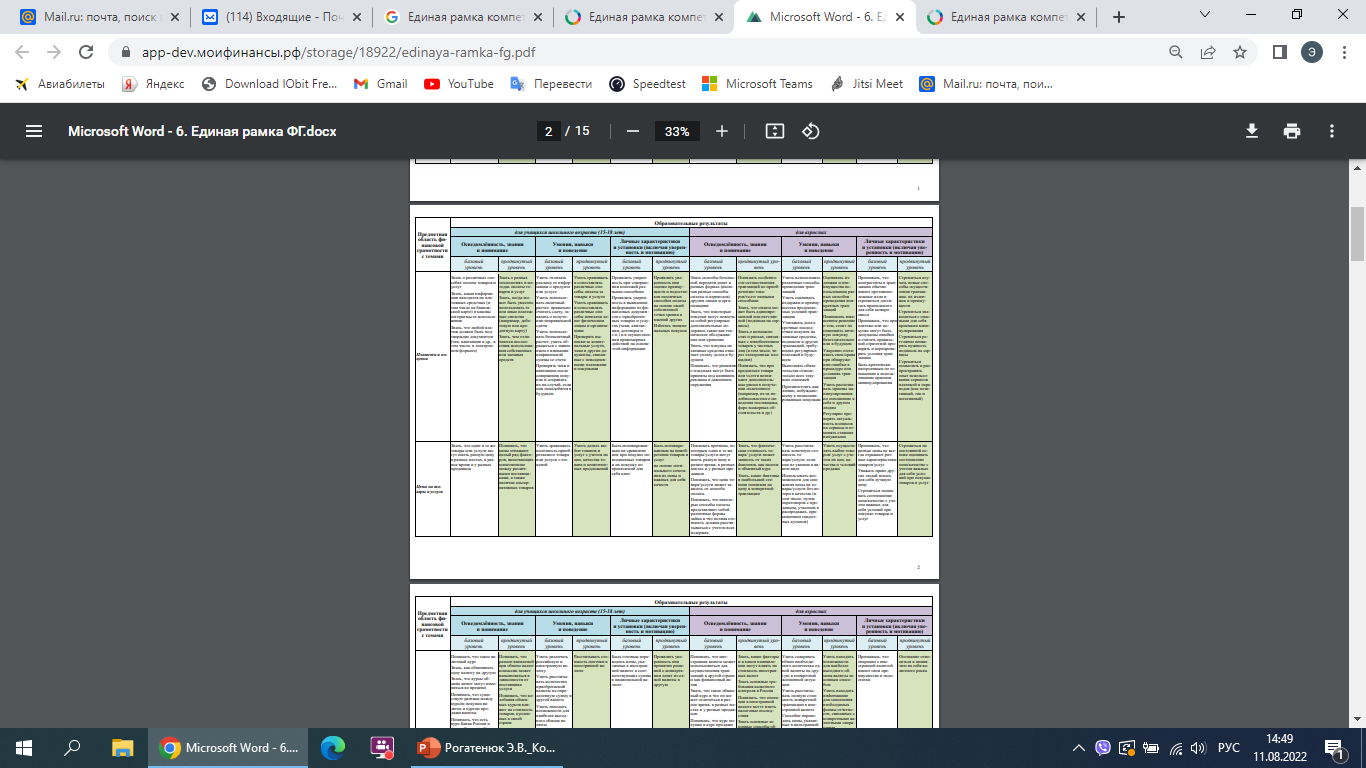 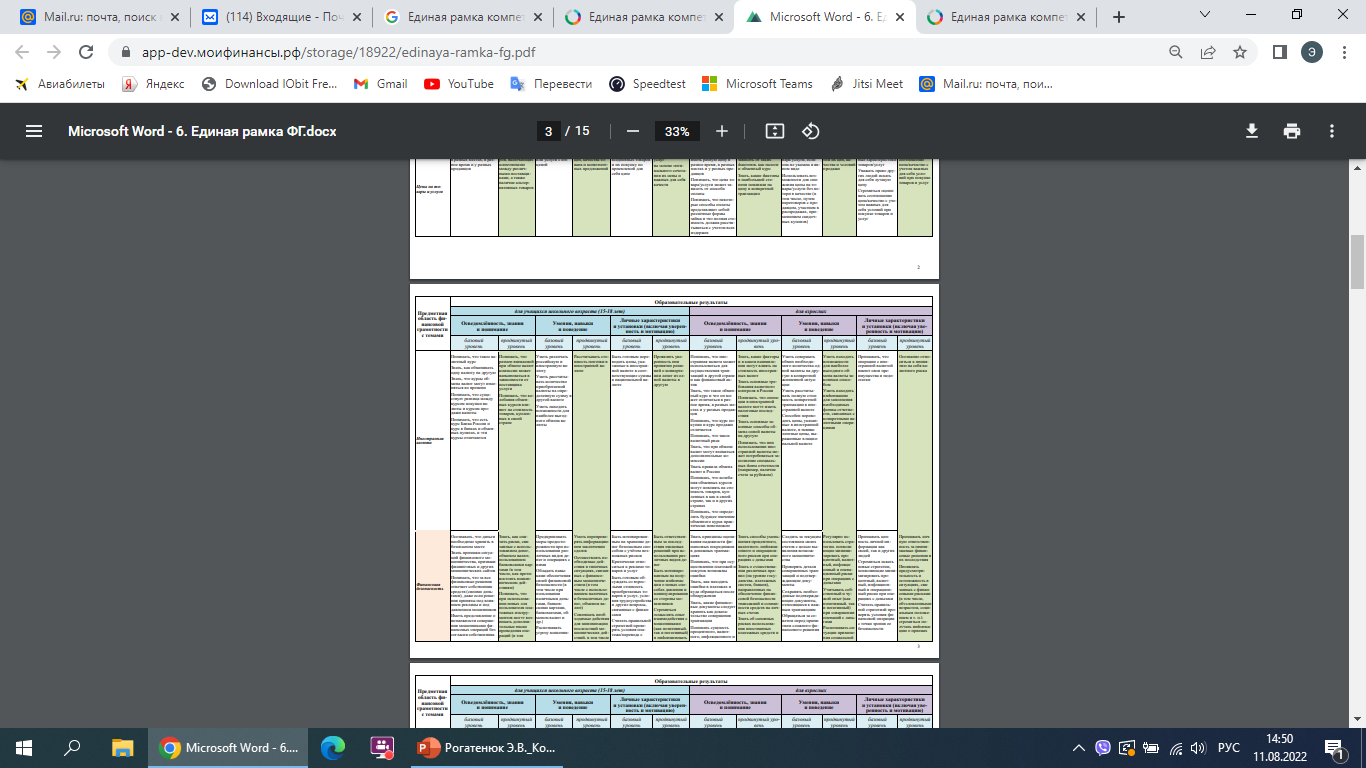 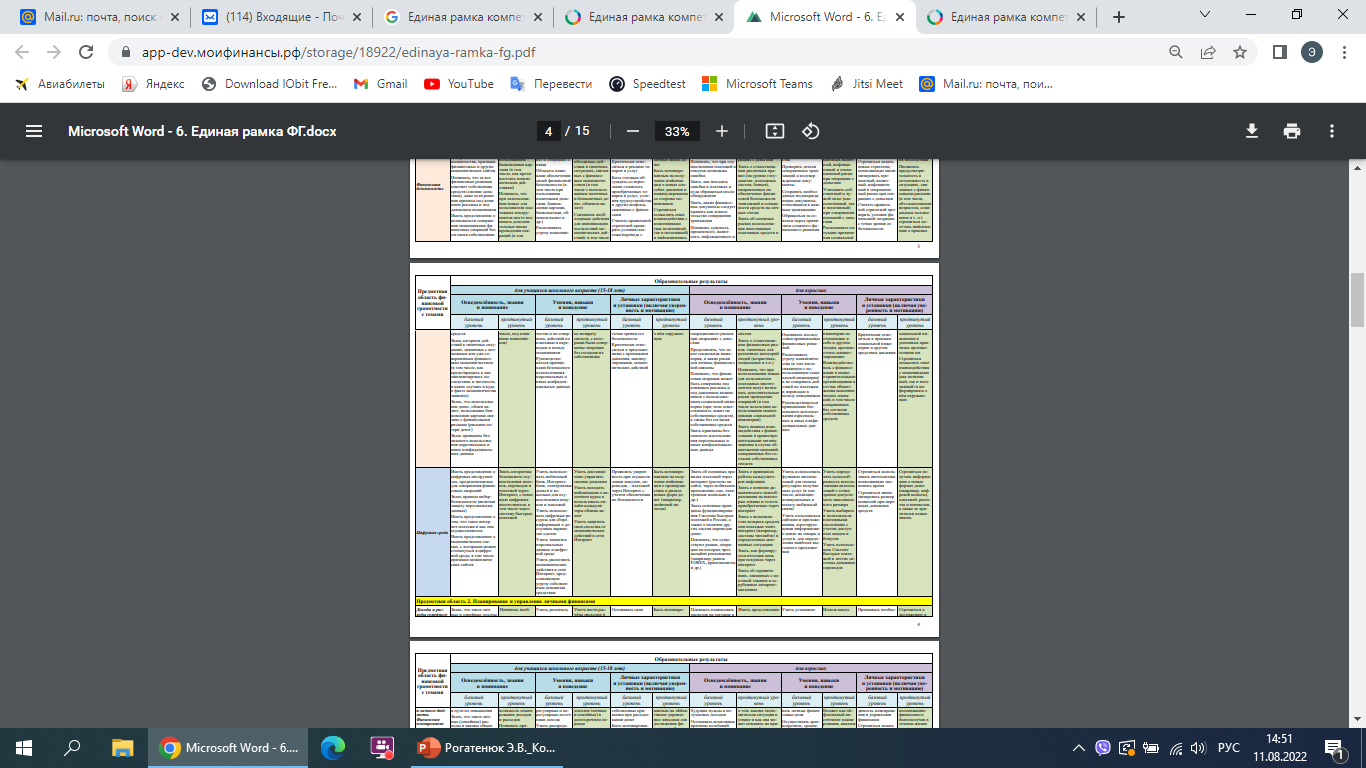 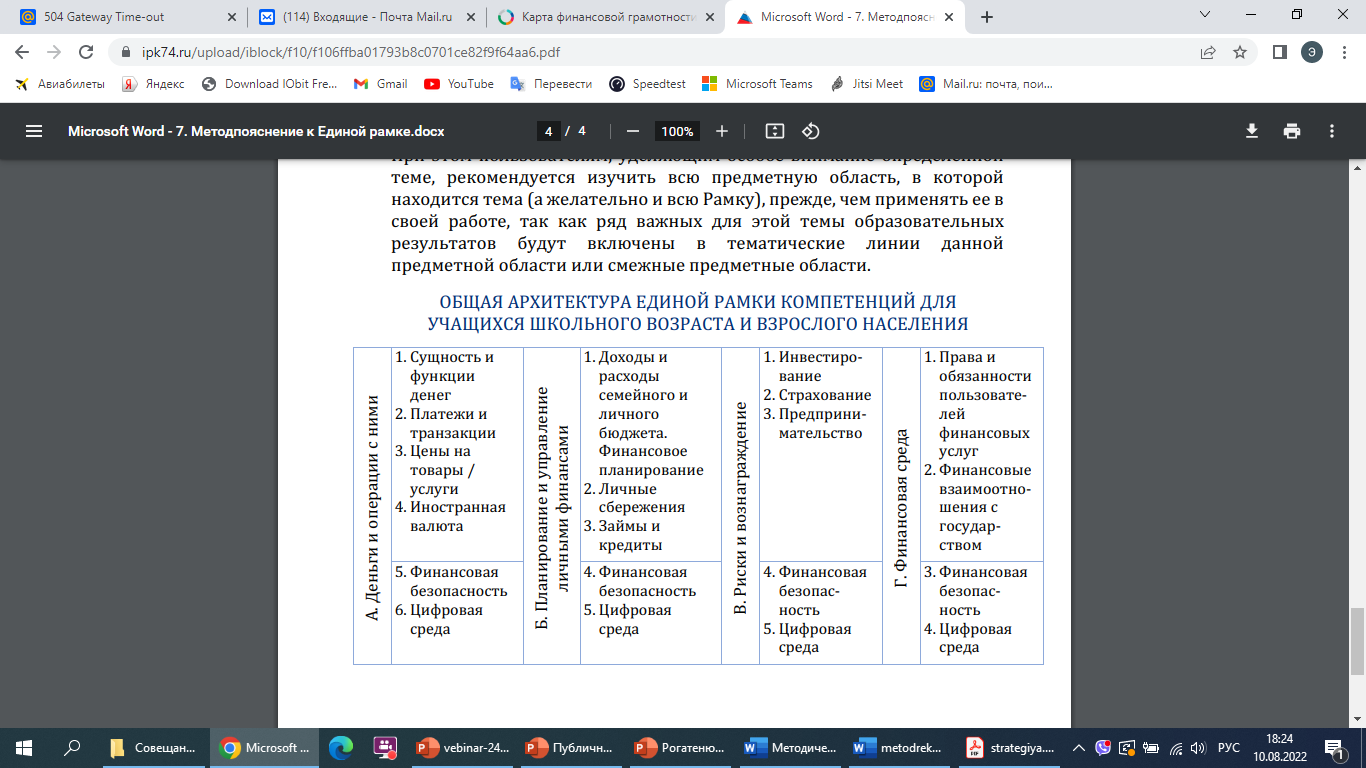 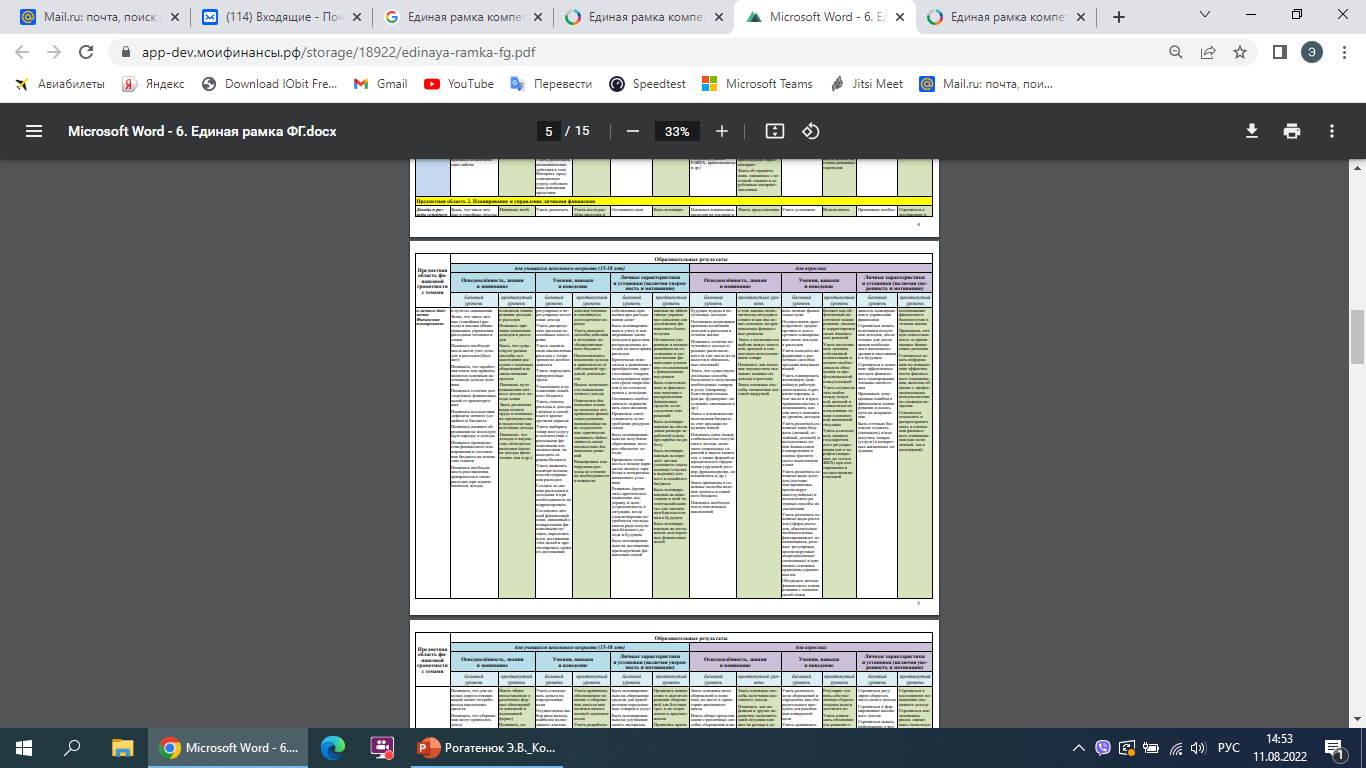 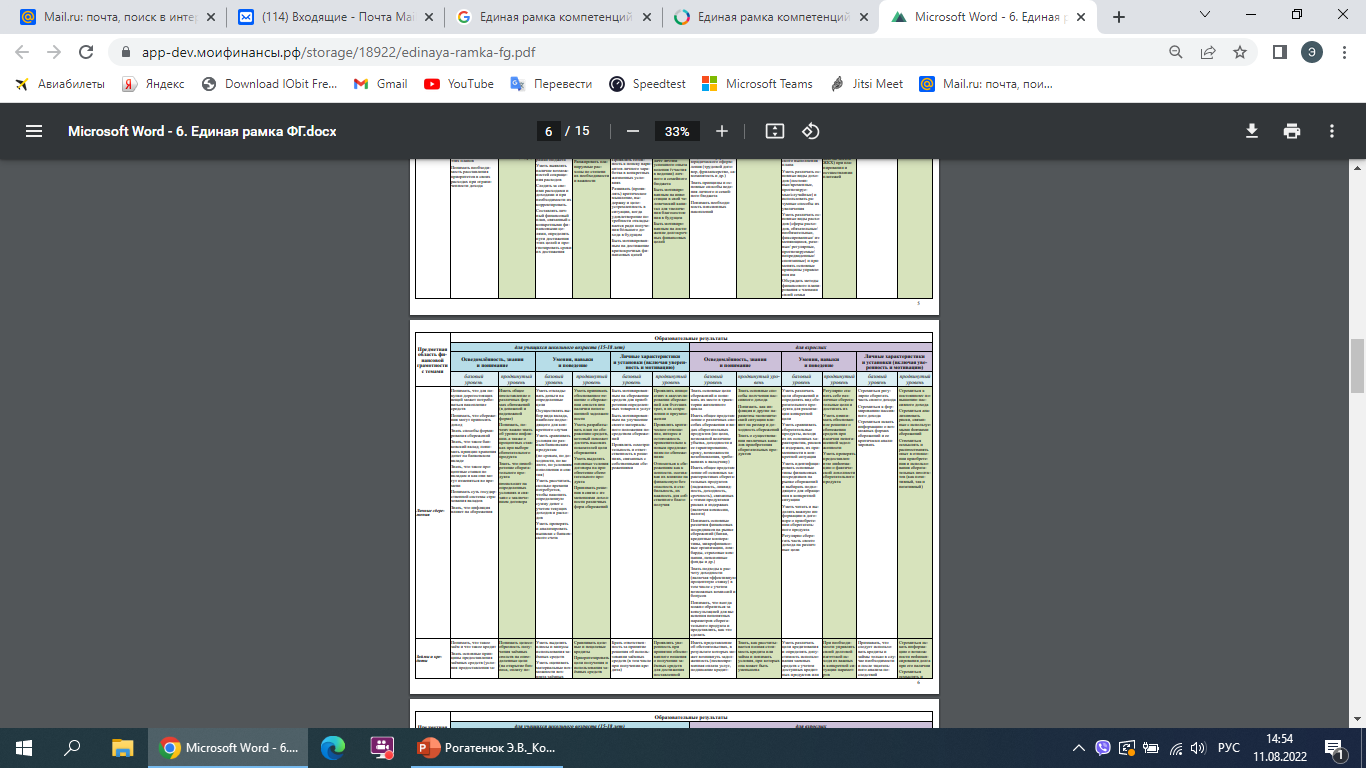 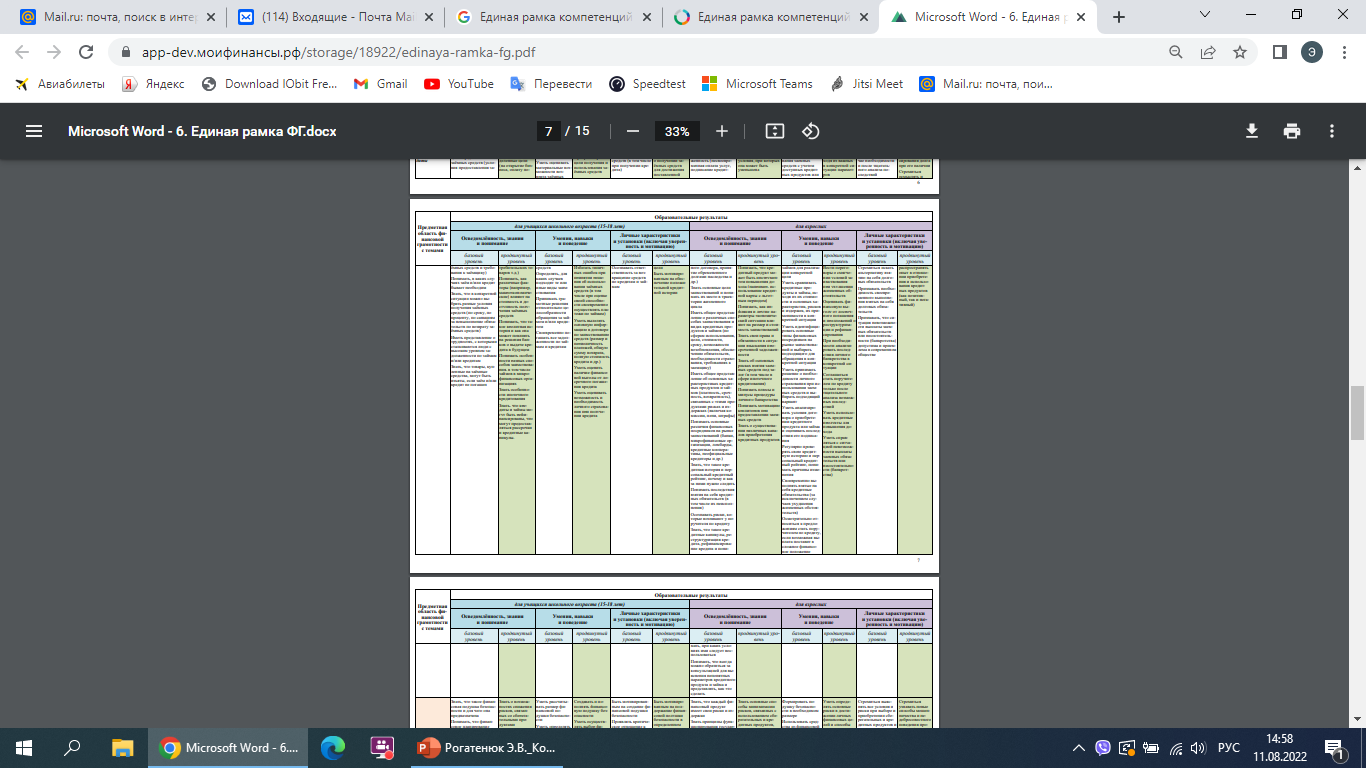 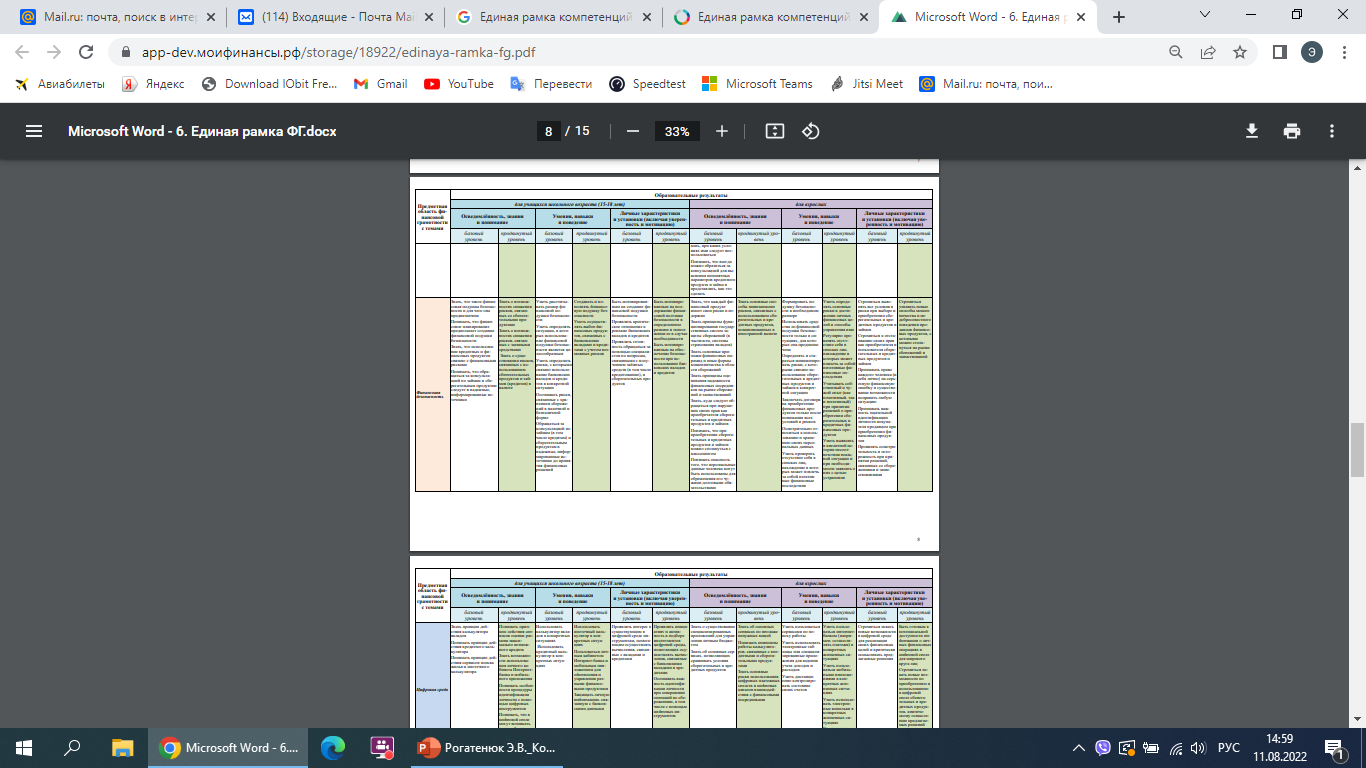 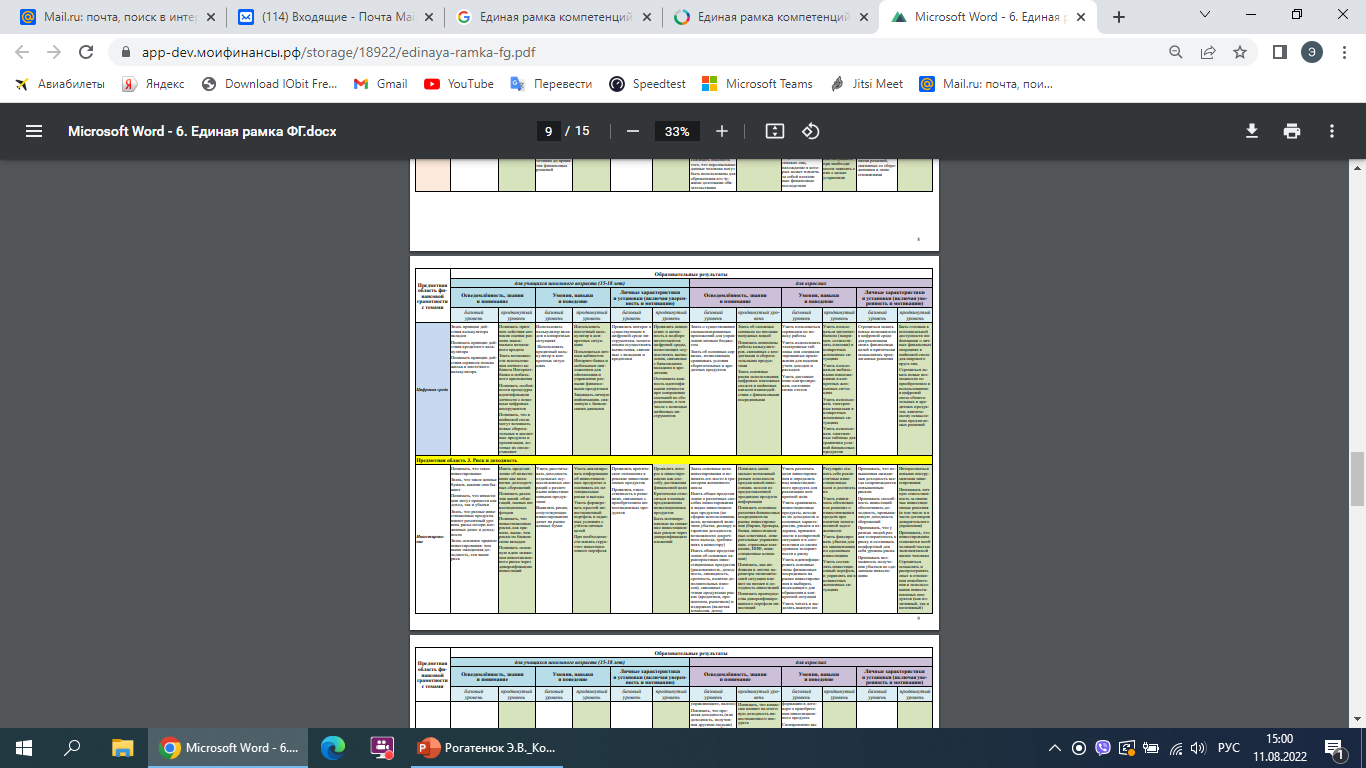 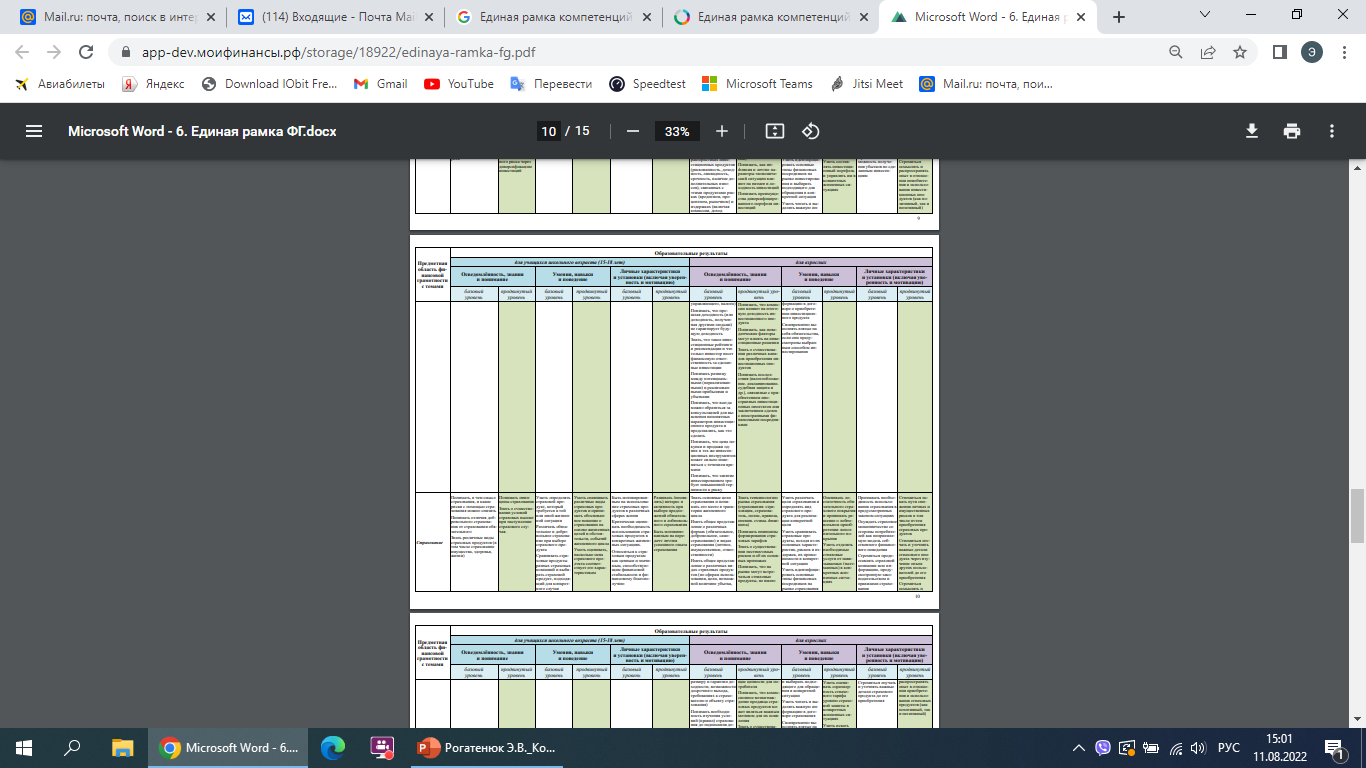 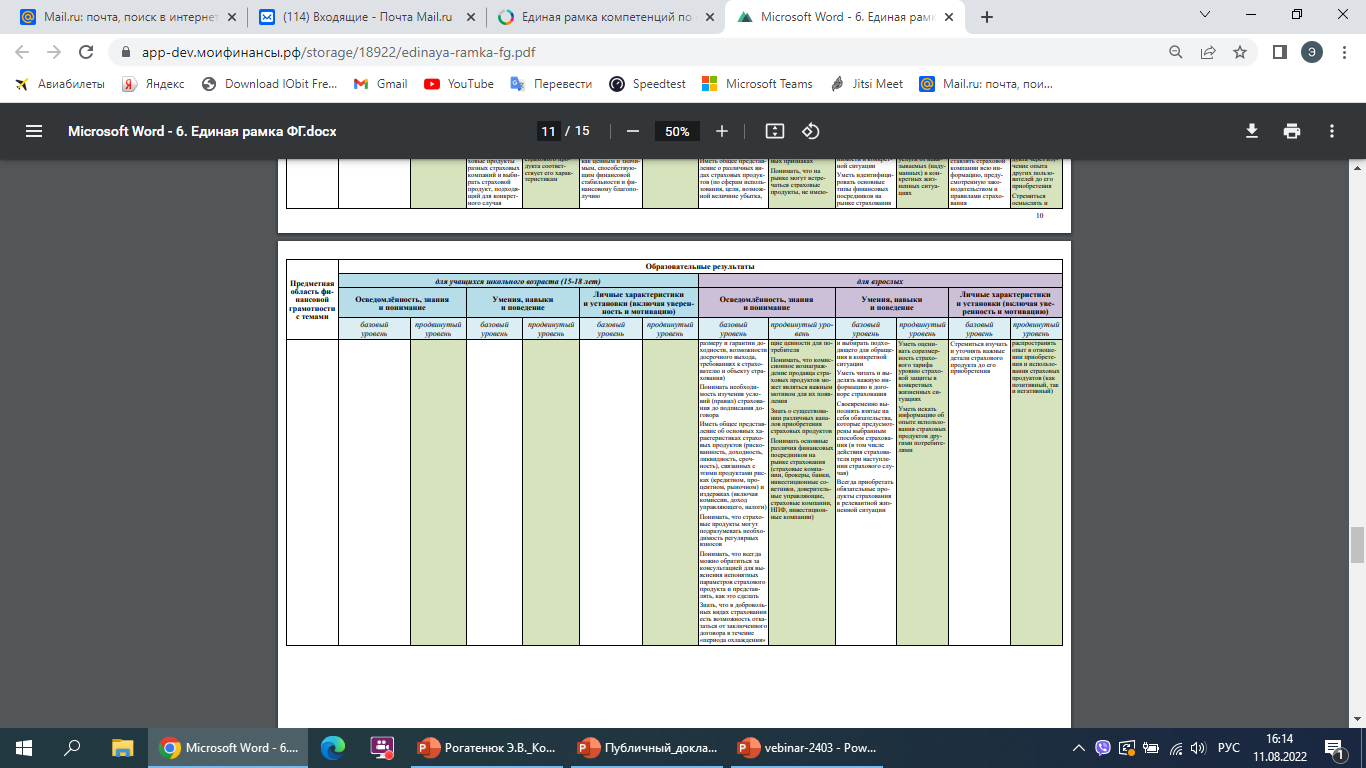 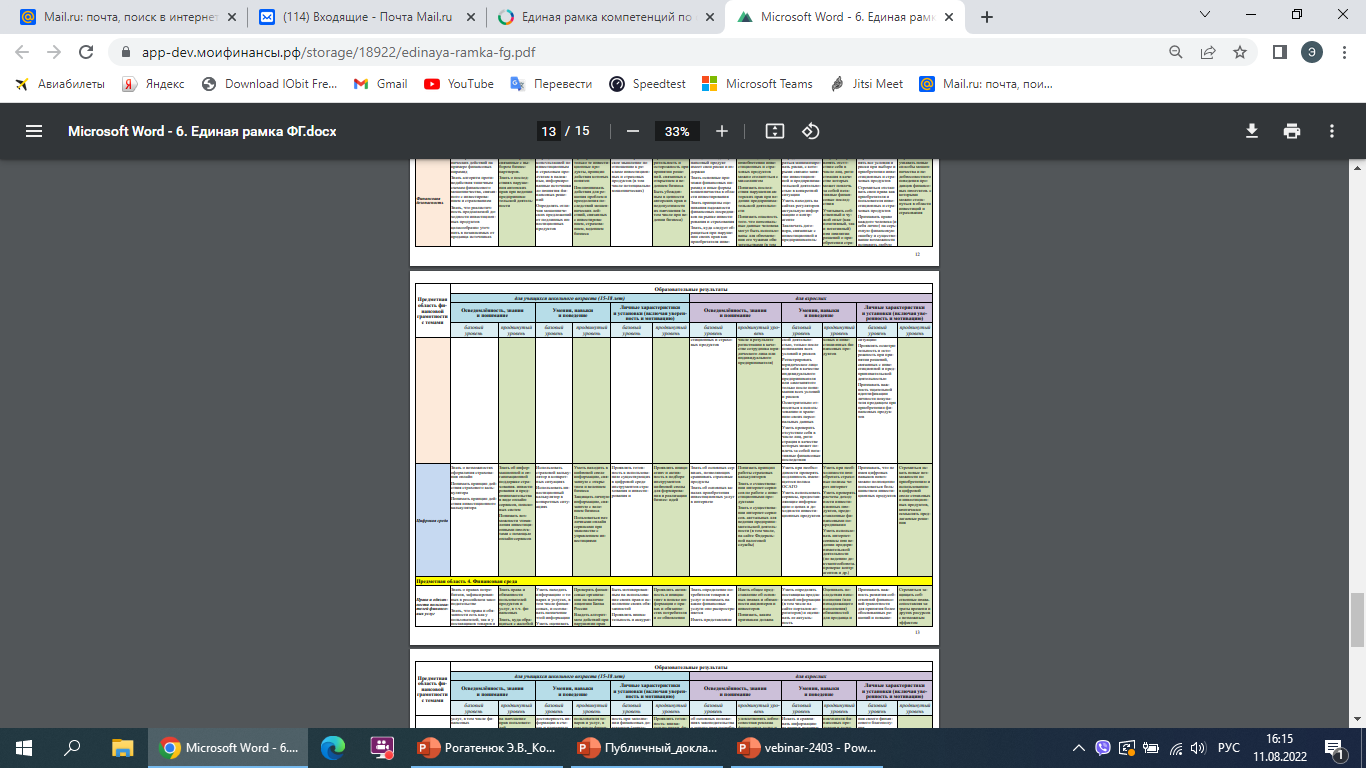 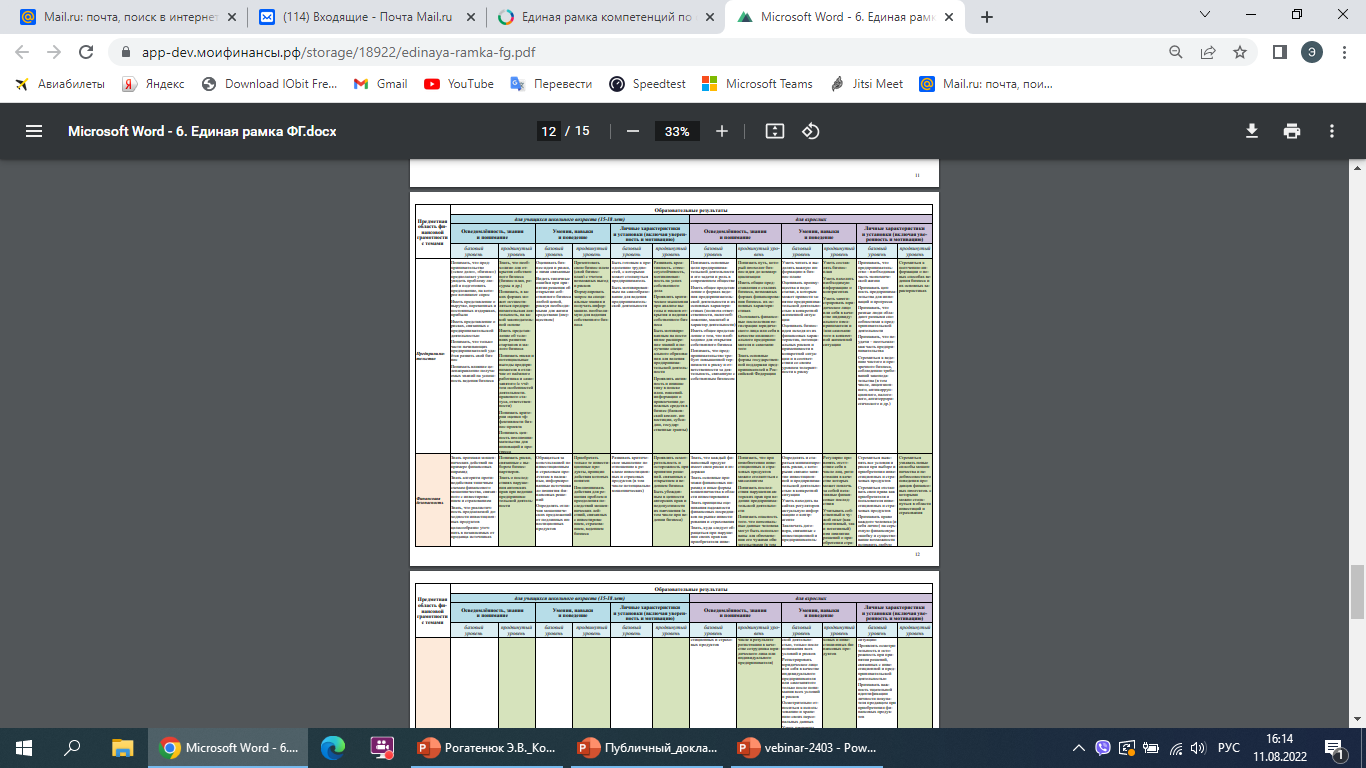 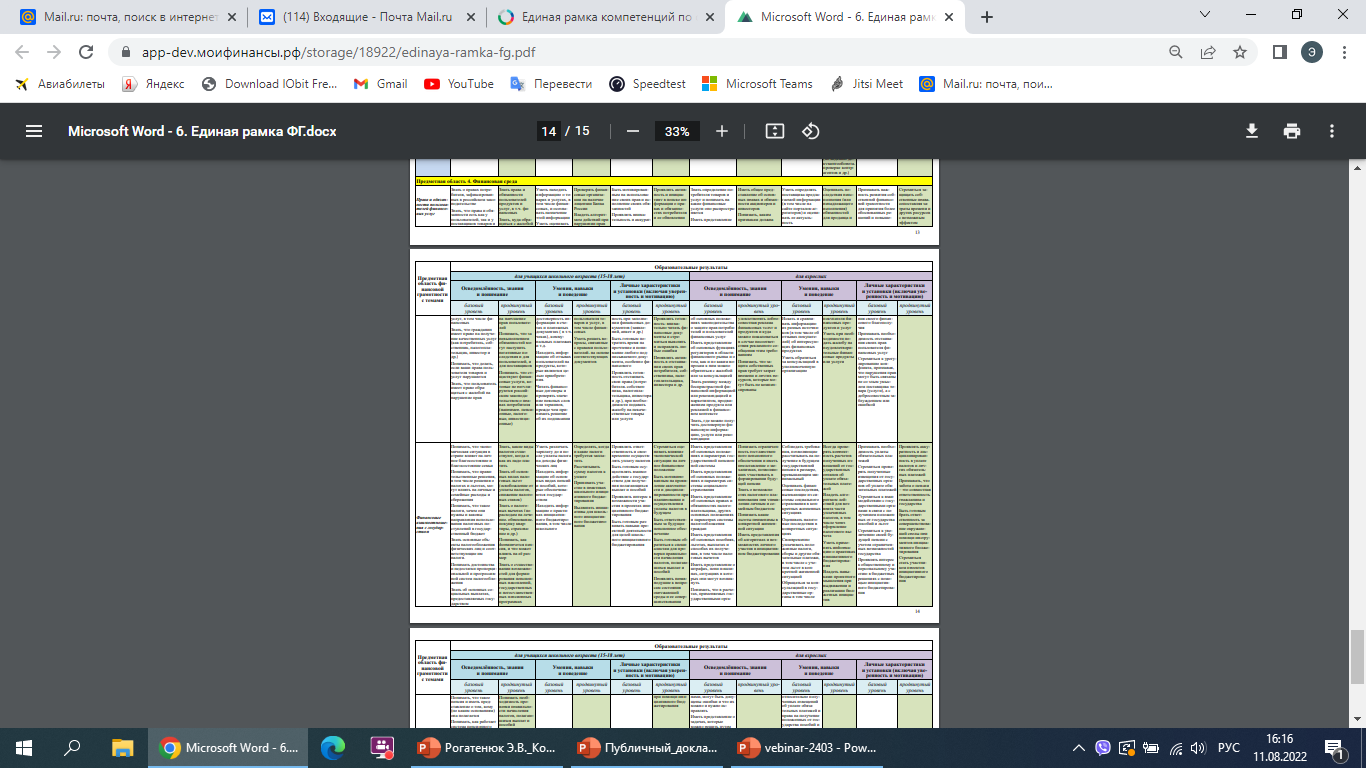 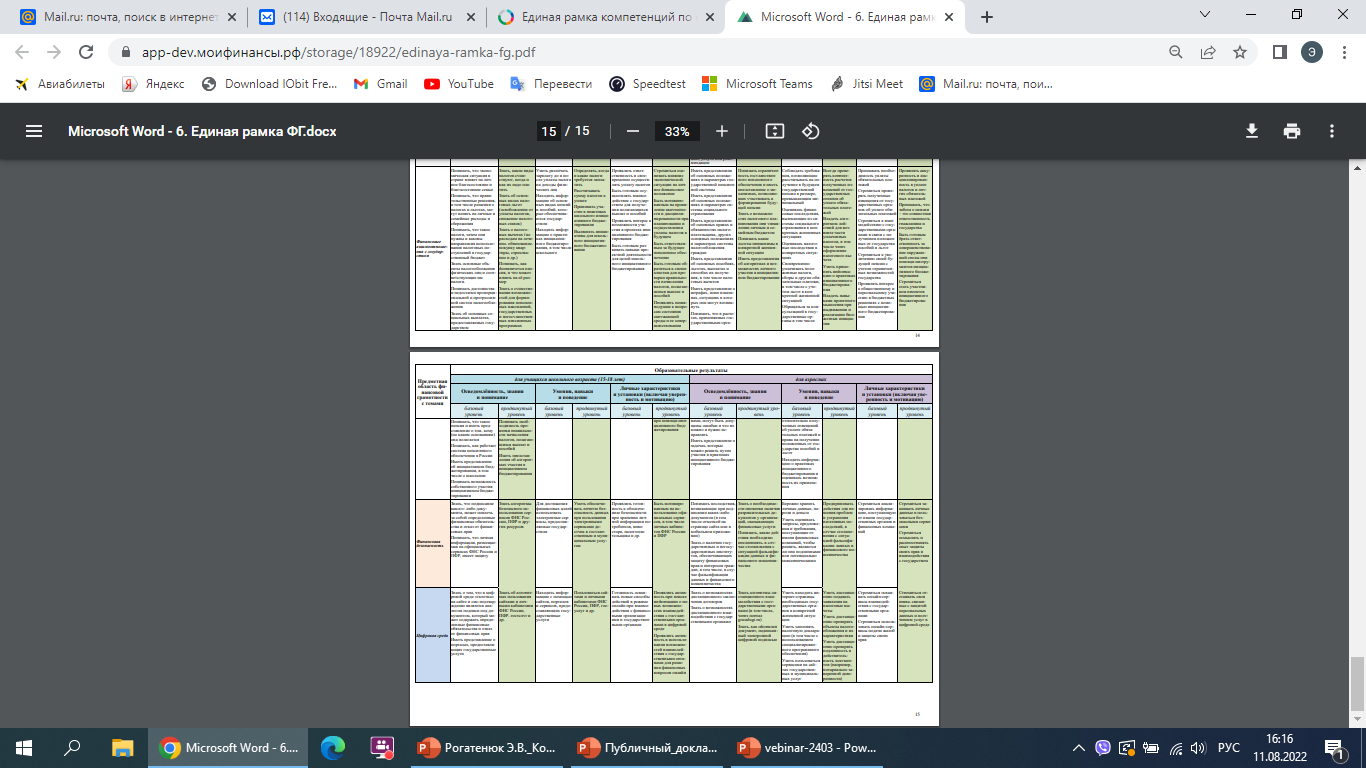 Обязательные предметы, предусматривающие образовательные результаты, включающие финансовую грамотность (ФГОС + ЕРКФГ)
Окружающий мир
Обществознание
Математика
Окружающий мир
Обществознание
Математика
Обществознание
Математика
Окружающий мир
Обществознание
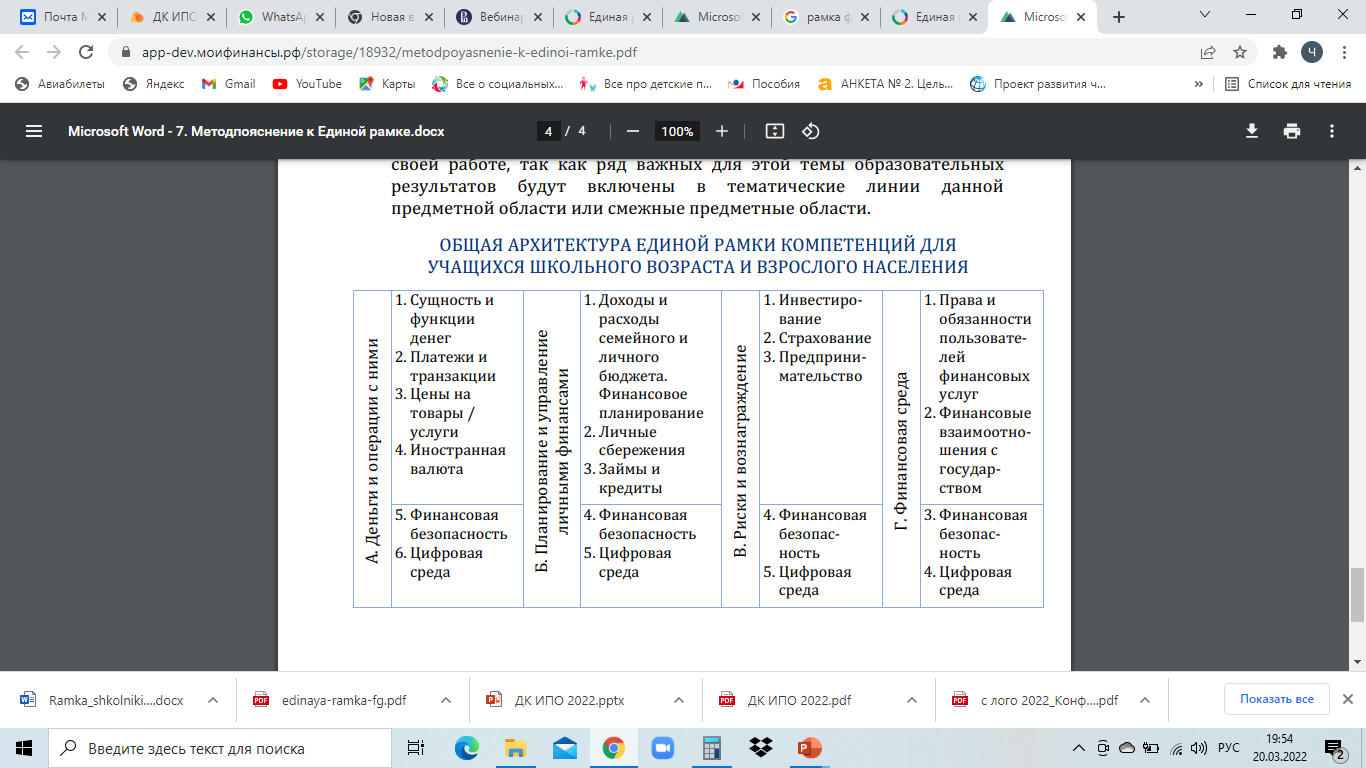 Обществознание
Обществознание
Информатика
Обществознание
Математика
География
Математика
Информатика
Примерные рабочие программы (ПРП) учебных курсов по финансовой грамотности 
(одобрены решением ФУМО по общему образованию, протокол от 23 июня 2022 г. № 3/22)
ПРП учебного курса «Обществознание и естествознание (Окружающий мир). Финансовая культура» (для образовательных организаций, реализующих программы начального общего образования) https://fgosreestr.ru/oop/primernaia-rabochaia-programma-uchebnogo-kursa-obshchestvoznanie-i-estestvoznanie-okruzhaiushchii-mir-finansovaia-kultura-dlia-obrazovatelnykh-organizatsii-realizuiushchikh-programmy-nachalnogo-obshchego-obrazovaniia 
ПРП учебного курса «Обществознание и естествознание (Окружающий мир). Секреты финансовой грамоты» для начального общего образования https://fgosreestr.ru/oop/primernaia-rabochaia-programma-uchebnogo-kursa-obshchestvoznanie-i-estestvoznanie-okruzhaiushchii-mir-sekrety-finansovoi-gramoty-dlia-nachalnogo-obshchego-obrazovaniia
ПРП учебного курса «Общественно-научные предметы. Финансовая грамотность. 5—7 классы» https://fgosreestr.ru/oop/primernaia-rabochaia-programma-uchebnogo-kursa-obshchestvenno-nauchnye-predmety-finansovaia-gramotnost-5-7-klassy
ПРП учебного курса «Основы финансовой грамотности. Финансовая культура» (для 5–9 классов образовательных организаций) https://fgosreestr.ru/oop/primernaia-rabochaia-programma-uchebnogo-kursa-osnovy-finansovoi-gramotnosti-finansovaia-kultura-dlia-5-9-klassov-obrazovatelnykh-organizatsii
ПРП учебного курса «Основы финансовой грамотности. Финансовая культура» (для 10–11 классов образовательных организаций) https://fgosreestr.ru/oop/primernaia-rabochaia-programma-uchebnogo-kursa-osnovy-finansovoi-gramotnosti-finansovaia-kultura-dlia-10-11-klassov-obrazovatelnykh-organizatsii
ПРП учебного курса «Общественные науки. Основы налоговой грамотности. 10—11 классы. Базовый уровень» https://fgosreestr.ru/oop/primernaia-rabochaia-programma-uchebnogo-kursa-obshchestvennye-nauki-osnovy-nalogovoi-gramotnosti-10-11-klassy-bazovyi-uroven 
ПОП учебного курса «Основы предпринимательства» предметной области «Общественные науки» https://fgosreestr.ru/oop/primernaia-obrazovatelnaia-programma-uchebnogo-kursa-osnovy-predprinimatelstva-predmetnoi-oblasti-obshchestvennye-nauki
ПОП учебного курса «Финансовая грамотность. Современный мир» предметной области «Общественно-научные предметы» для образовательных организаций, реализующих образовательные программы основного общего образования https://fgosreestr.ru/oop/finansovaya-gramotnost-sovremennyy-mir 
ПОП учебного курса «Финансовая грамотность. Цифровой мир» предметной области «Общественные науки» для образовательных организаций, реализующих образовательные программы среднего общего образования https://fgosreestr.ru/oop/finansovaya-gramotnost-cifrovoy-mir 
Методические рекомендации по обеспечению общеобразовательными организациями достижения результатов реализации основных образовательных программ по финансовой грамотности на уровне начального общего и основного общего образования в соответствии с ФГОС и Единой рамкой компетенций по финансовой грамотности https://xn--80apaohbc3aw9e.xn--p1ai/materials/metod-rekomendacii-k-soderzhaniyu-i-rezultatam-osvoeniya-obrazovatelnyh-programm-v-nachalnoj-shkole/ 
Типовые КИМ для промежуточной оценки знаний уровня финансовой грамотности обучающихся и методические рекомендации по их применению в системе общего образования https://xn--80apaohbc3aw9e.xn--p1ai/materials/kimy-dlya-promezhutochnoj-ocenki-znanij-v-sisteme-obshego-obrazovaniya/
Начальное общее образование

ФГОС НОО содержит ряд требований к образовательным результатам, которые должны быть достигнуты в рамках изучения вопросов финансовой грамотности по учебным предметам «Математика» и «Окружающий мир».
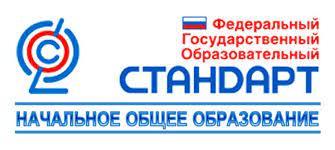 43.4. Предметные результаты по учебному предмету «Математика» предметной области «Математика и информатика» должны обеспечивать:
7) использование начальных математических знаний при решении учебных и практических задач и в повседневных ситуациях для описания и объяснения окружающих предметов, процессов и явлений, оценки их количественных и пространственных отношений, в том числе в сфере личных и семейных финансов.
43.5. Предметные результаты по учебному предмету «Окружающий мир» предметной области «Обществознание и естествознание (окружающий мир)» должны обеспечивать:
2) первоначальные представления о природных и социальных объектах как компонентах единого мира, о многообразии объектов и явлений природы; связи мира живой и неживой природы; сформированность основ рационального поведения и обоснованного принятия решений;
9) формирование навыков здорового и безопасного образа жизни на основе выполнения правил безопасного поведения в окружающей среде, в том числе знаний о небезопасности разглашения личной и финансовой информации при общении с людьми вне семьи, в сети Интернет и опыта соблюдения правил безопасного поведения при использовании личных финансов.
Также планируемые результаты по финансовой грамотности могут успешно достигаться в рамках изучения таких учебных предметов, как 
«Технология»  - 43.8. 1) получение первоначальных представлений о созидательном и нравственном значении труда в жизни человека и общества; 
«Литературное чтение» - 43.1.2. 2) достижение необходимого для продолжения образования уровня общего речевого развития; 6) овладение техникой смыслового чтения вслух.
Таблица 1. Разделы и содержание ПРП по учебному предмету «Математика» в начальной школе в соответствии с ФГОС НОО   и  элементы финансовой грамотности из ЕРКФГ им соответствующие
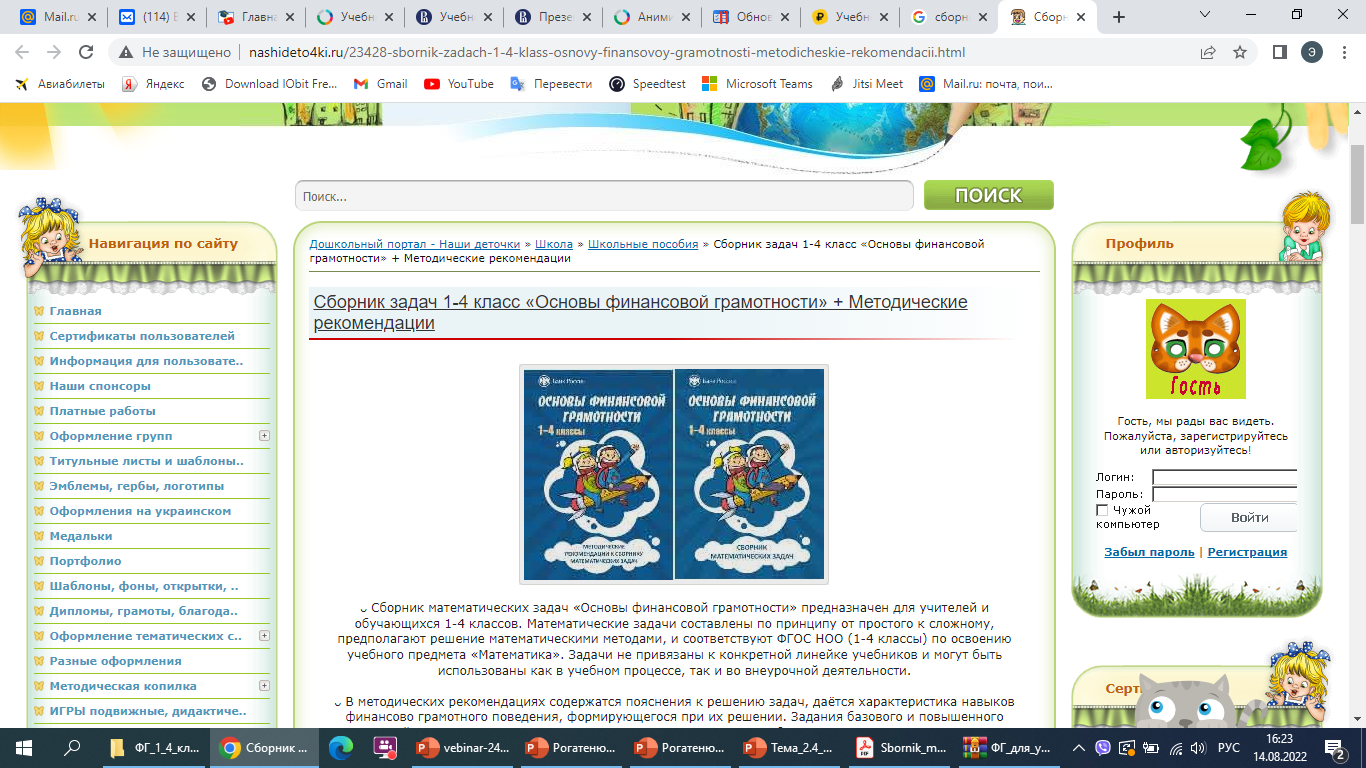 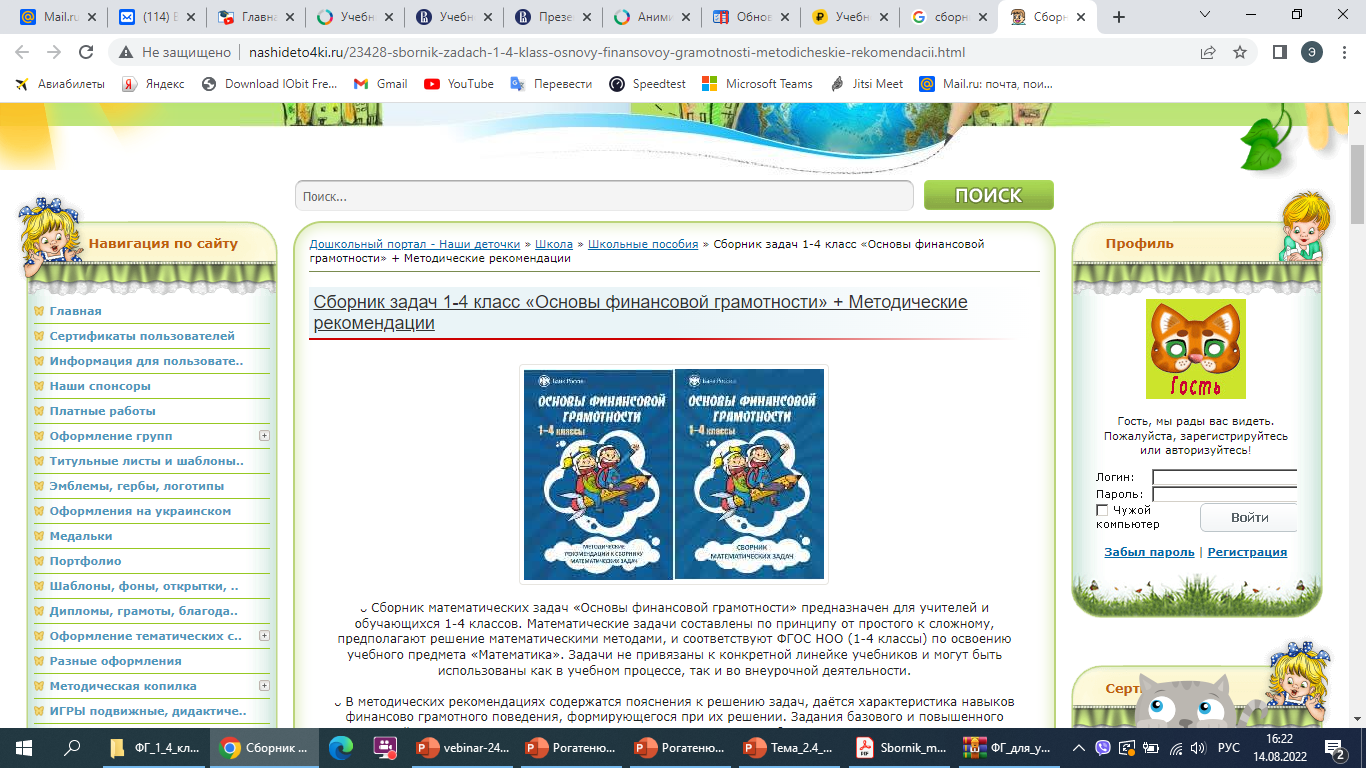 Сборник  математических задач  «Основы финансовой грамотности». В 3 т. Т. 1 для 1-4 классов / Составители: Н.П. Моторо, Н.В. Новожилова, М.М. Шалашова. – Москва, 2019. – 58 с. 
Методические рекомендации к сборнику  математических задач  «Основы финансовой грамотности». В 3 т. Т. 1 для 1-4 классов / Составители: Н.П. Моторо, Н.В. Новожилова, М.М. Шалашова. – Москва, 2019. – 80 с. 
Сборник занимательных задач и ребусов «Путешествие в мир финансов» - https://fincult.info/upload/iblock/f20/puteshestvie_v_mir_finansov_web.pdf
Таблица 2. Разделы и содержание ПРП по учебному предмету «Окружающий мир» в начальной школе в соответствии с ФГОС НОО   и  элементы финансовой грамотности из ЕРКФГ им соответствующие
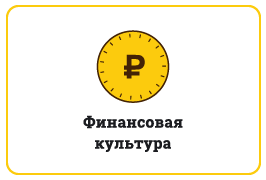 УМК «Введение в финансовую грамотность» для учащихся начальной школы разработан в соответствии с ФГОС НОО и ПООП НОО - https://fincult.info/teaching/uchebno-metodicheskiy-komplekc-vvedenie-v-finansovuyu-gramotnost-dlya-nachalnoy-shkoly
УМК по финансовой грамотности для учащихся 2-4 классов, подготовленные в рамках совместного проекта Минфина РФ и Всемирного банка «Содействие повышению уровня финансовой грамотности населения и развитию финансового образования в РФ» - https://fmc.hse.ru/2-3forms,  https://fmc.hse.ru/4forms
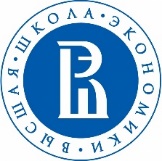 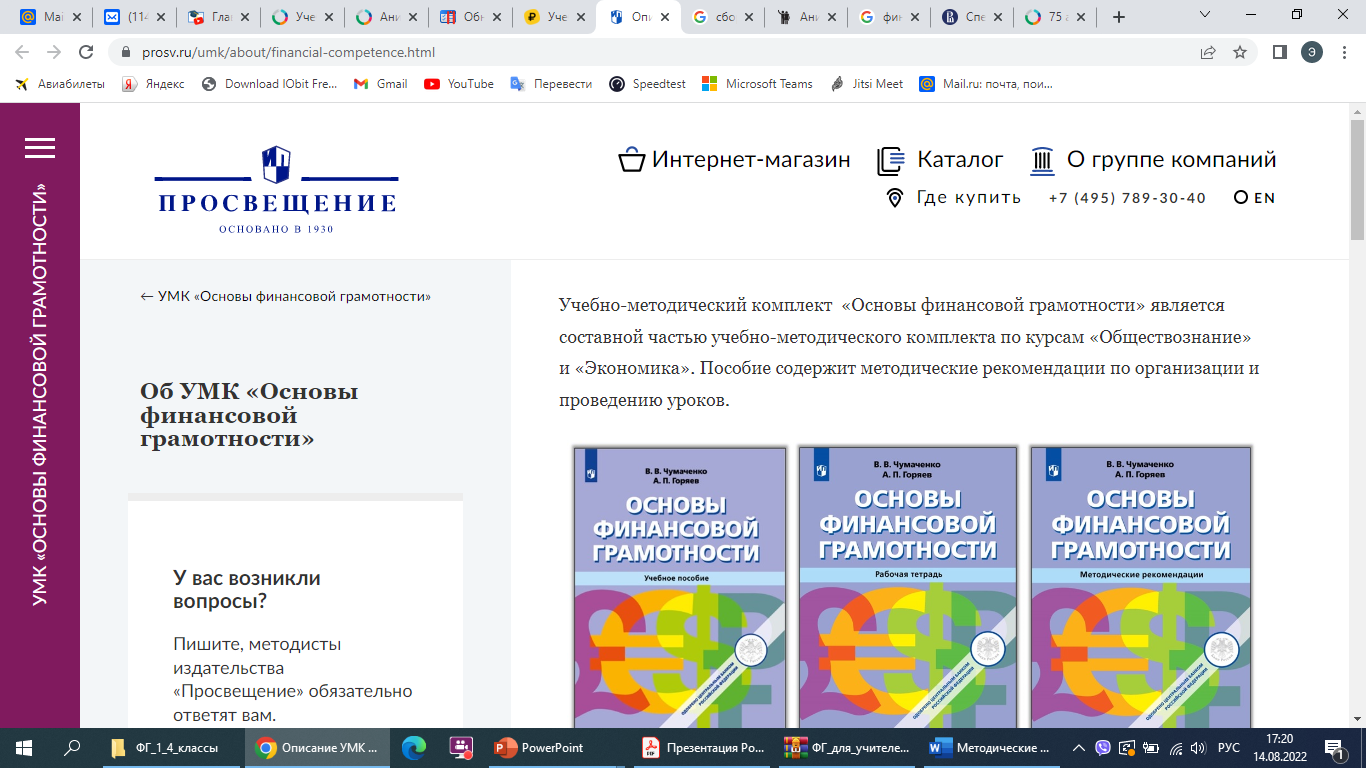 УМК «Секреты финансовой грамоты» / Н.Г. Калашникова, Е.Н. Жаркова, Е.М. Белоусов. – М.: Просвещение, 2022 (Готовится к включению в ФПУ) - http://1-4-old.prosv.ru/info.aspx?ob_no=47573
75 анимированных презентации по финансовой грамотности для школьников 2-11 классов и СПО - https://xn--80afmshcb2bdox6g.xn--p1ai/%D1%88%D0%BA%D0%BE%D0%BB%D1%8C%D0%BD%D0%B8%D0%BA%D0%B0%D0%BC/2-11/#!category=video 
Мультфильмы о финансах (5+)  - https://xn--80apaohbc3aw9e.xn--p1ai/materials/multiki-o-finansah-5/
Основное общее образование

ФГОС ООО содержит ряд требований к образовательным результатам, которые должны быть достигнуты в рамках изучения вопросов финансовой грамотности по учебным предметам: «Математика», «Информатика», «География», «Обществознание».
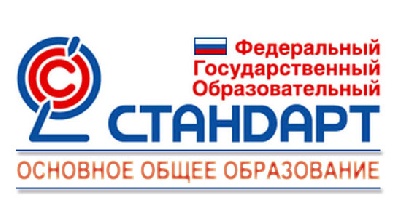 45.5. Предметные результаты по предметной области «Математика и информатика» должны обеспечивать:
45.5.1. По учебному предмету «Математика» (включая учебные курсы «Алгебра», «Геометрия», «Теория вероятности и статистика») (на базовом уровне):
8) умение решать задачи разных типов (в том числе на проценты, доли и части, движение, работу, цену товаров и стоимость покупок и услуг, налоги, задачи из области управления личными и семейными финансами); умение составлять выражения, уравнения, неравенства и системы по условию задачи, исследовать полученное решение и оценивать правдоподобность полученных результатов
45.5.2. По учебному предмету «Математика» (включая учебные курсы «Алгебра», «Геометрия», «Теория вероятности и статистика») (на углубленном уровне):
12) умение решать задачи разных типов, в том числе на проценты, доли и части, движение, работу, цену товаров и стоимость покупок и услуг, налоги, задачи из области управления личными и семейными финансами; умение составлять выражения, уравнения, неравенства и системы по условию задачи, исследовать полученное решение и оценивать правдоподобность полученных результатов;
45.5.3. По учебному предмету «Информатика» (на базовом уровне):
15) умение распознавать попытки и предупреждать вовлечение себя и окружающих в деструктивные и криминальные формы сетевой активности (в том числе кибербуллинг, фишинг).
45.5.4. По учебному предмету «Информатика» (на углубленном уровне):
15) умение использовать различные средства защиты от вредоносного программного обеспечения, умение обеспечивать личную безопасность при использовании ресурсов сети Интернет, в том числе умение защищать персональную информацию от несанкционированного доступа и его последствий (разглашения, подмены, утраты данных) с учетом основных технологических и социально-психологических аспектов использования сети Интернет (сетевая анонимность, цифровой след, аутентичность субъектов и ресурсов, опасность вредоносного кода); умение распознавать попытки и предупреждать вовлечение себя и окружающих в деструктивные и криминальные формы сетевой активности (в том числе кибербуллинг, фишинг).
Таблица 3. Разделы и содержание ПРП по учебному предмету «Математика» в основной  школе в соответствии с ФГОС ООО   и  элементы финансовой грамотности из ЕРКФГ им соответствующие
Таблица 4. Разделы и содержание ПРП по учебному предмету «Информатика» в основной  школе в соответствии с ФГОС ООО   и  элементы финансовой грамотности из ЕРКФГ им соответствующие
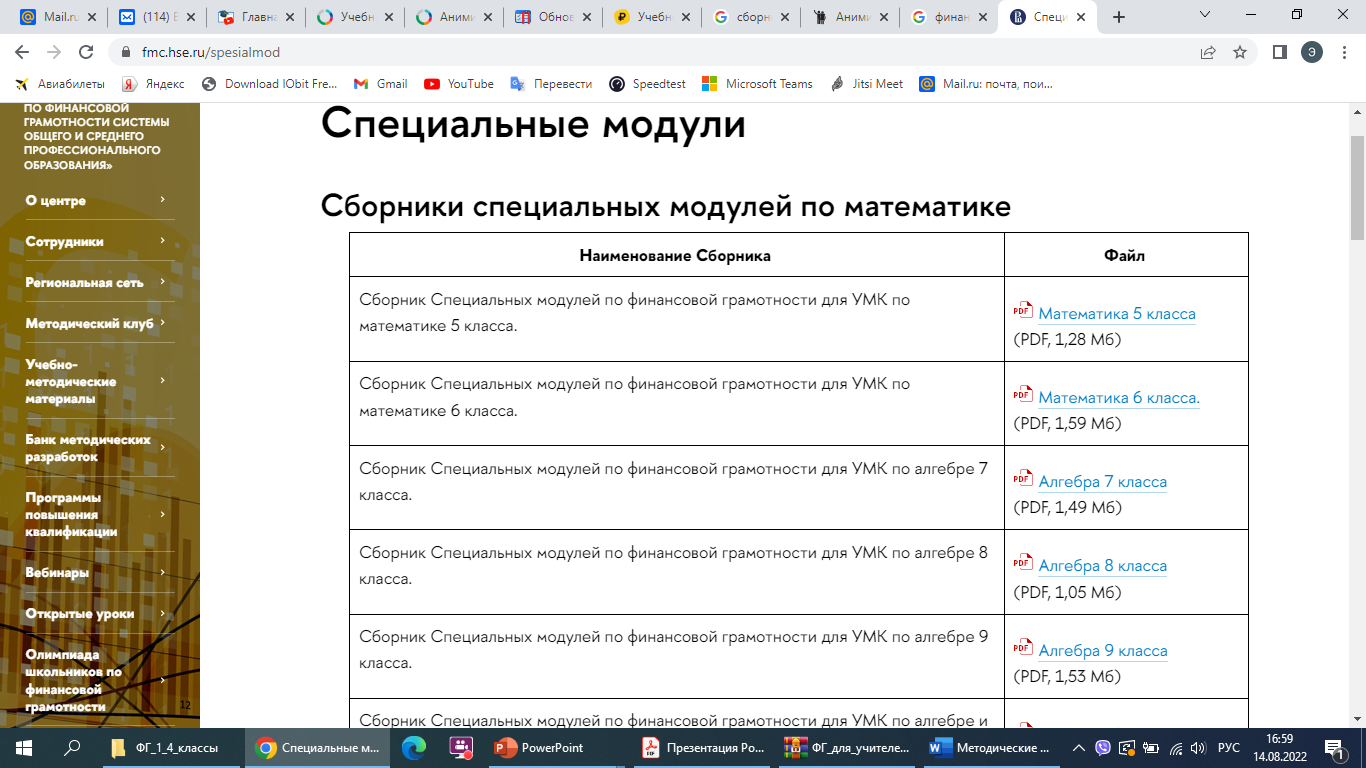 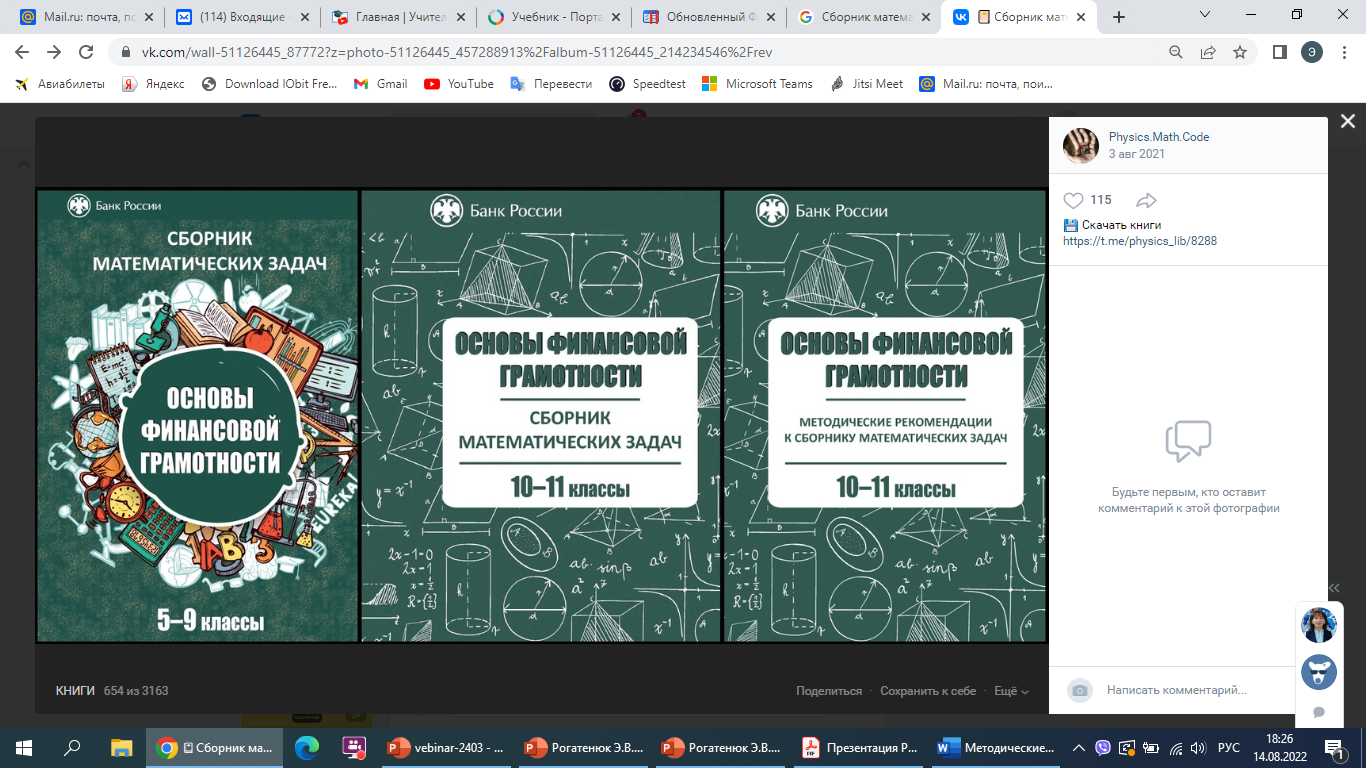 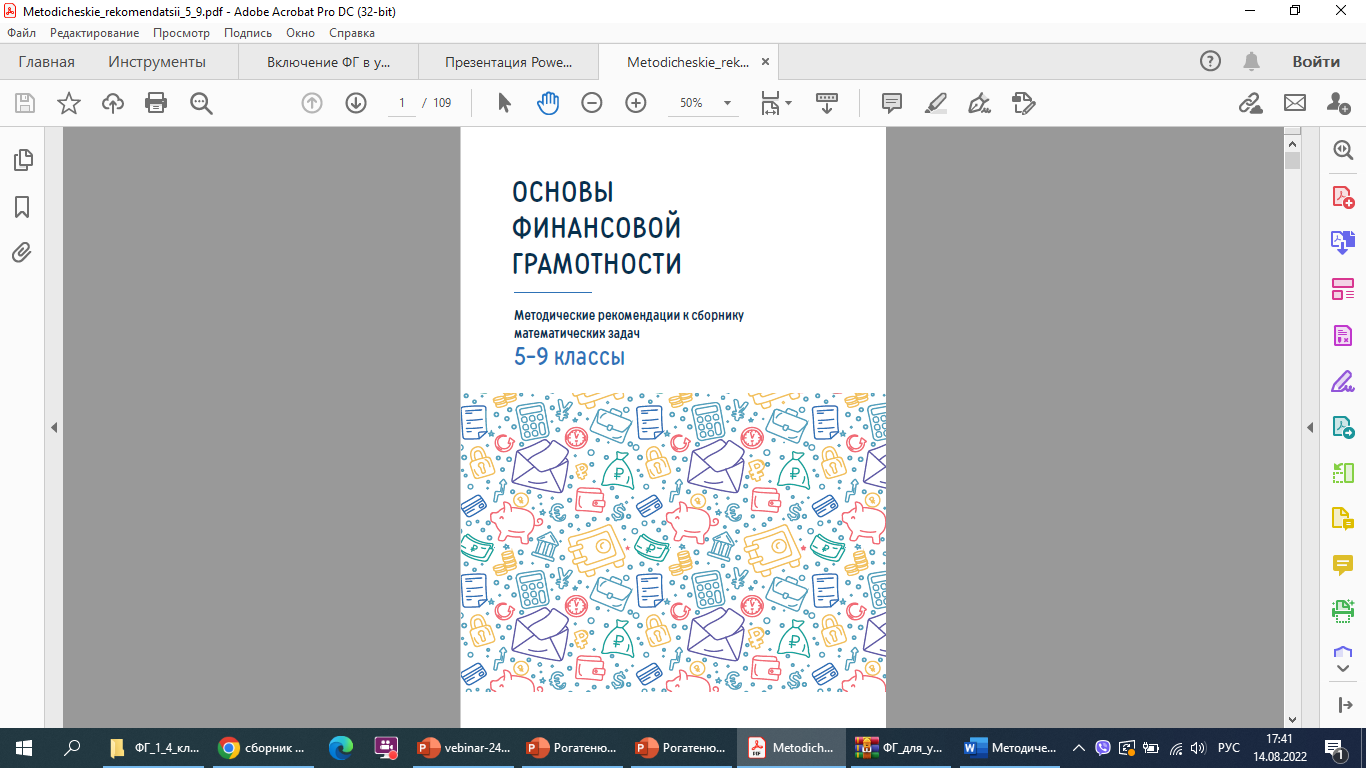 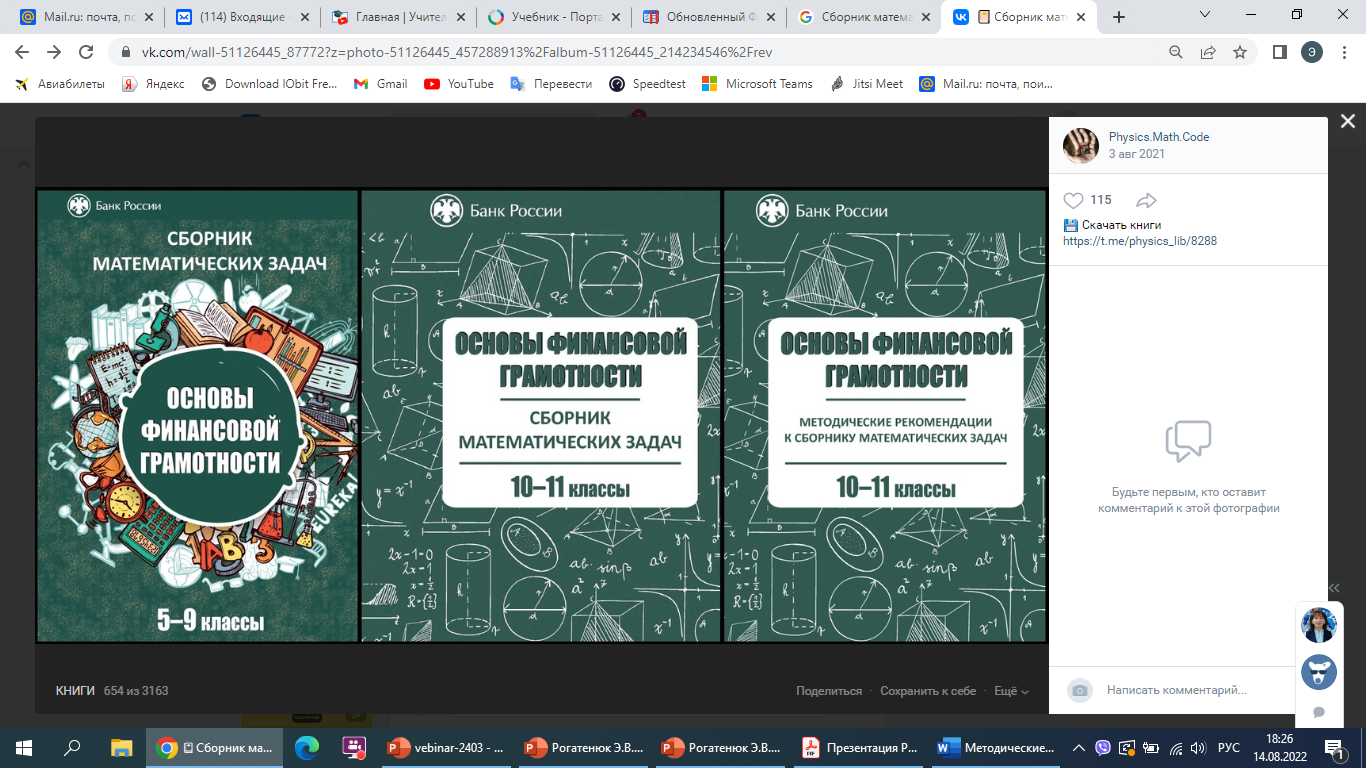 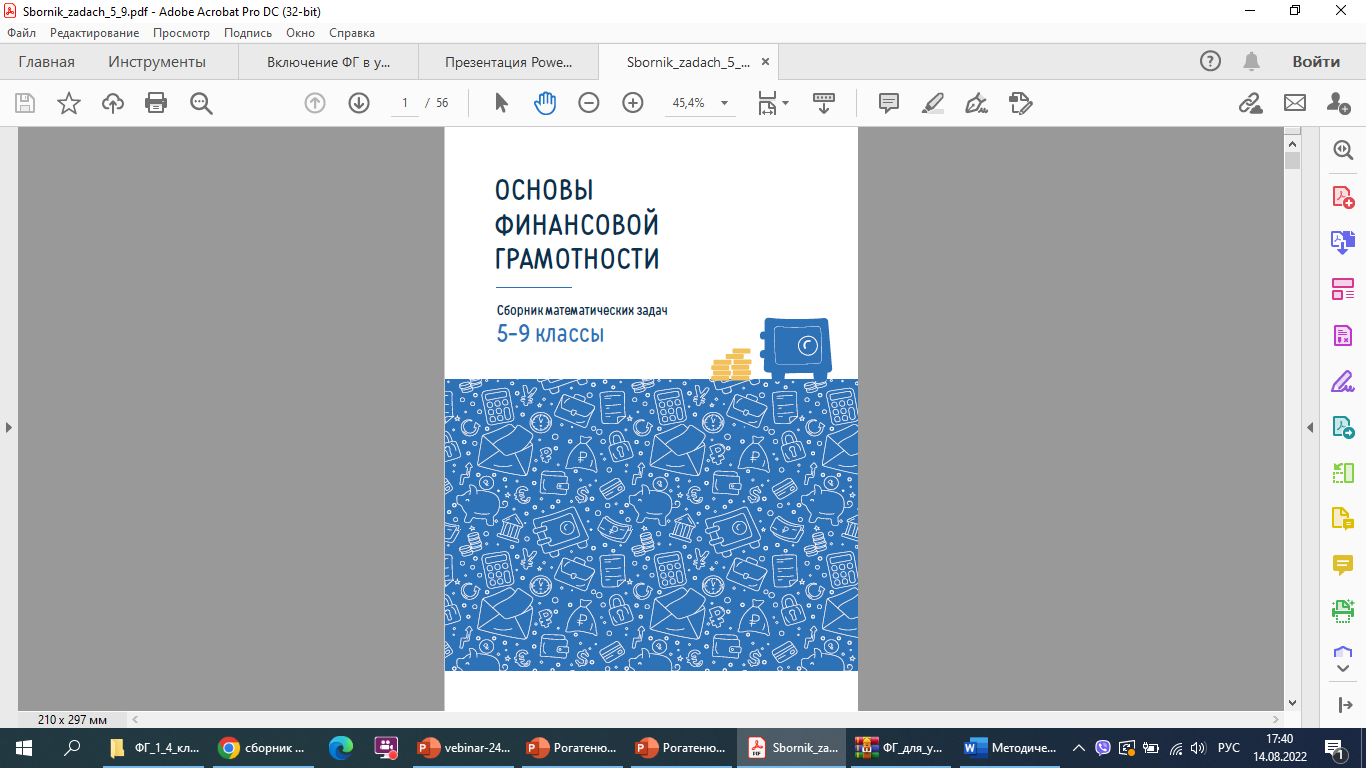 Сборник математических задач «Основы финансовой грамотности» В 3 т. Т. 2 для 5-9 классов / Составители: Моторо Н.П., Новожилова Н.В., Шалашова М.М. – Москва, 2019. – 54 с.
Методические рекомендации к сборнику  математических задач  «Основы финансовой грамотности». В 3 т. Т. 2 для 5-9 классов / Составители: Н.П. Моторо, Н.В. Новожилова, М.М. Шалашова. – Москва, 2019. – 108 с.
Сборник математических задач «Основы финансовой грамотности» В 3 т. Т. 3 для 10-11 классов / Составители: Моторо Н.П., Новожилова Н.В., Шалашова М.М. – Москва, 2019. – 123 с.
Методические рекомендации к сборнику  математических задач  «Основы финансовой грамотности». В 3 т. Т. 3 для 10-11 классов / Составители: Н.П. Моторо, Н.В. Новожилова, М.М. Шалашова. – Москва, 2019. – 120 с.
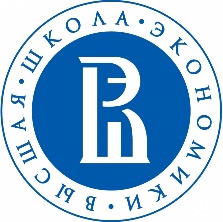 https://fmc.hse.ru/spesialmod
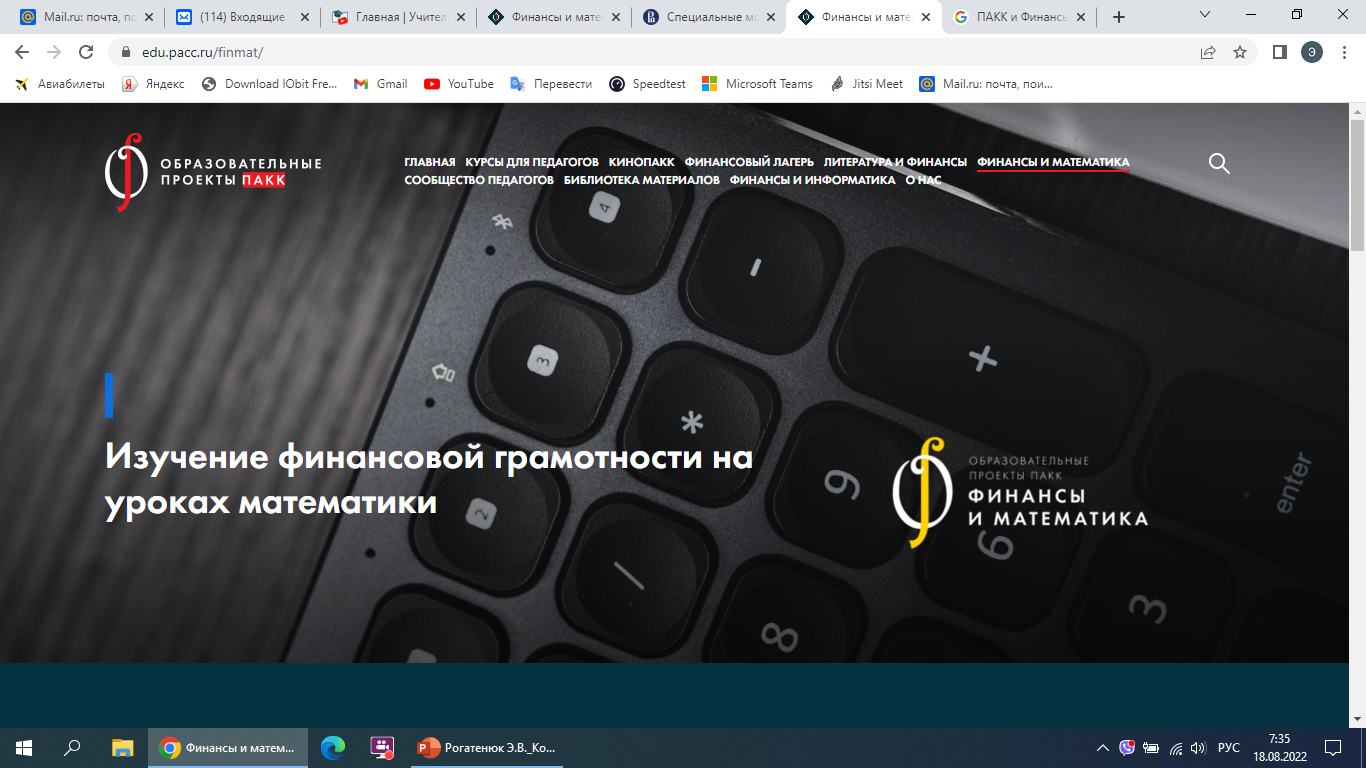 https://edu.pacc.ru/finmat/
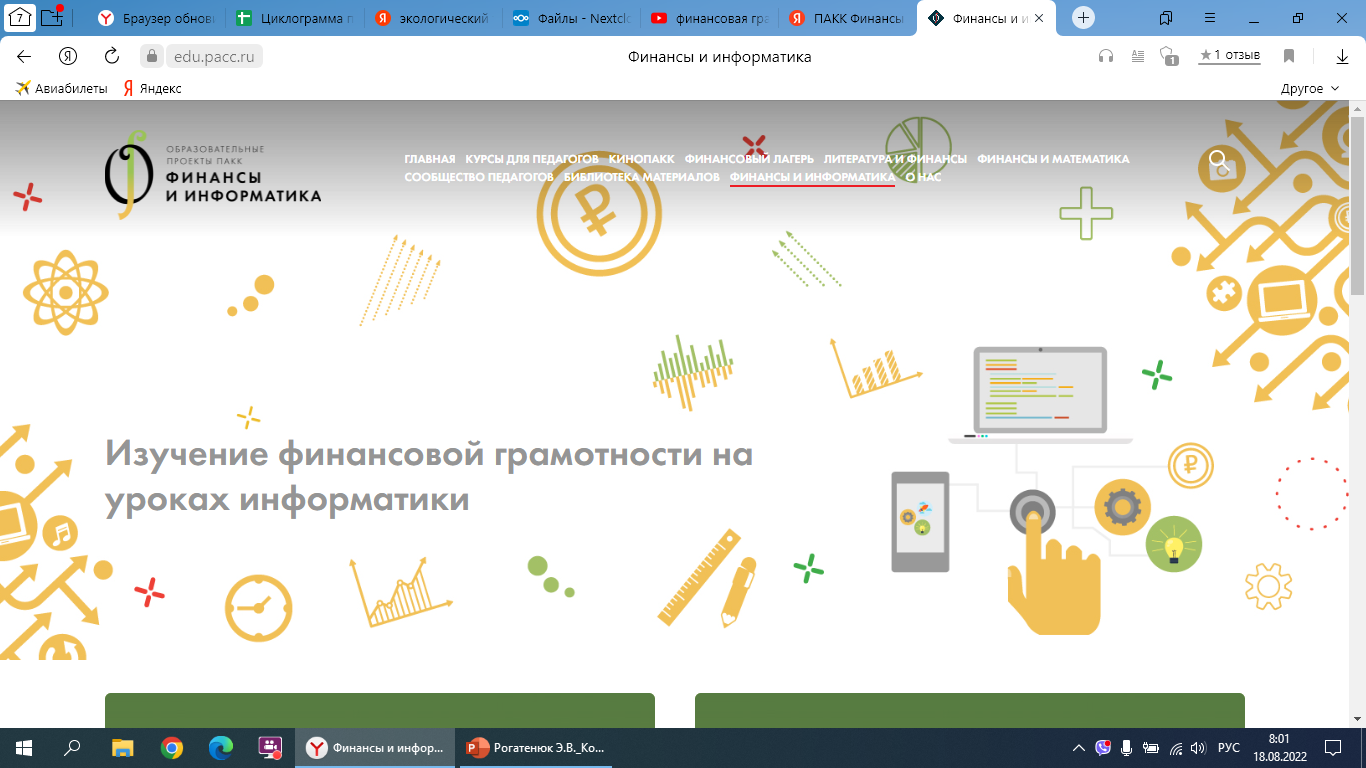 https://edu.pacc.ru/finformatika/
45.6.3. По учебному предмету «География»:
6) умение устанавливать взаимосвязи между изученными природными, социальными и экономическими явлениями и процессами, реально наблюдаемыми географическими явлениями и процессами.
Таблица 5. Разделы и содержание ПРП по учебному предмету «География» в основной  школе в соответствии с ФГОС ООО   и элементы финансовой грамотности из ЕРКФГ им соответствующие
45.6. Предметные результаты по предметной области «Общественно-научные предметы» должны обеспечивать:
45.6.2. По учебному предмету «Обществознание»:
1) освоение и применение системы знаний о социальных свойствах человека, особенностях его взаимодействия с другими людьми, важности семьи как базового социального института; характерных чертах общества; содержании и значении социальных норм, регулирующих общественные отношения, включая правовые нормы, регулирующие типичные для несовершеннолетнего и членов его семьи общественные отношения (в том числе нормы гражданского, трудового и семейного права, основы налогового законодательства); процессах и явлениях в экономической (в области макро- и микроэкономики), социальной, духовной и политической сферах жизни общества; основах конституционного строя и организации государственной власти в РФ, правовом статусе гражданина РФ (в том числе несовершеннолетнего); системе образования в РФ; основах государственной бюджетной и денежно-кредитной, социальной политики, политики в сфере культуры и образования, противодействии коррупции в РФ, обеспечении безопасности личности, общества и государства, в том числе от терроризма;
6) умение устанавливать и объяснять взаимосвязи социальных объектов, явлений, процессов в различных сферах общественной жизни, их элементов и основных функций, включая взаимодействия общества и природы, человека и общества, сфер общественной жизни, гражданина и государства; связи политических потрясений и социально-экономических кризисов в государстве;
12) умение анализировать, обобщать, систематизировать, конкретизировать и критически оценивать социальную информацию, включая экономико-статистическую, из адаптированных источников (в том числе учебных материалов) и публикаций СМИ, соотносить ее с собственными знаниями о моральном и правовом регулировании поведения человека, личным социальным опытом; используя обществоведческие знания, формулировать выводы, подкрепляя их аргументами;
13) умение оценивать собственные поступки и поведение других людей с точки зрения их соответствия моральным, правовым и иным видам социальных норм, экономической рациональности (включая вопросы, связанные с личными финансами и предпринимательской деятельностью, для оценки рисков осуществления финансовых мошенничеств, применения недобросовестных практик); осознание неприемлемости всех форм антиобщественного поведения;
14) приобретение опыта использования полученных знаний, включая основы финансовой грамотности, в практической (включая выполнение проектов индивидуально и в группе) деятельности, в повседневной жизни для реализации и защиты прав человека и гражданина, прав потребителя (в том числе потребителя финансовых услуг) и осознанного выполнения гражданских обязанностей; для анализа потребления домашнего хозяйства; для составления личного финансового плана; для выбора профессии и оценки собственных перспектив в профессиональной сфере; для опыта публичного представления результатов своей деятельности в соответствии с темой и ситуацией общения, особенностями аудитории и регламентом;
15) приобретение опыта самостоятельного заполнения формы (в том числе электронной) и составления простейших документов (заявления, обращения, декларации, доверенности, личного финансового плана, резюме);
Таблица 6. Разделы и содержание ПРП по учебному предмету «Обществознание» в основной  школе в соответствии с ФГОС ООО   и  элементы финансовой грамотности из ЕРКФГ им соответствующие
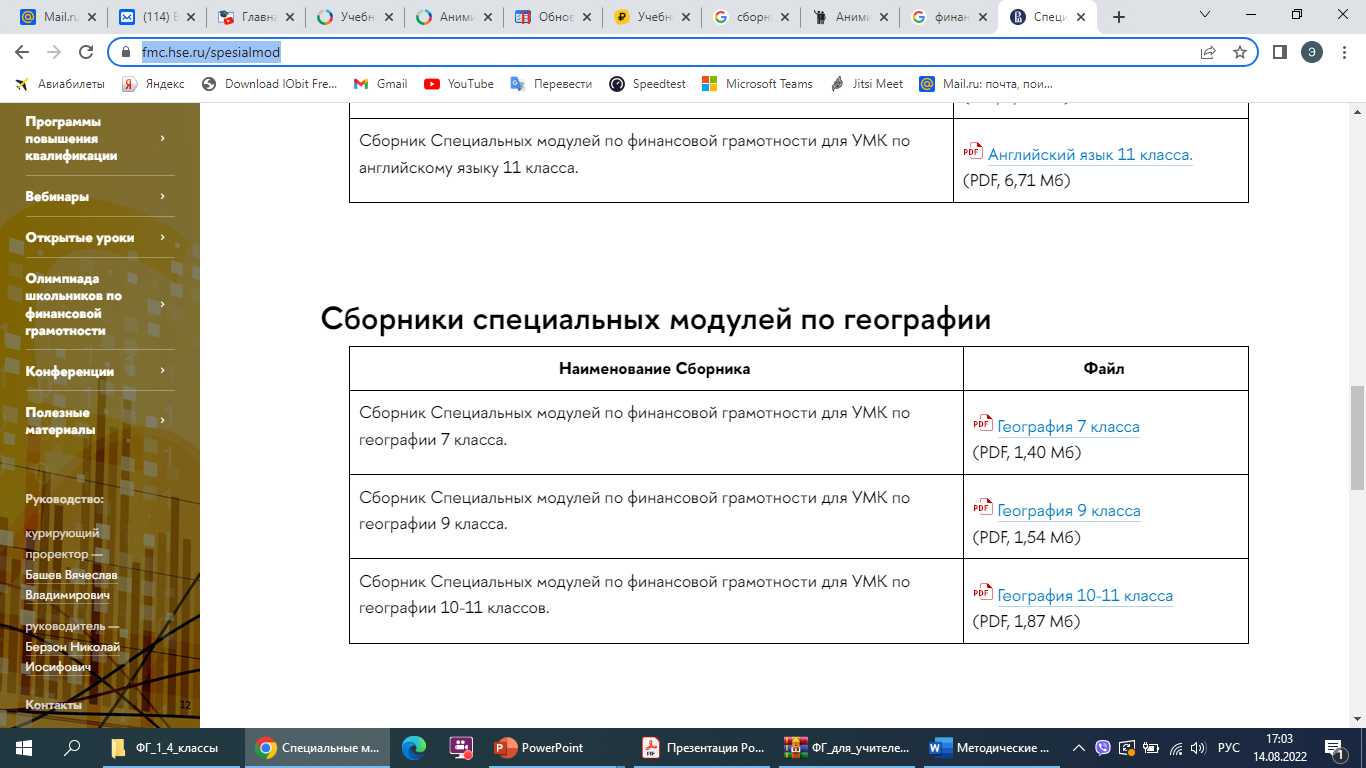 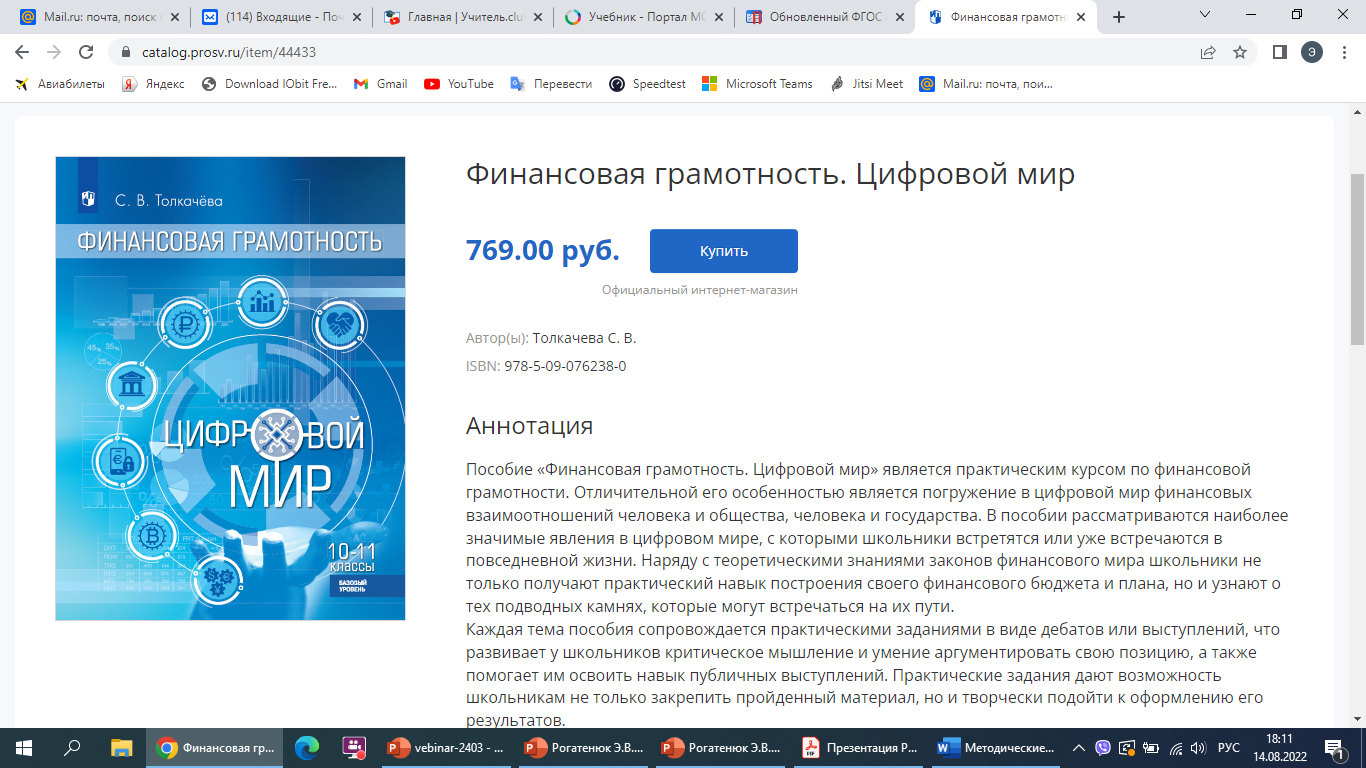 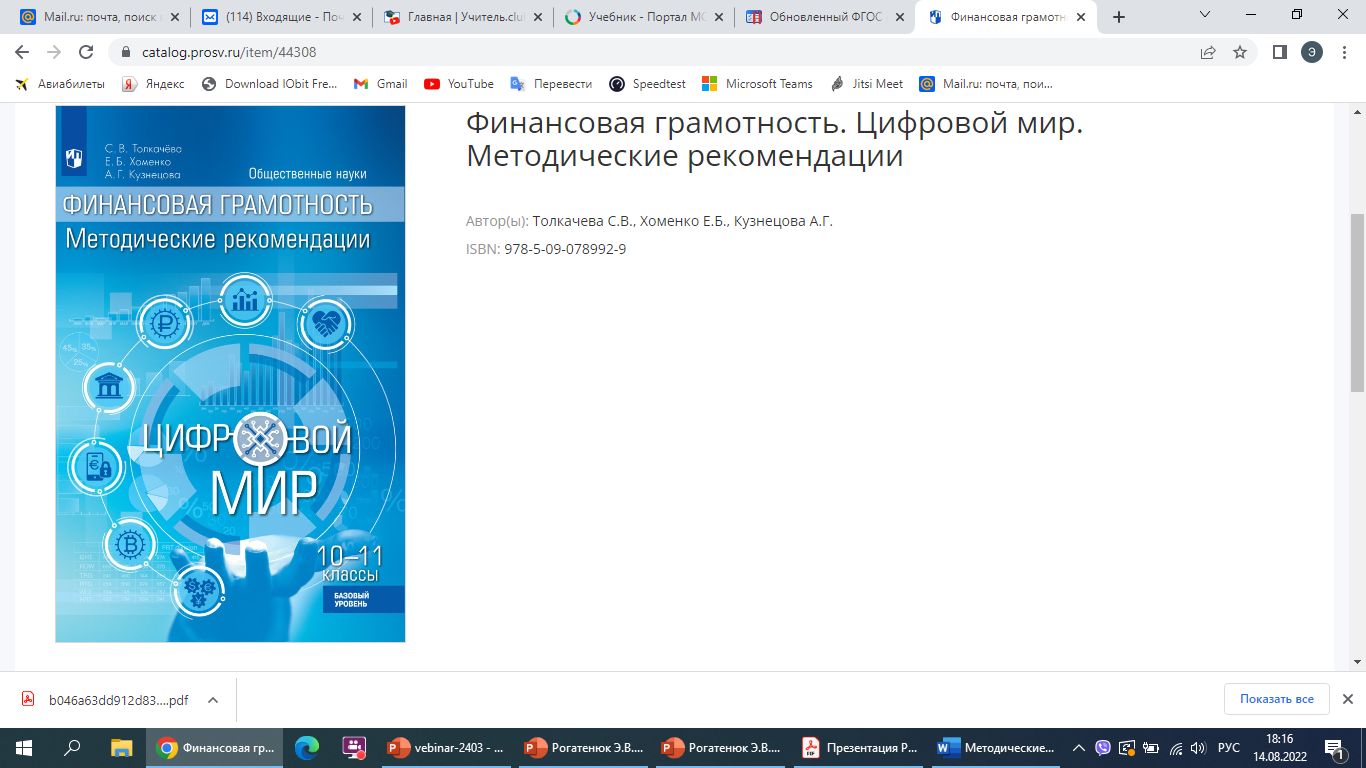 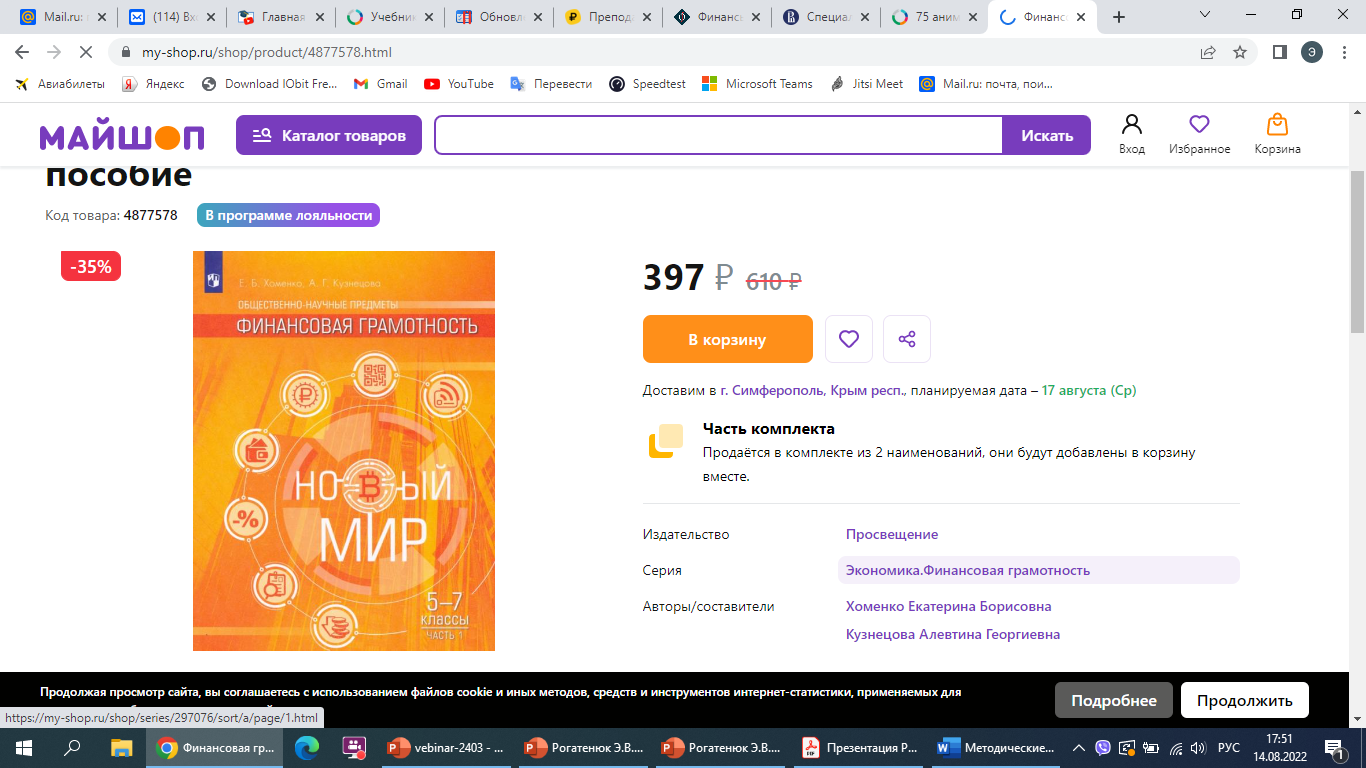 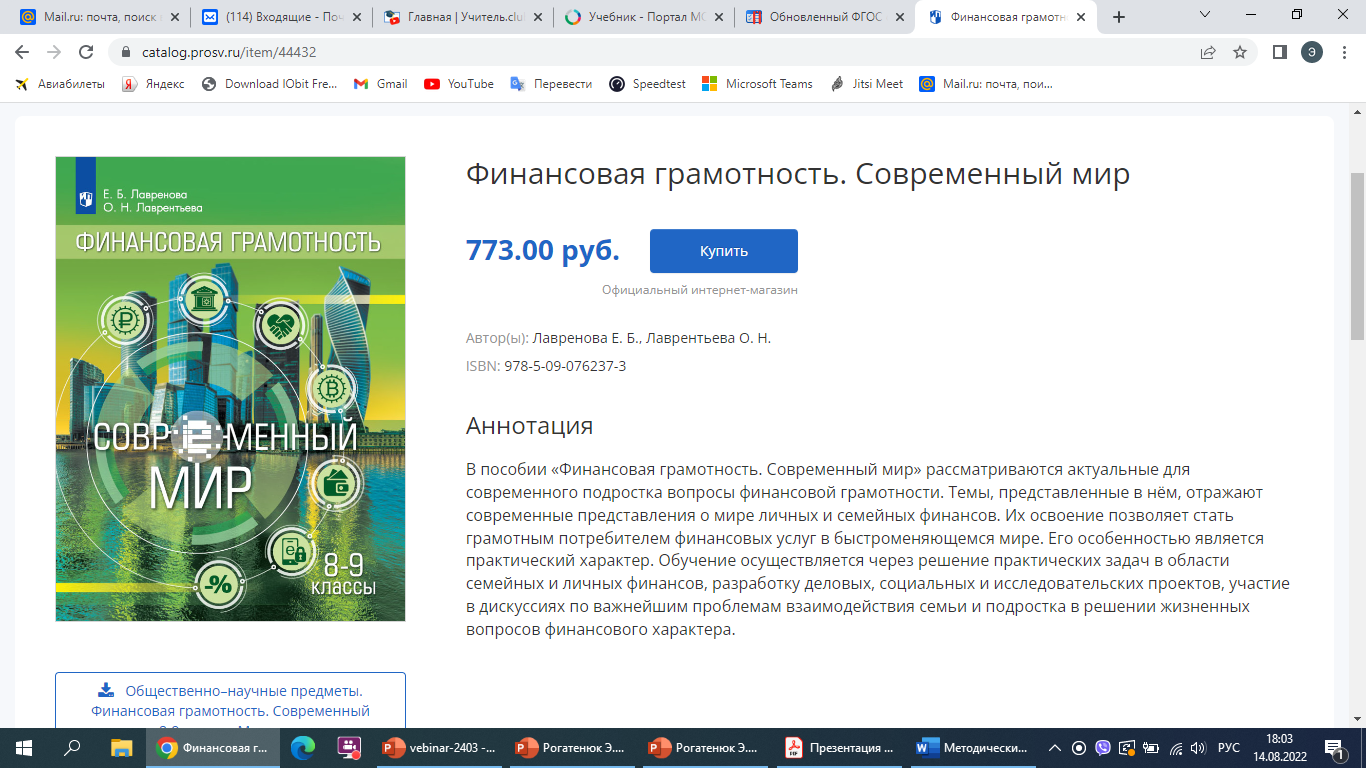 Финансовая грамотность. Новый мир. 5-7 классы. В 2-х частях. Учебное пособие / Е.Б. Хоменко, А.Г. Кузнецова. – М.: Просвещение, 2022. – 144 с. (Готовится к включению в ФПУ)
Финансовая грамотность. Современный мир. 8-9 классы. Учебное пособие / Е.Б. Лавренова. – М.: Просвещение, 2019. – 208 с.
Финансовая грамотность. Цифровой мир. 10-11 классы. Учебное пособие. / С.В. Толкачева. – М.: Просвещение, 2021. – 176 с.
Финансовая грамотность. Цифровой мир. Методические рекомендации. 10—11 классы. / С.В. Толкачёва, Е.Б. Хоменко, А.Г.Кузнецова. – М. : Просвещение, 2021. – 144 с.
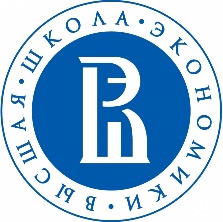 https://fmc.hse.ru/spesialmod
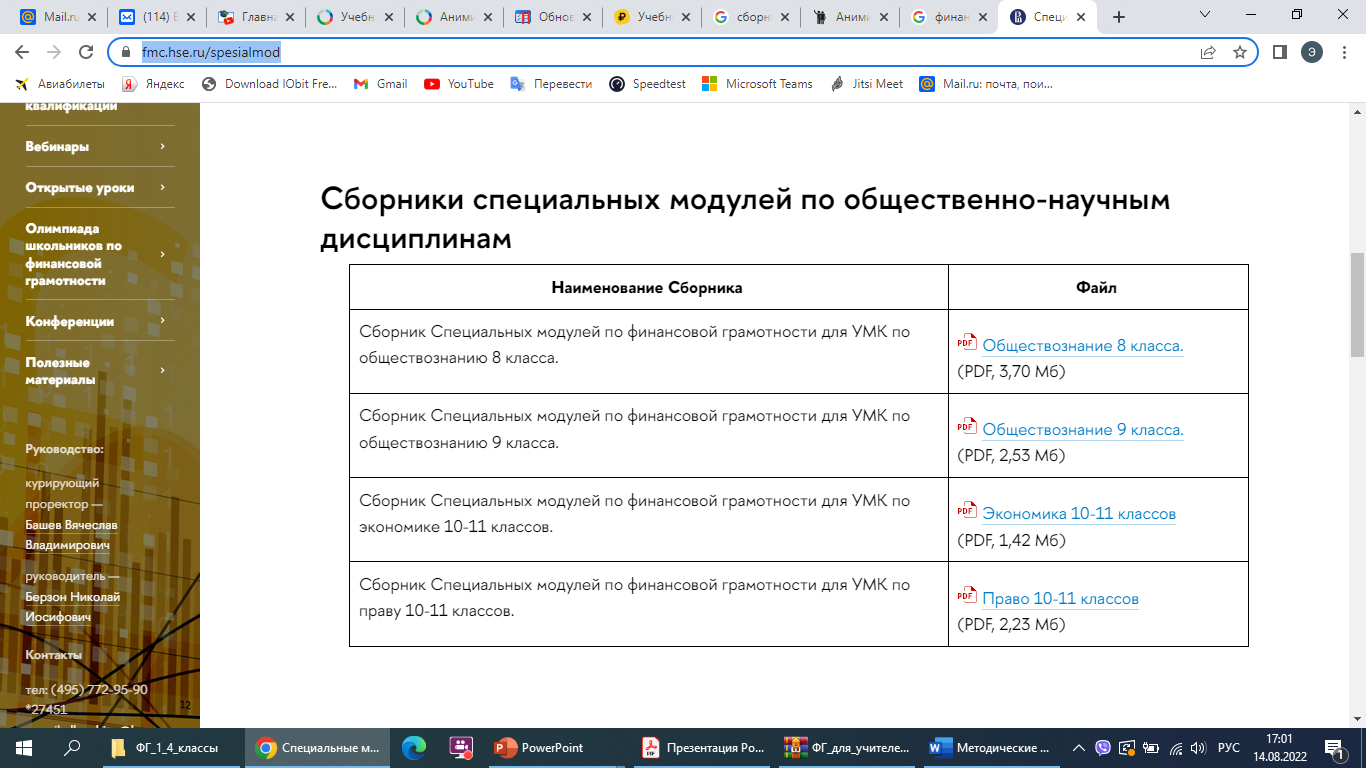 Также планируемые результаты по финансовой грамотности в средней школе (5-9 классы) могут успешно достигаться в рамках изучения таких учебных предметов, как «История», «Основы безопасности жизнедеятельности», «Литература», «Английский язык».
28 декабря 2021 года на заседании Межведомственной координационной комиссии определены приоритеты развития финансовой грамотности на 2022 год: цифровизация образовательных продуктов для всех возрастов, расширение охвата и повышение вовлеченности целевых аудиторий, обеспечение безопасности потребителей финансовых услуг, в том числе их защита от мошеннических схем. 
В рамках сотрудничества с Министерством просвещения Российской Федерации продолжится внедрение финансовой грамотности в систему общего образования. С 01.09.2023 года планируется закрепить преподавание элементов финансовой грамотности в рамках учебных дисциплин  старшей школы (10–11 классы):
Учебно-методическое обеспечение преподавания финансовой грамотности в средней школе (5-9 классы) и старшей школе (10-11 классы)
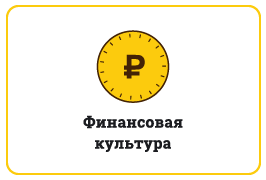 УМК Чумаченко В.В. и Горяева А.П. «Основы финансовой грамотности» для 8-9 классов, разработанный по заказу Банка России в соответствии ФГОС ООО и ПООП ООО.
Учебные материалы образовательного портала Банка России «Финансовая культура» - https://fincult.info/teaching/
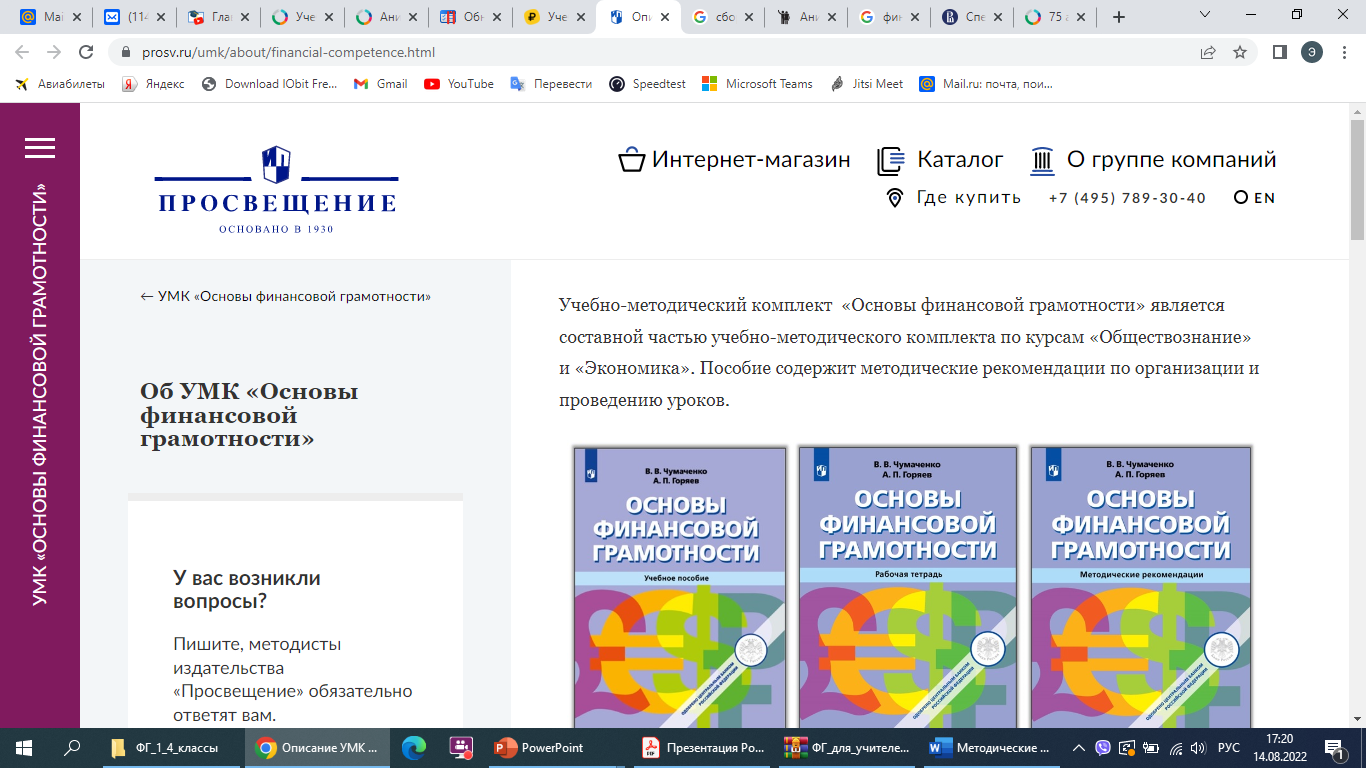 https://prosv.ru/umk/about/financial-competence.html
Учебные материалы образовательного портала Минфина РФ «Мои финансы» -  https://fincult.info/teaching/
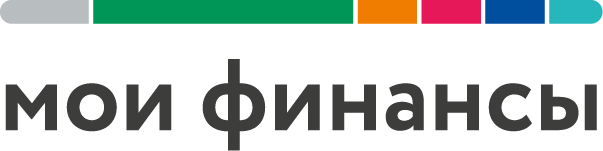 Материалы учебного курса по финансовой грамотности для учащихся 5-7 классов, 8-9 классов, 10-11 классов размещенные на сайте Центра «Федеральный методический центр по финансовой грамотности системы общего и среднего профессионального образования»
Учебные материалы образовательного портала Роспотребнадзора «ХочуМогуЗнаю» https://xn--80afmshcb2bdox6g.xn--p1ai/%D0%BE-%D1%81%D0%B0%D0%B9%D1%82%D0%B5/
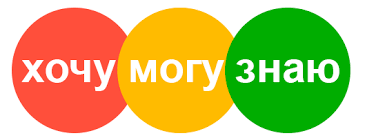 https://fmc.hse.ru/5-7forms  https://fmc.hse.ru/8-9forms
https://fmc.hse.ru/10-11forms
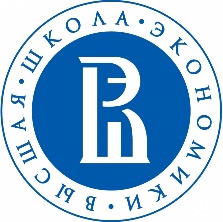 Сборники специальных модулей по математике, обществознанию, экономике, праву, географии, ОБЖ, английскому языку для 5-11 классов https://fmc.hse.ru/spesialmod
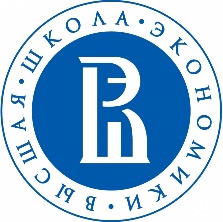 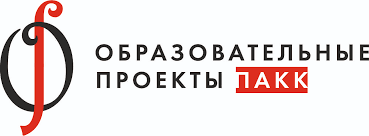 Учебные материалы по математике, информатике, русской литературе https://edu.pacc.ru/
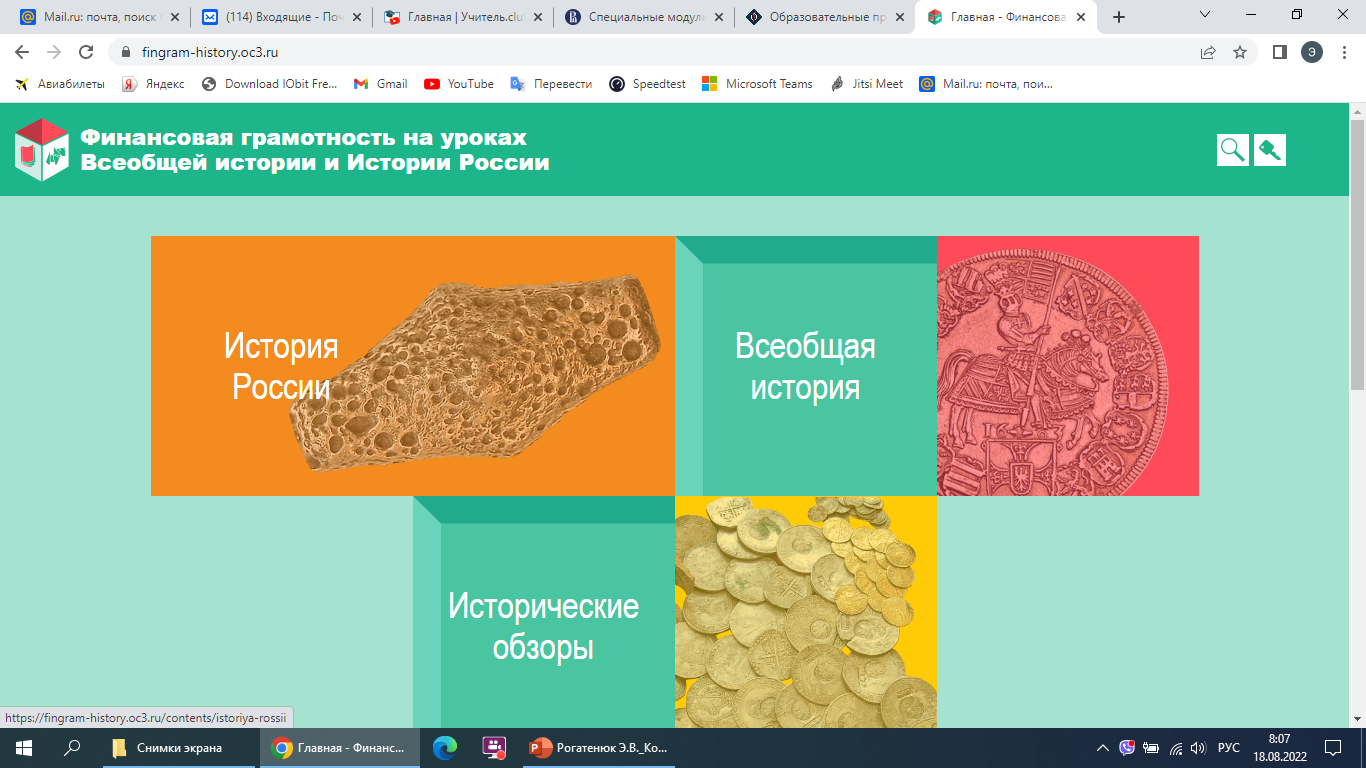 https://fingram-history.oc3.ru/